Into the Unknown: Assigning Reviewers to Papers with Uncertain Affinities
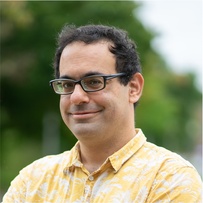 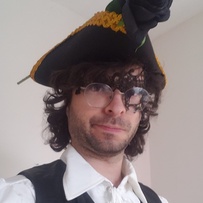 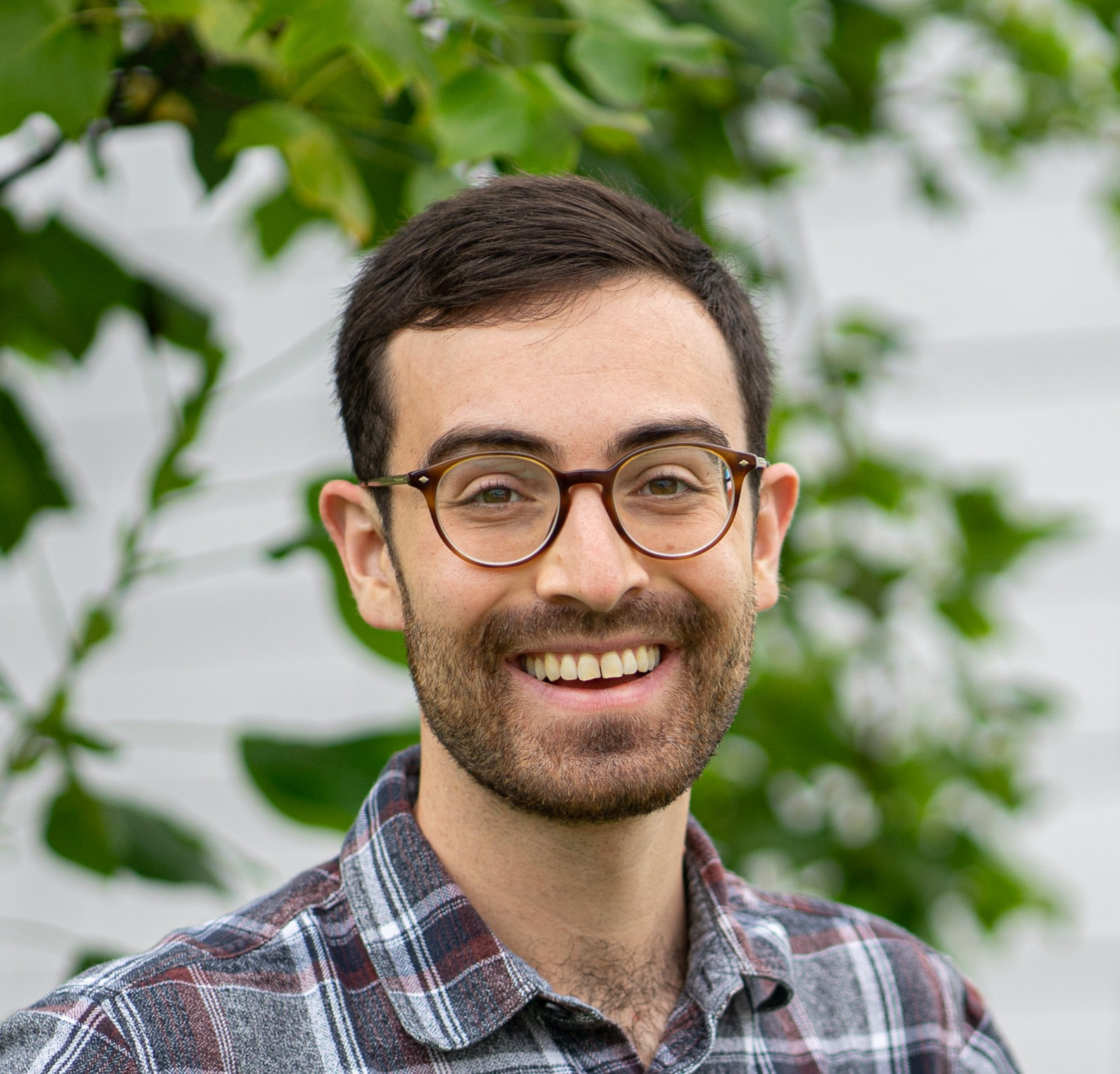 Cyrus Cousins
Justin Payan
Yair Zick
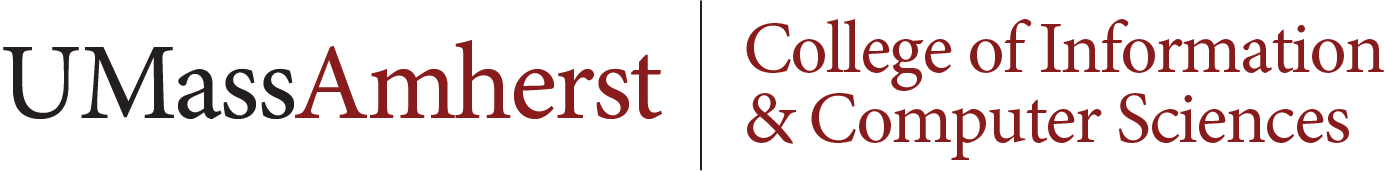 Peer Review
Papers must be reviewed by suitable reviewers
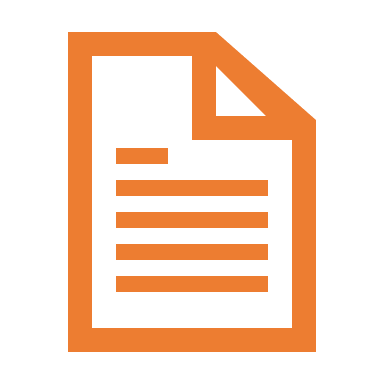 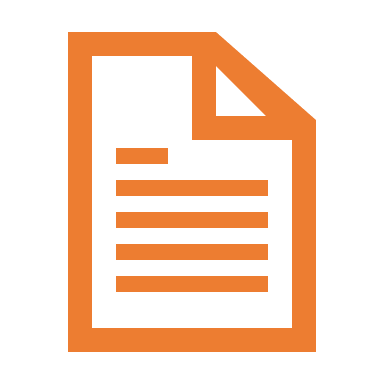 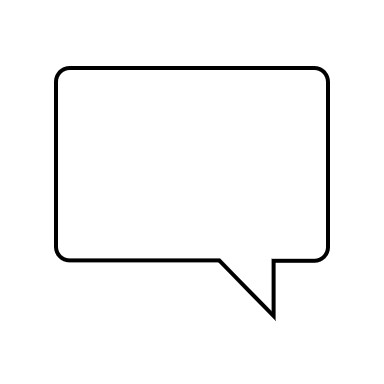 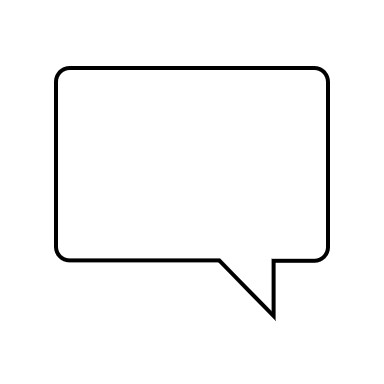 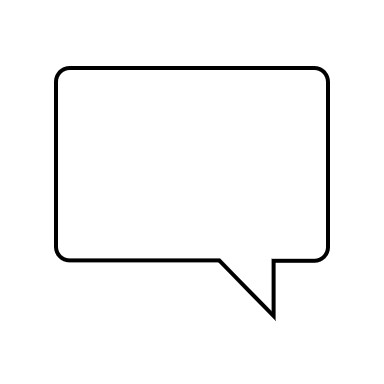 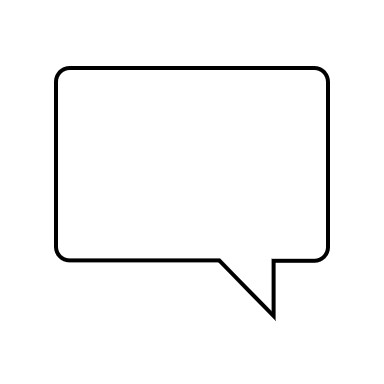 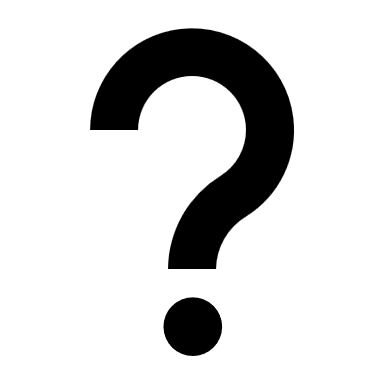 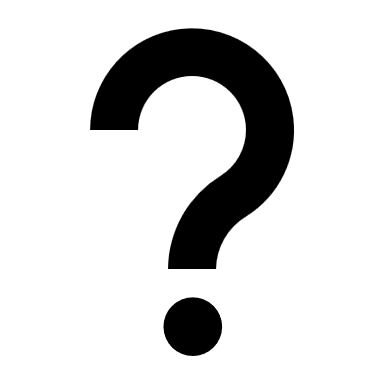 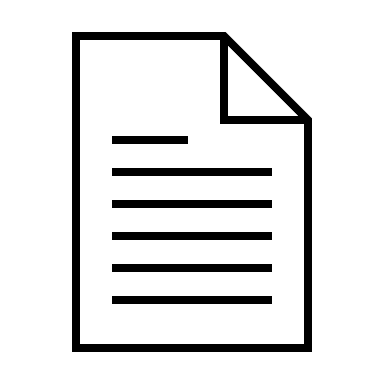 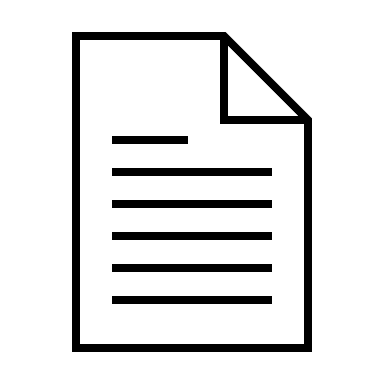 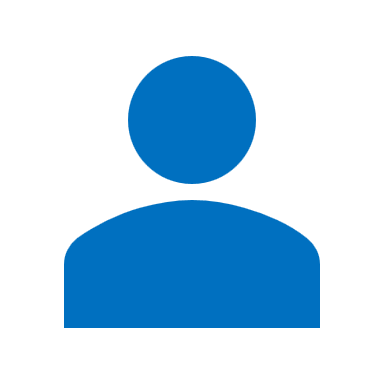 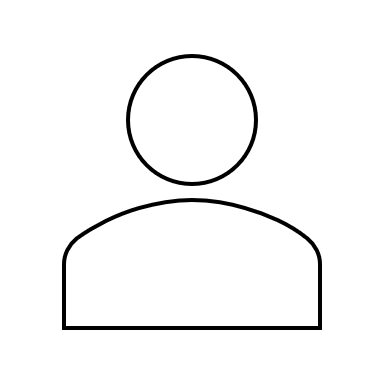 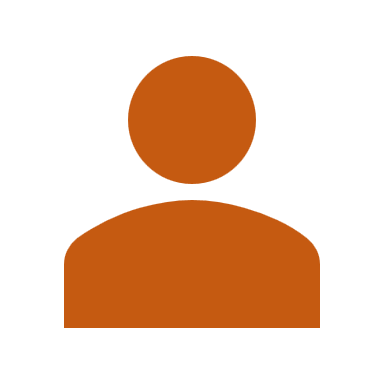 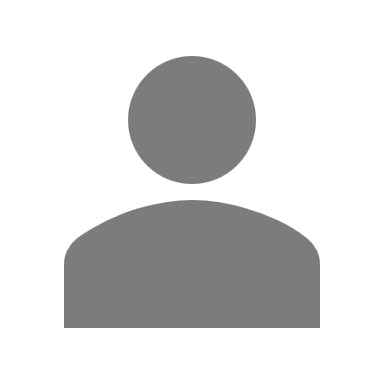 2
Reviewer Assignment Problem
Conflicts of interest:
Given affinity scores
Reviewer Load Bounds:
Paper Requirements:
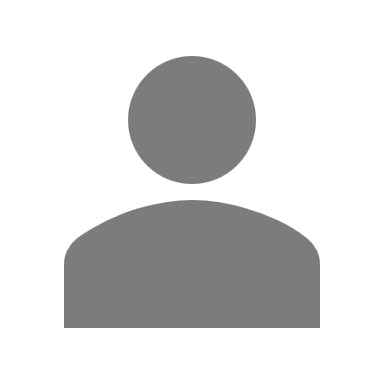 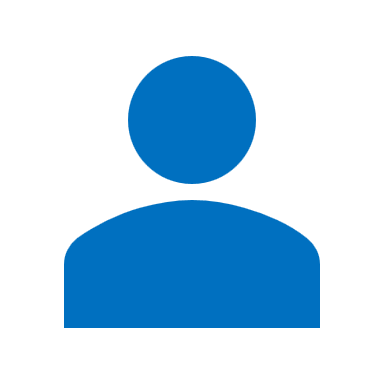 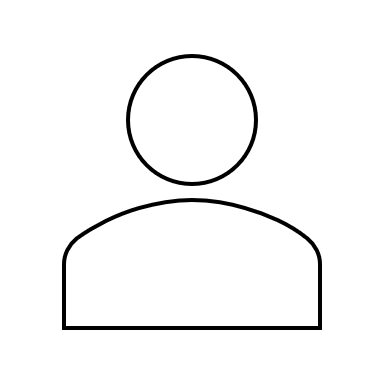 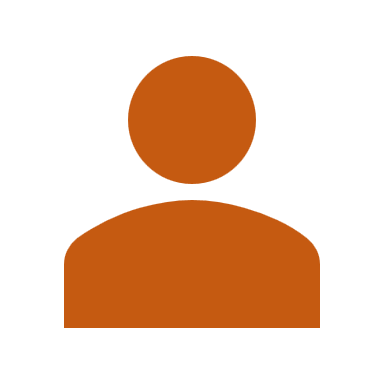 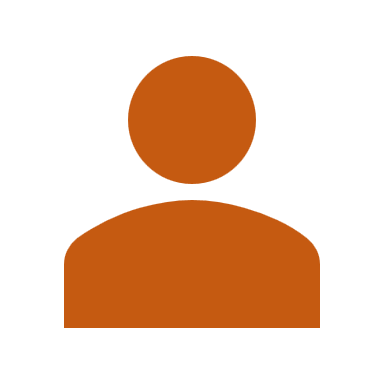 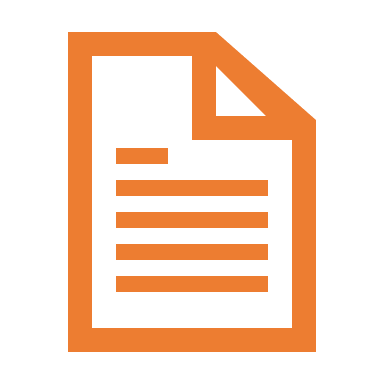 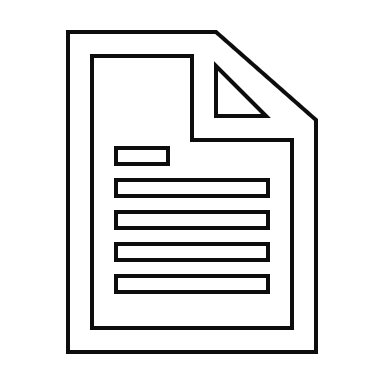 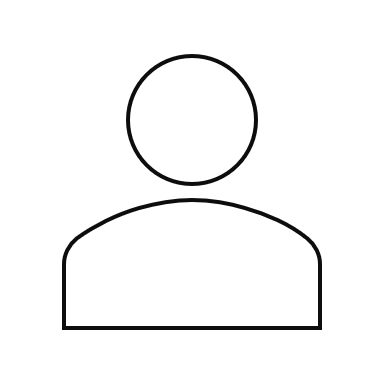 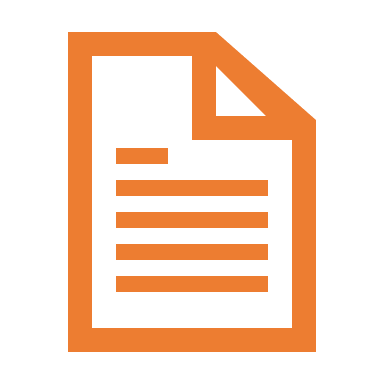 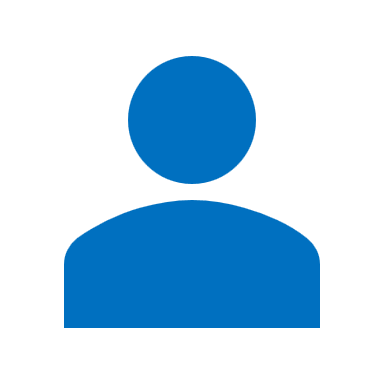 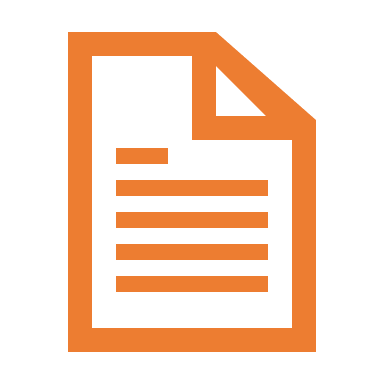 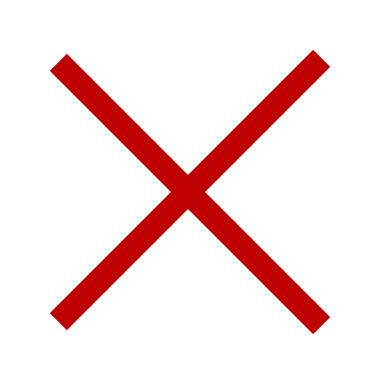 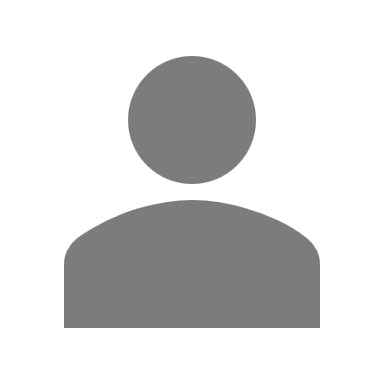 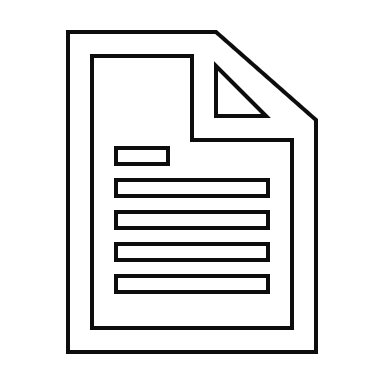 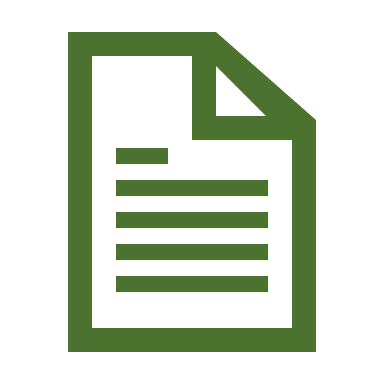 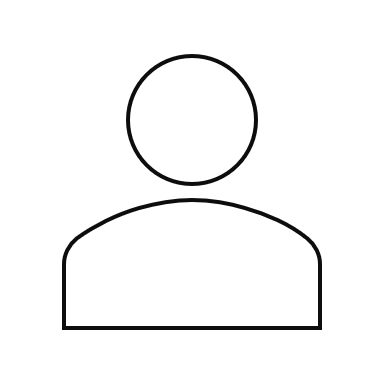 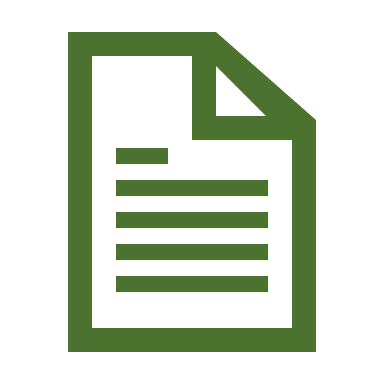 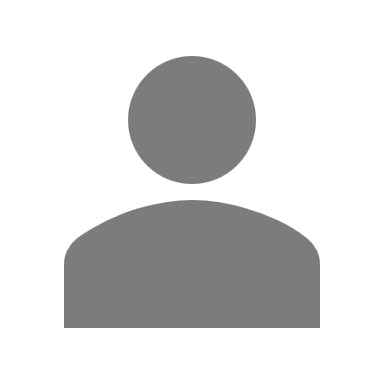 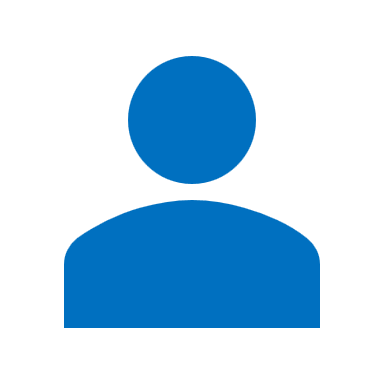 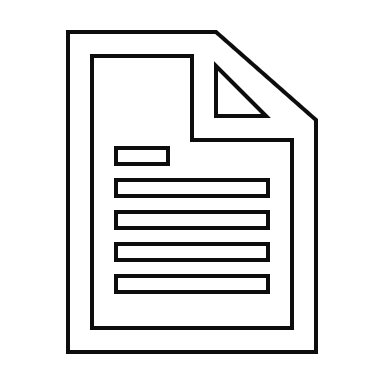 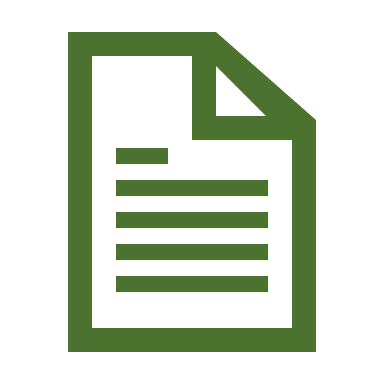 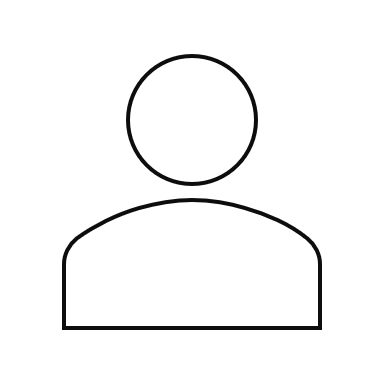 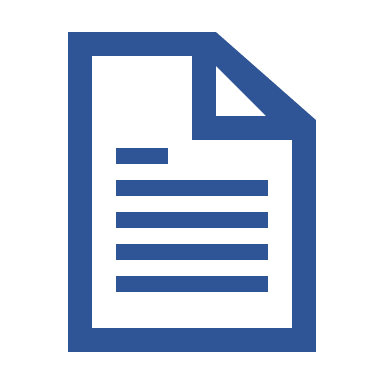 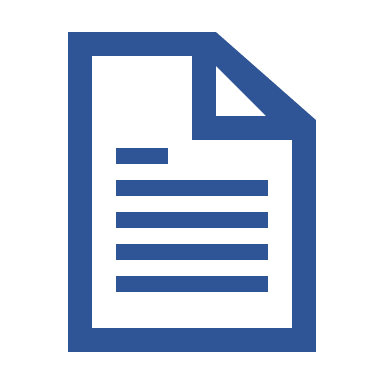 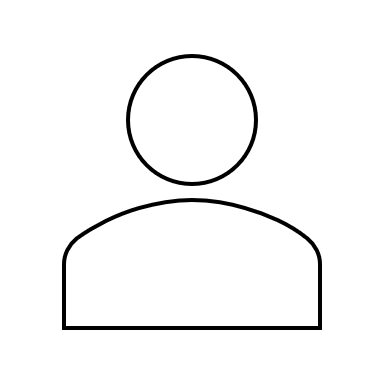 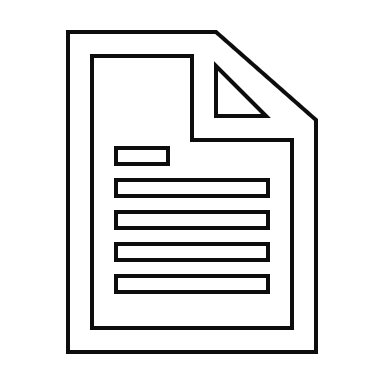 Goal: 
Allocation of reviewers to papers with high affinity
3
What are affinity scores?
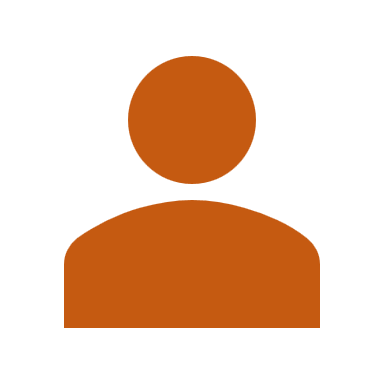 For given reviewer-paper pair
the affinity score measures:
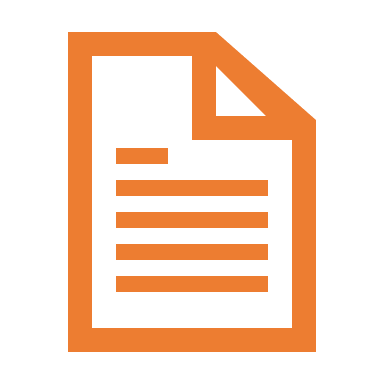 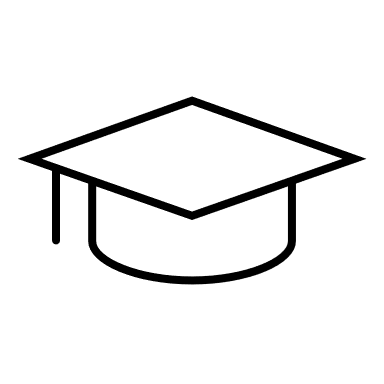 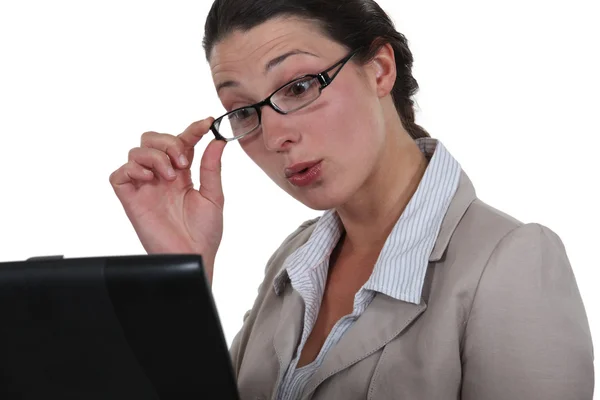 Reviewer 
interest
Reviewer 
expertise
As proxies for:
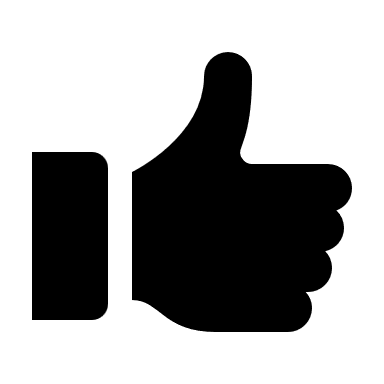 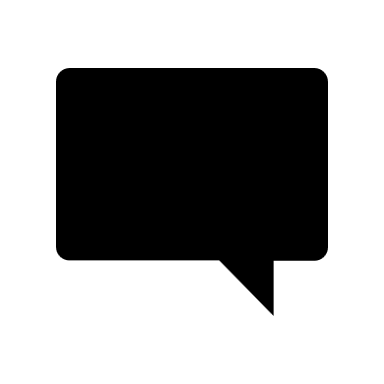 Predicted review quality
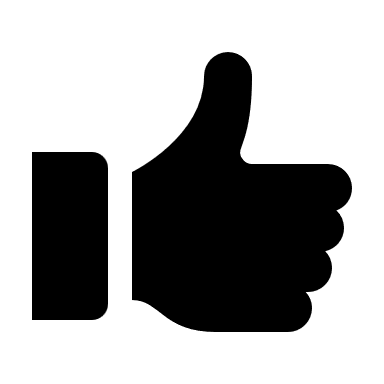 4
What are affinity scores?
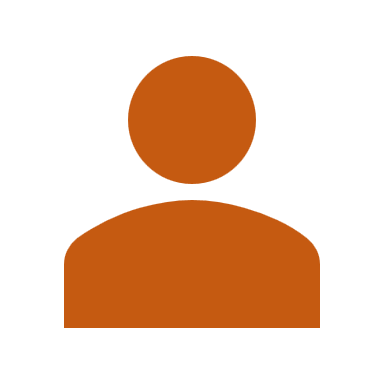 For given reviewer-paper pair
the affinity score measures:
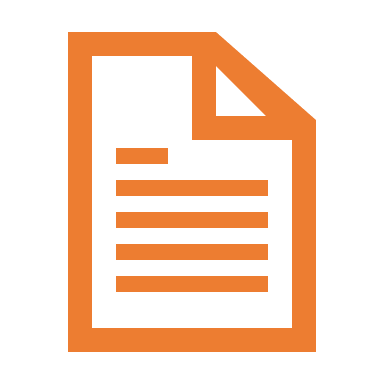 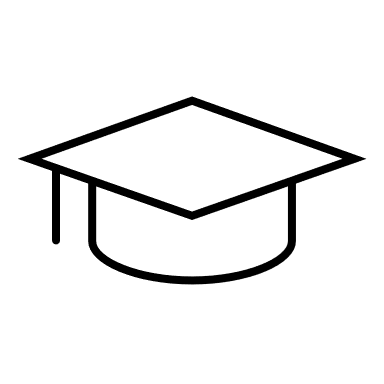 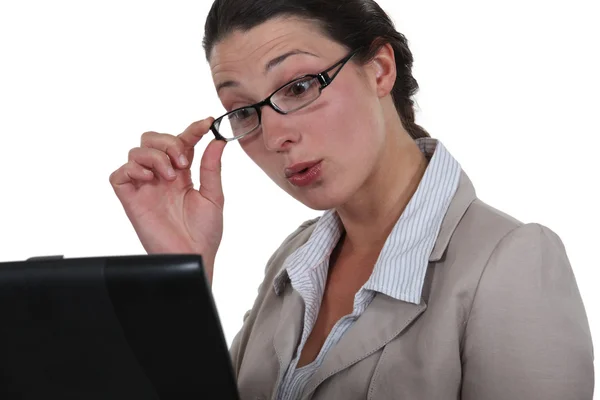 Reviewer 
interest
Reviewer 
expertise
Hard to measure/predict
As proxies for:
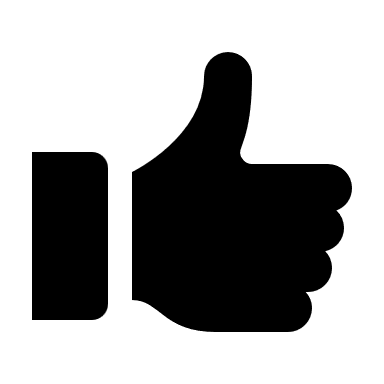 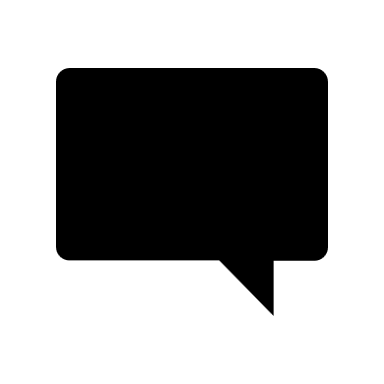 Predicted review quality
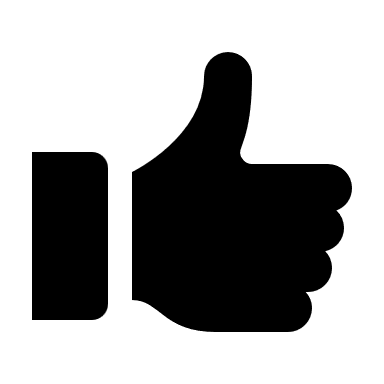 5
Reviewer Assignment Under Uncertainty (RAU)
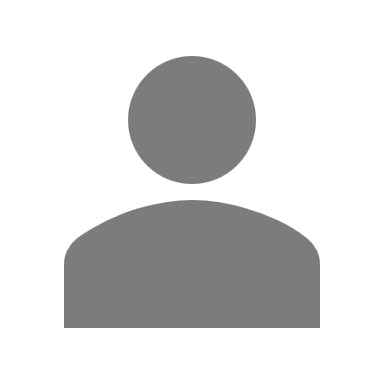 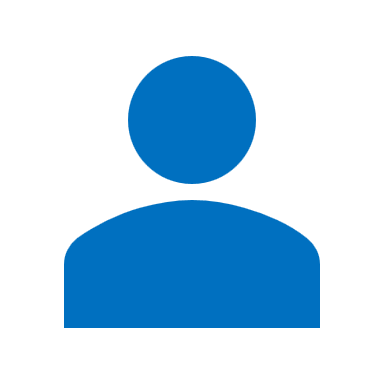 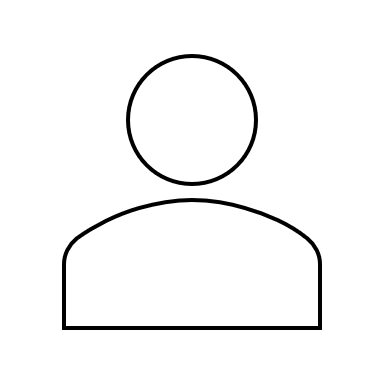 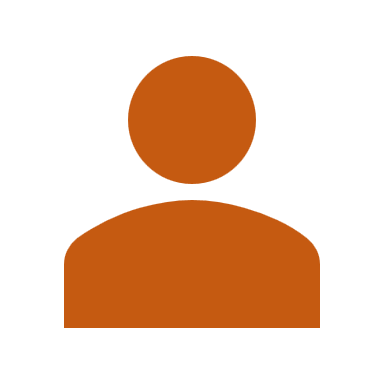 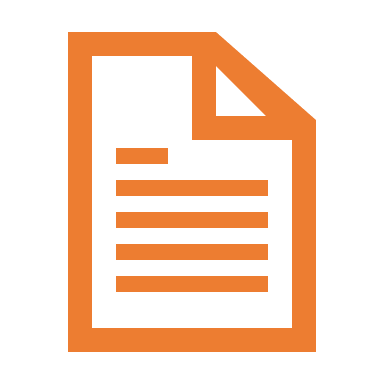 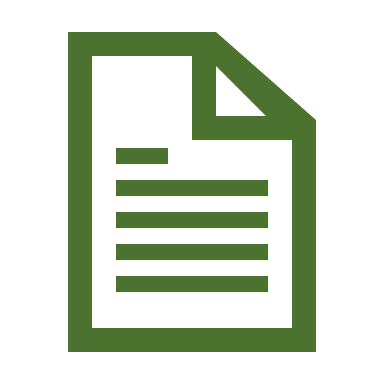 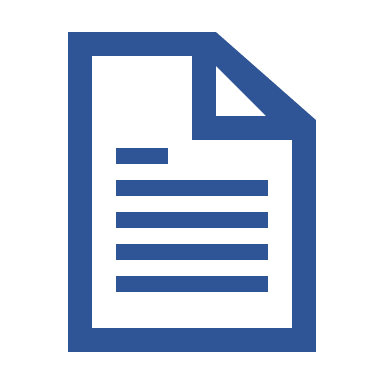 6
Reviewer Assignment Under Uncertainty (RAU)
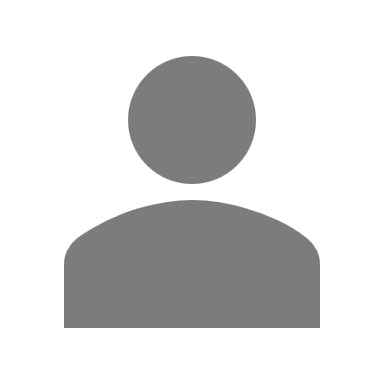 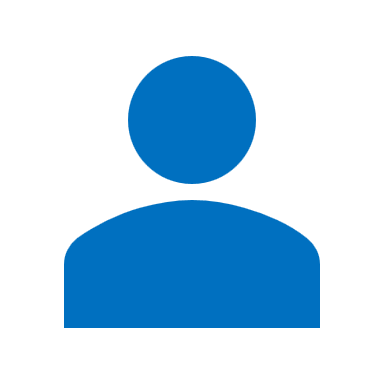 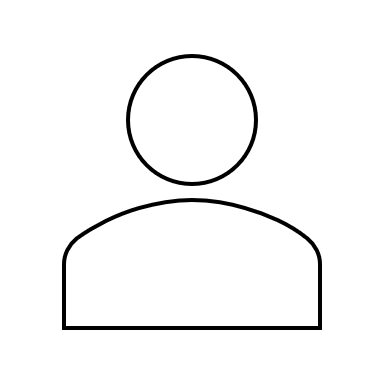 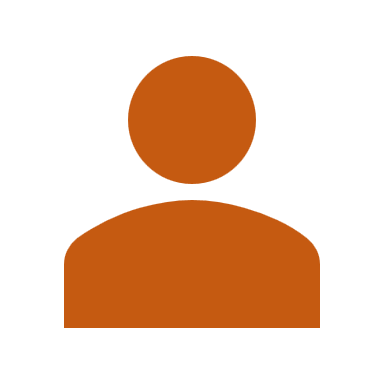 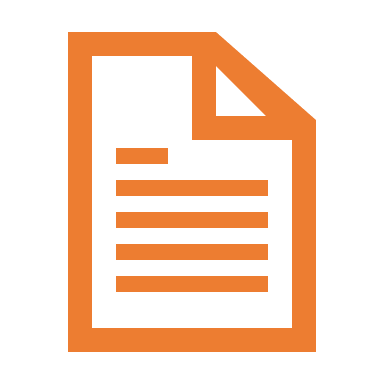 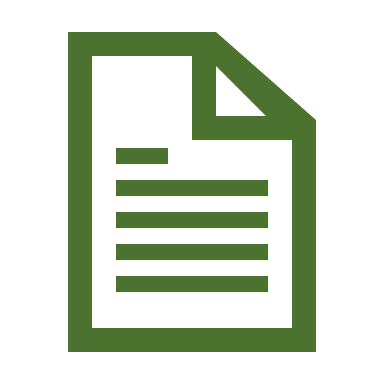 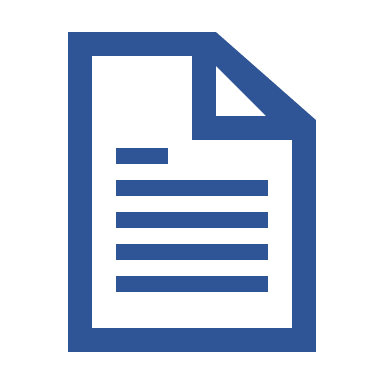 7
Reviewer Assignment Under Uncertainty (RAU)
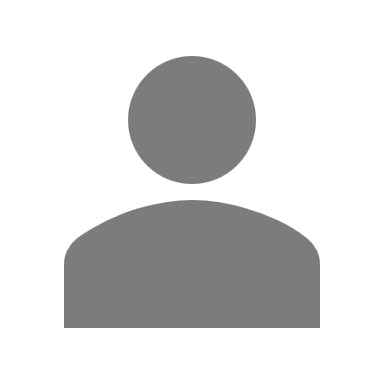 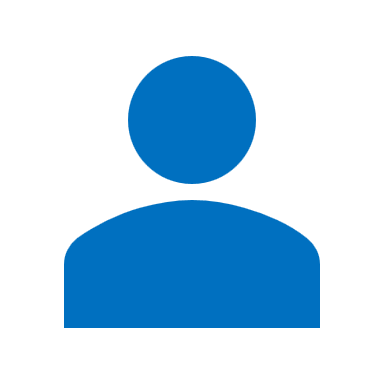 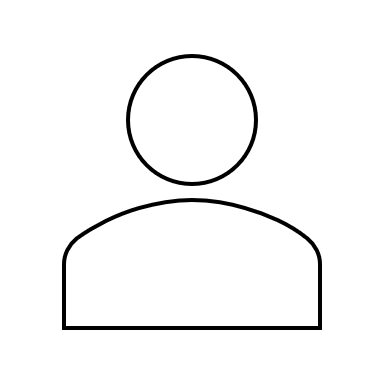 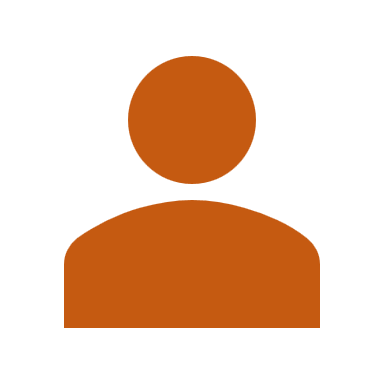 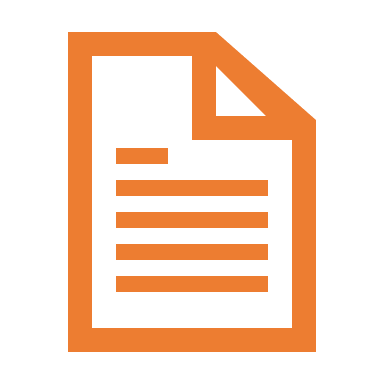 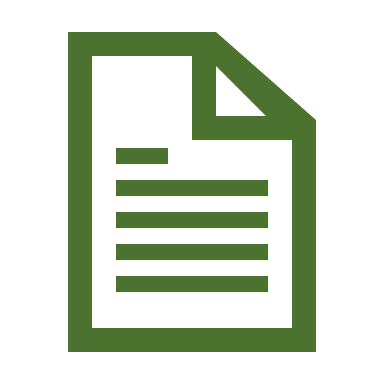 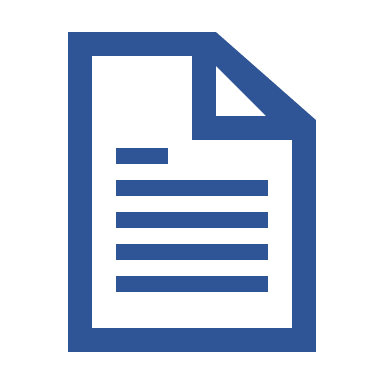 Maximize the worst-case welfare over the uncertainty set
8
Reviewer Assignment Under Uncertainty (RAU)
9
Reviewer Assignment Under Uncertainty (RAU)
10
Why Maximin?
11
Why Maximin?
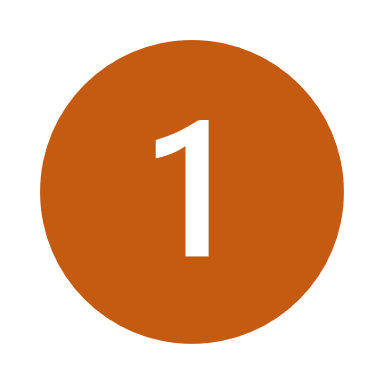 May not always know expected affinities
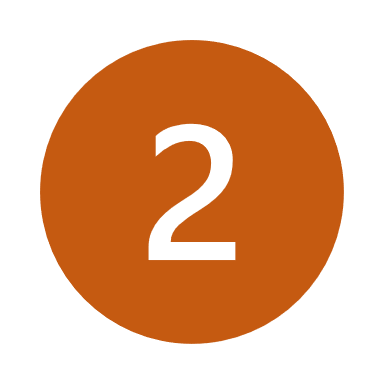 Theory and experiments show maximin 
corresponds to true welfare
12
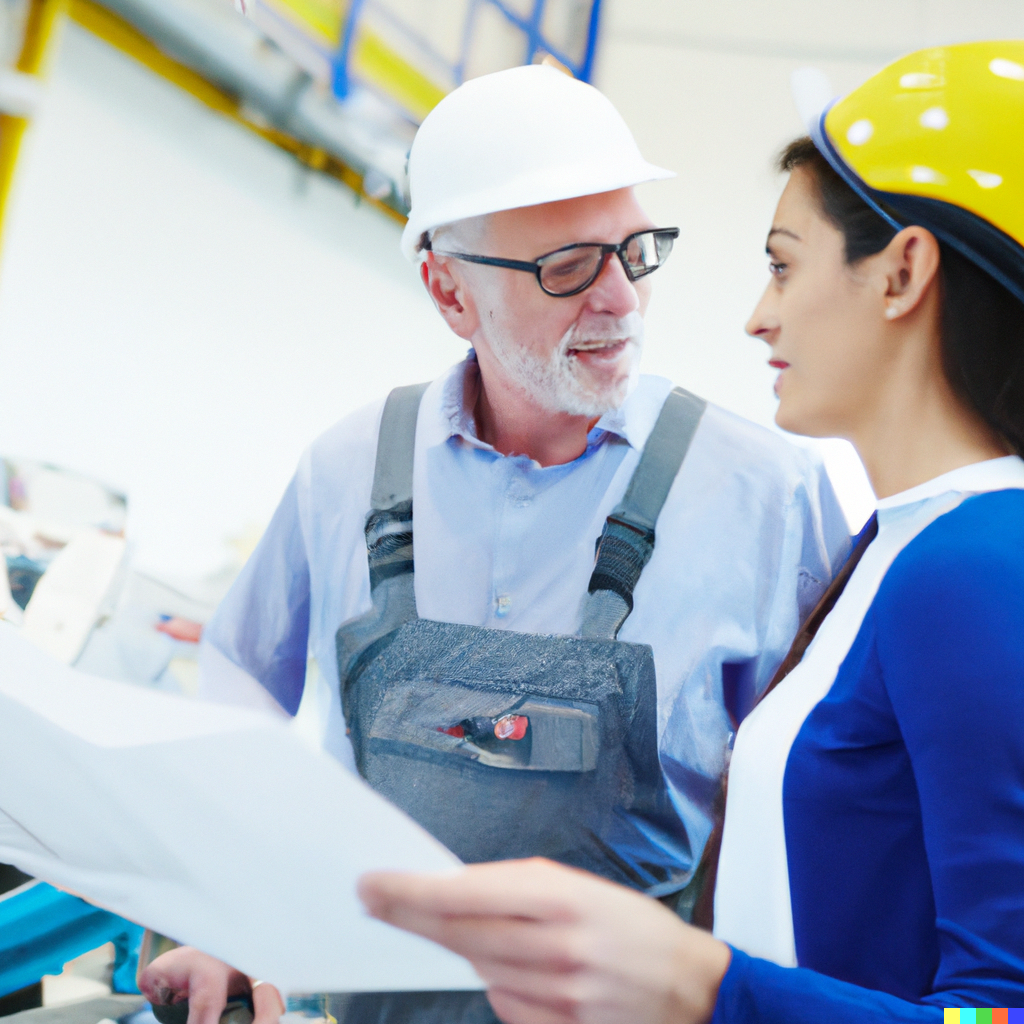 Implementing RAU
13
Implementing RAU: Bid Prediction
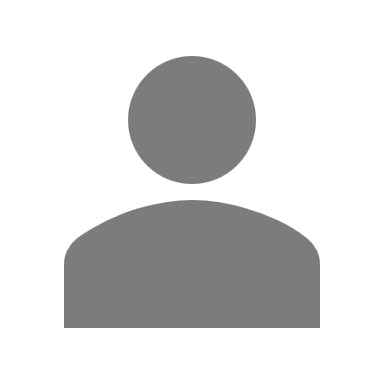 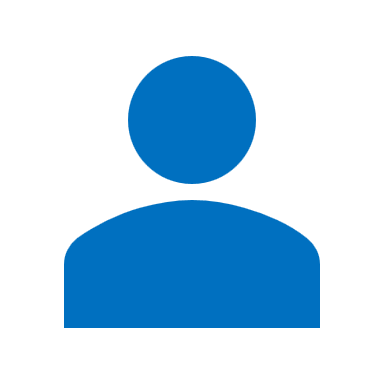 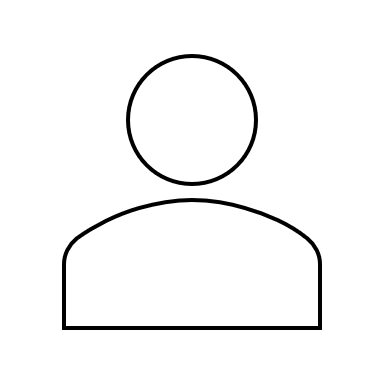 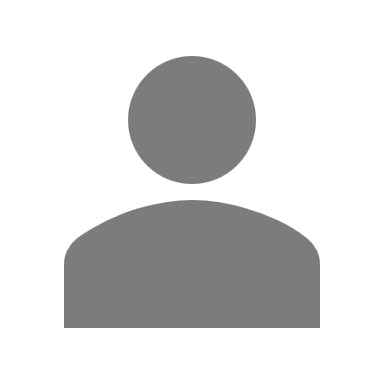 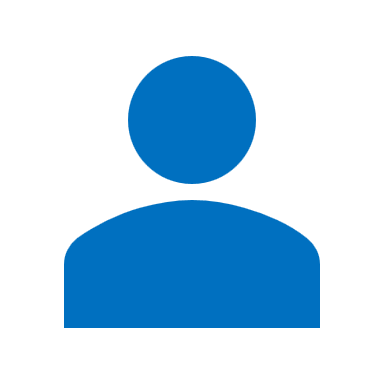 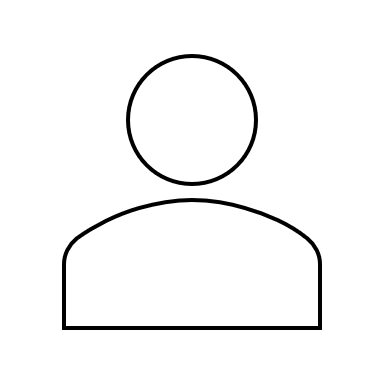 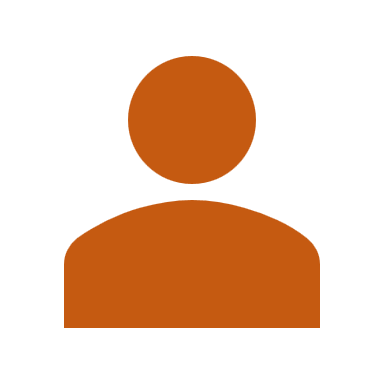 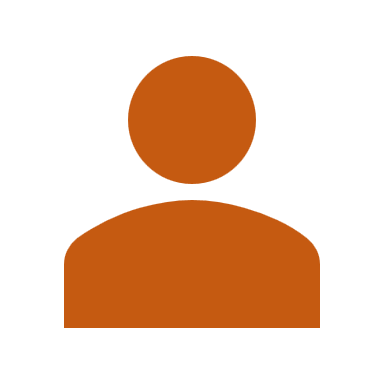 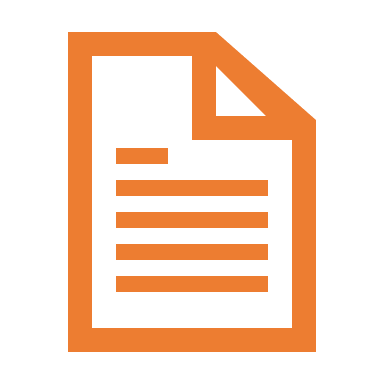 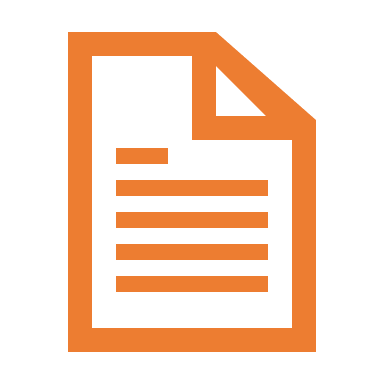 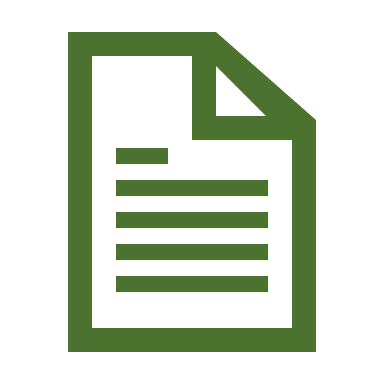 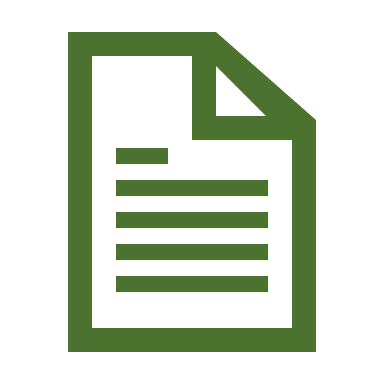 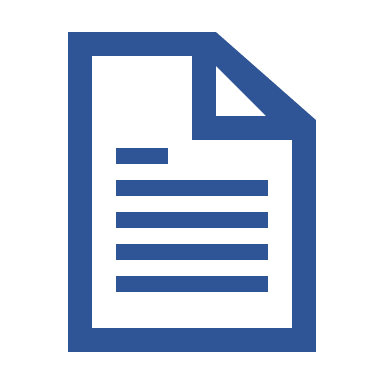 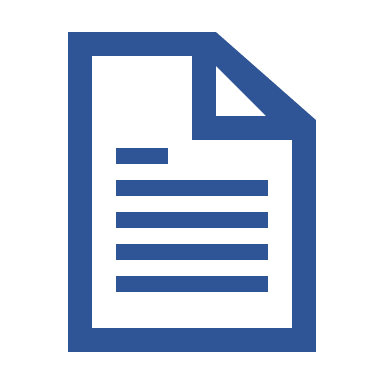 Collaborative Filtering with 
Average Error Guarantees
Solicit bids
14
Implementing RAU: Review Quality Prediction
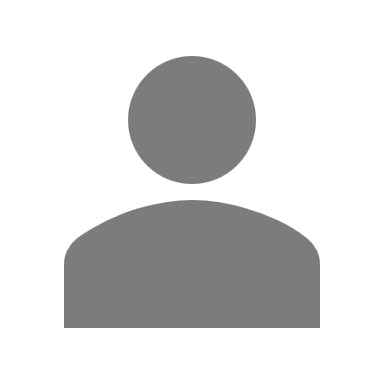 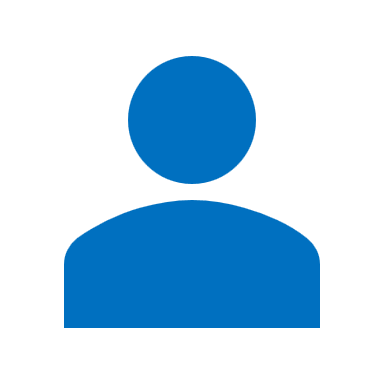 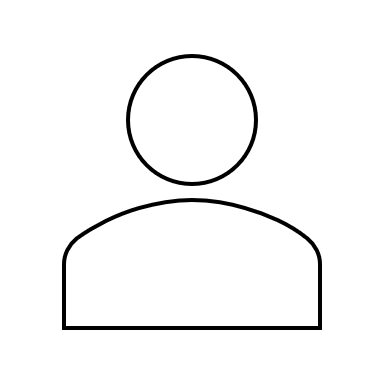 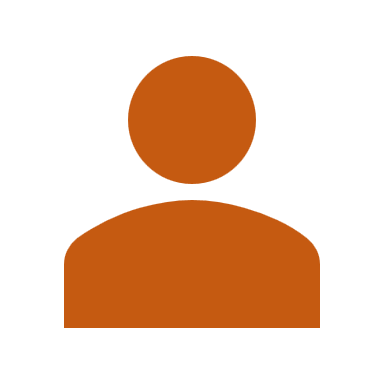 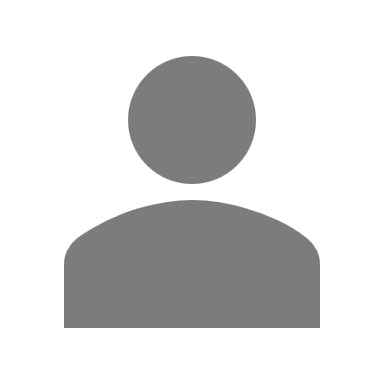 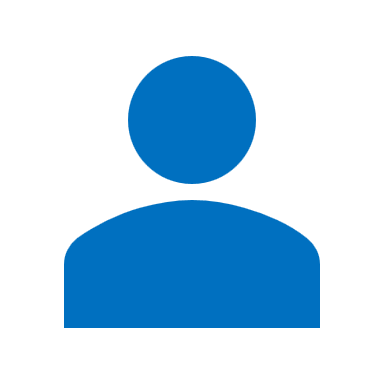 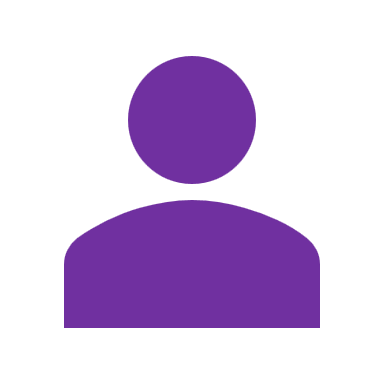 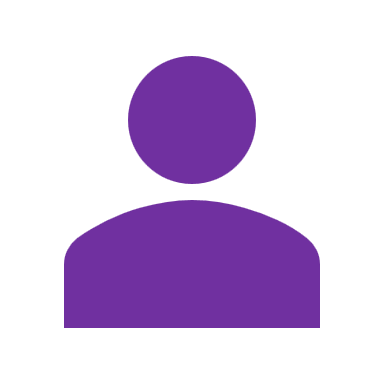 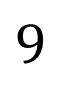 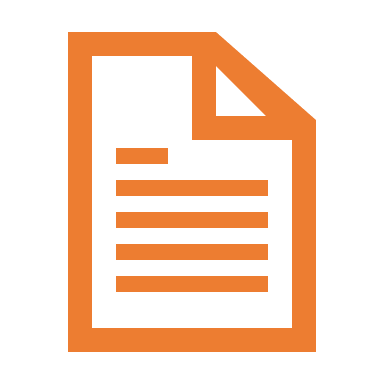 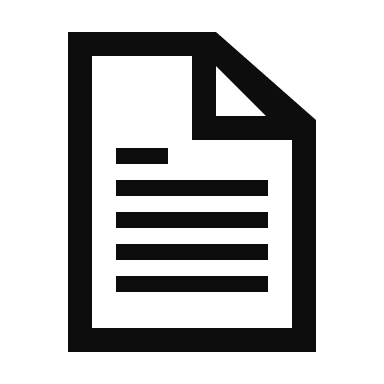 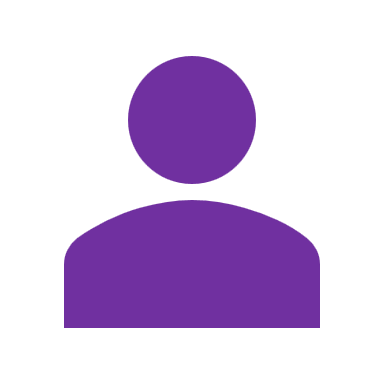 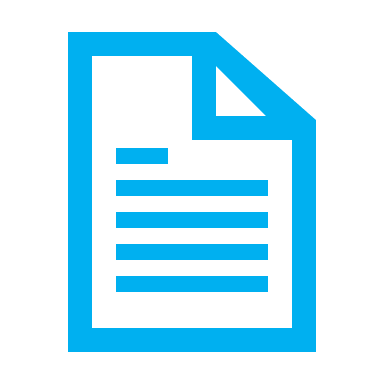 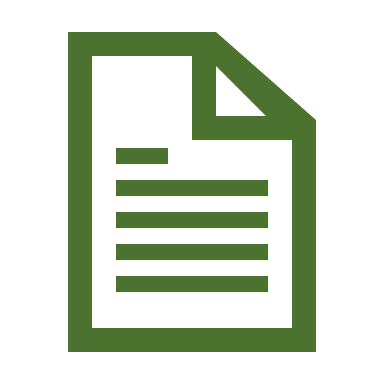 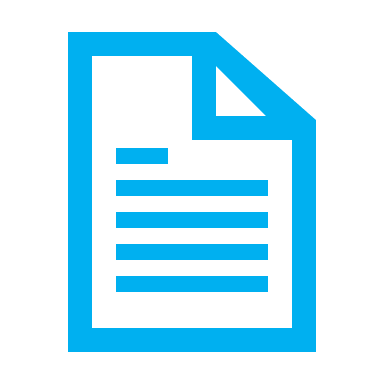 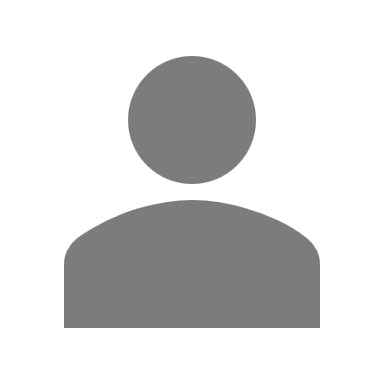 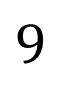 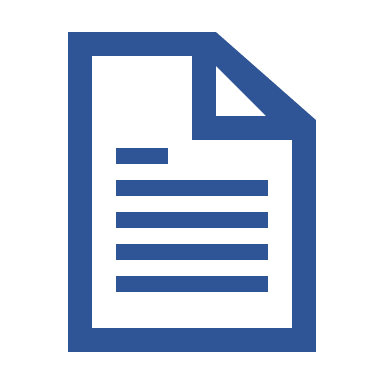 Label past
assignments
Learn function from 
reviewer and 
paper features 
to affinities
15
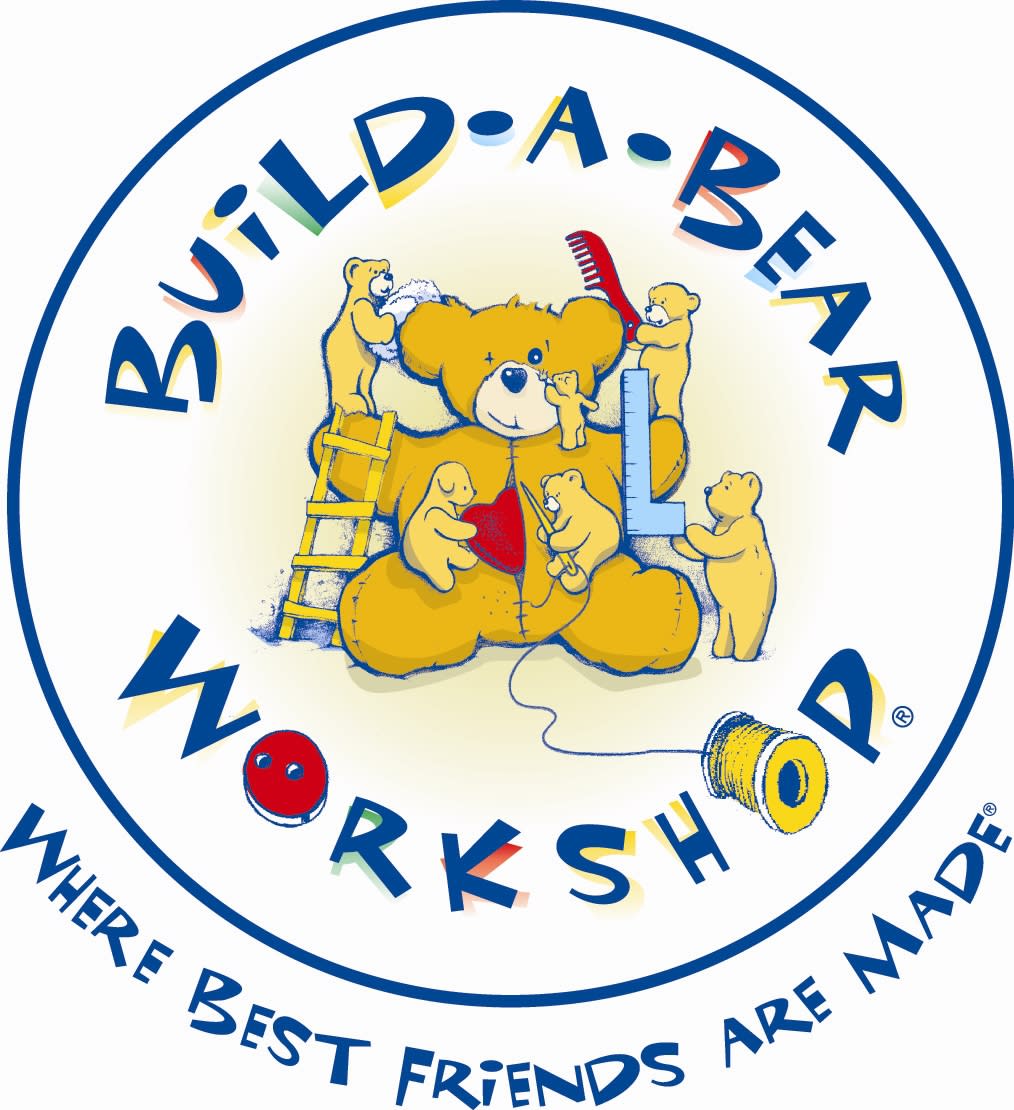 Uncertainty
Set
16
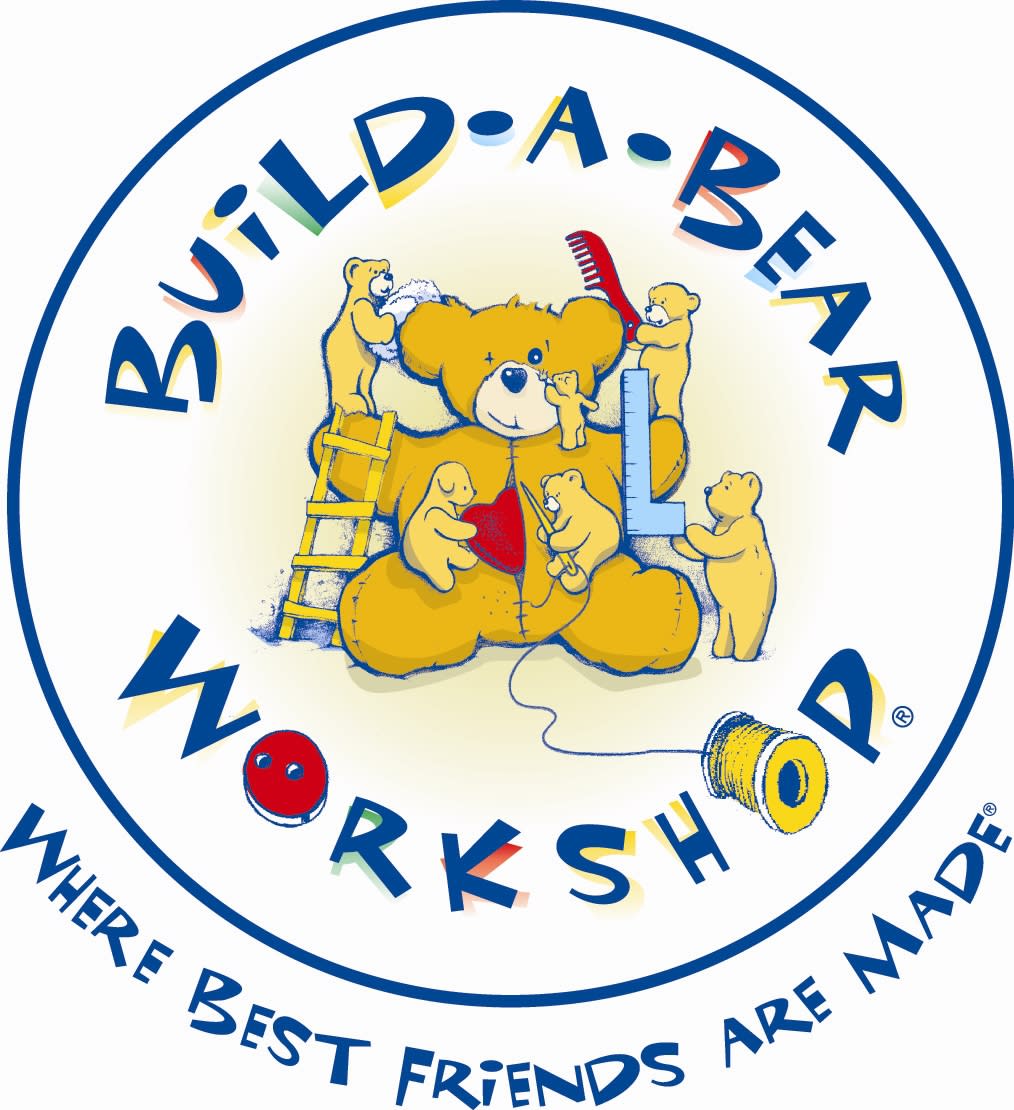 Uncertainty
Set
Transductive Predictors 
(CF on Bids)
17
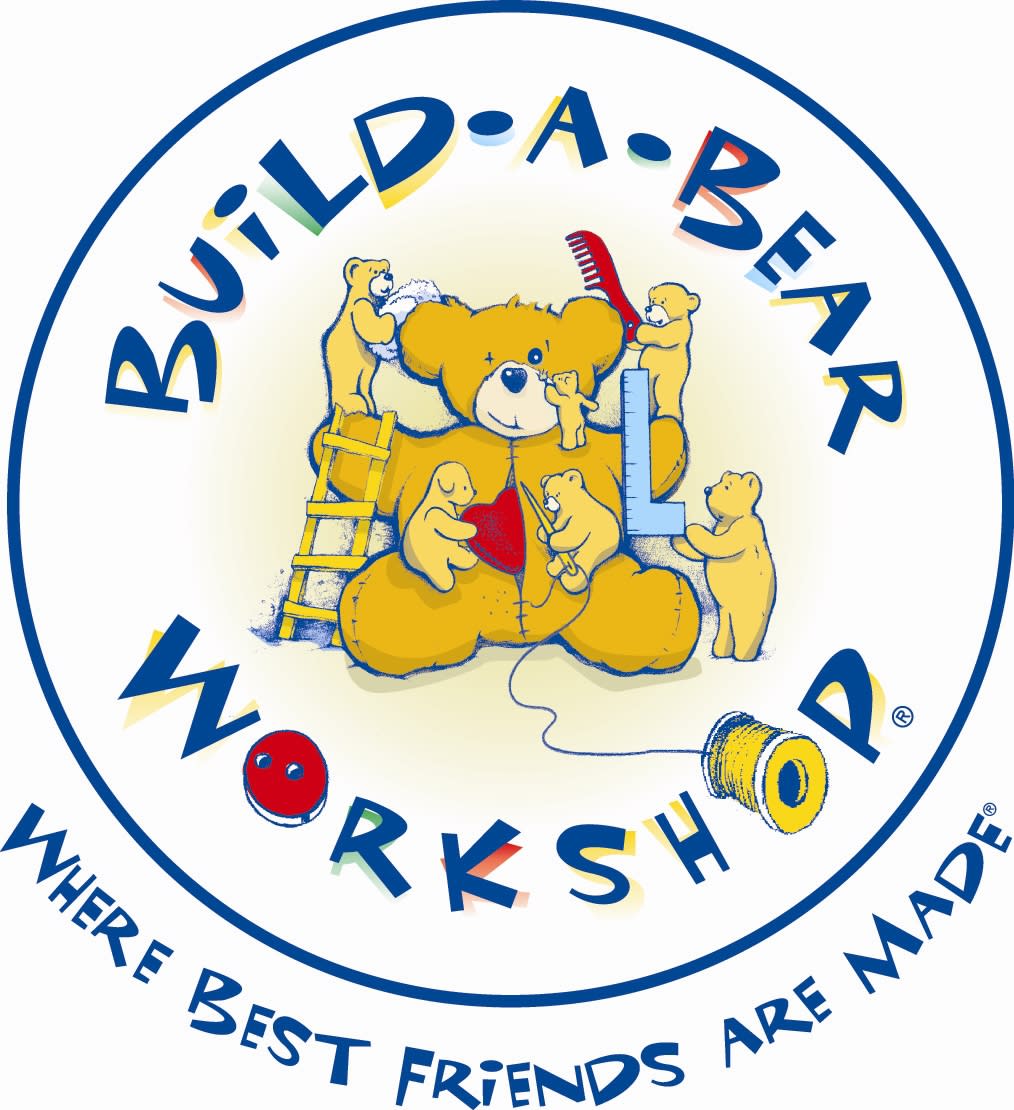 Uncertainty
Set
Transductive Predictors 
(CF on Bids)
Intersecting Uncertainty Sets
Expanding Uncertainty Sets
18
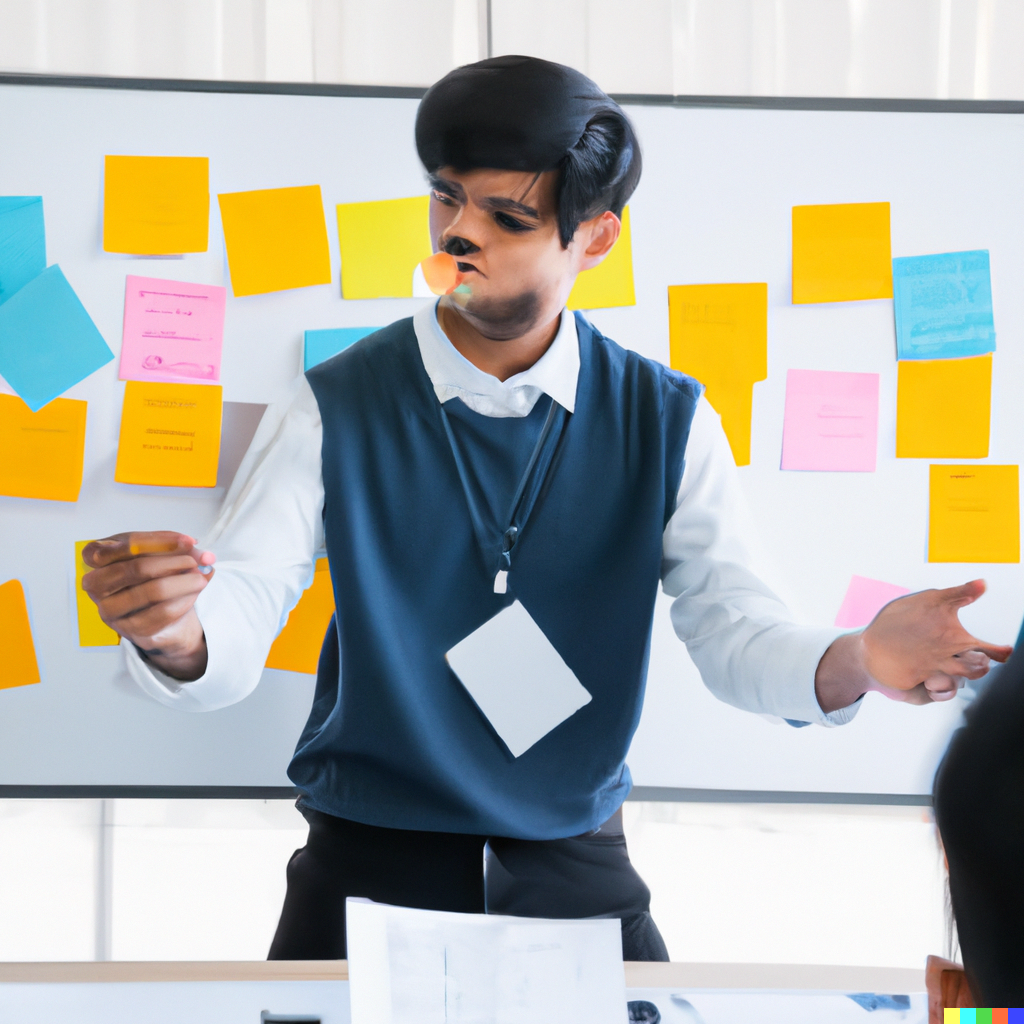 Solving RAU
19
RAU is NP-hard
20
RAU is NP-hard
Nonlinear objective
21
Robust Reviewer Assignment (RRA)
Relax discrete allocations  continuous
Projected subgradient-ascent optimization
Randomized rounding for discrete solution
22
RRA Guarantees
23
RRA Guarantees
Integrality Gap
24
RRA Guarantees
Integrality Gap
True Welfare Gap
25
RRA Guarantees
Integrality Gap
We may have to round heavily…

But the maximin objective still ensures high true welfare!
True Welfare Gap
26
ICLR Experiments
USW numbers are divided by # Papers
27
ICLR Experiments
USW numbers are divided by # Papers
28
True Welfare under Noise
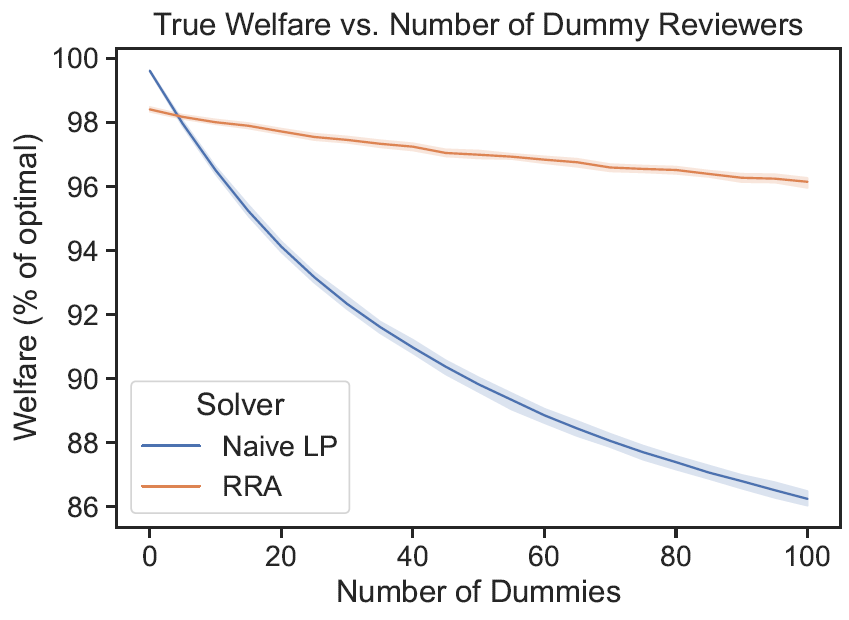 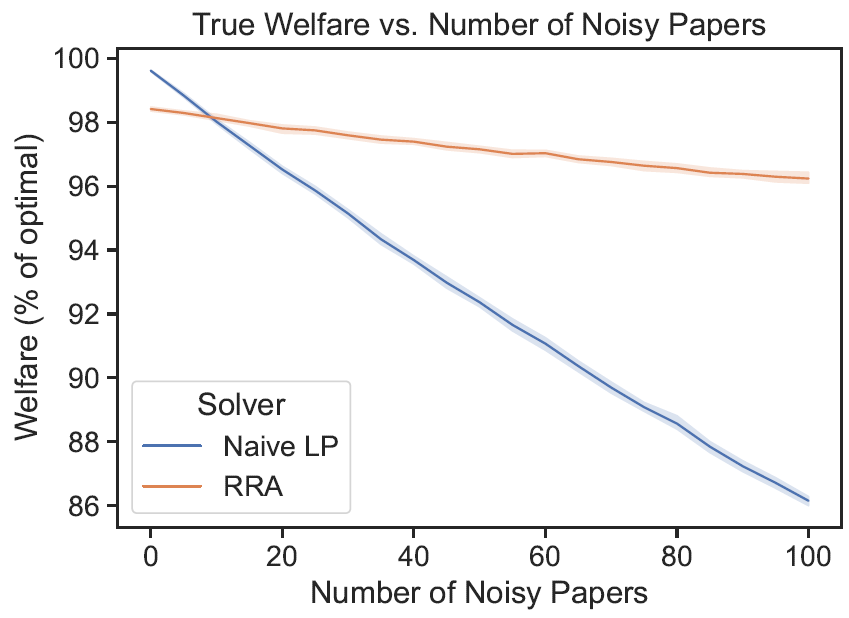 29
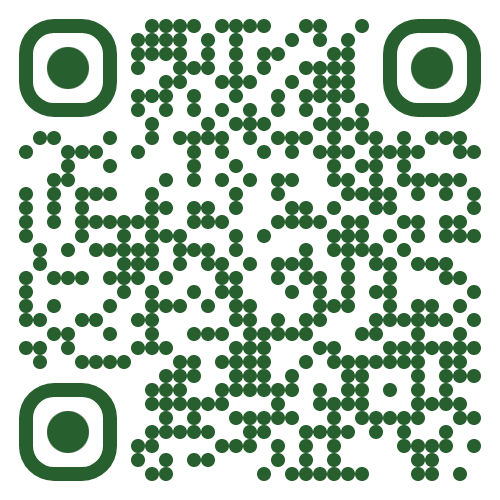 https://t.ly/g_sLd
30
Thanks!
Email: jpayan@cs.umass.edu
31
32
33
34
Robust Reviewer Assignment (RRA)
Relax, then apply projected subgradient ascent against an “adversary”
35
Robust Reviewer Assignment (RRA)
Relax, then apply projected subgradient ascent against an “adversary”
Gradient ascent for 
non-differentiable functions
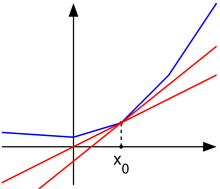 36
Robust Reviewer Assignment (RRA)
Relax, then apply projected subgradient ascent against an “adversary”
At each step, ensure
constraints are satisfied
Gradient ascent for 
non-differentiable functions
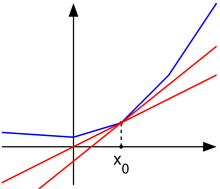 37
Robust Reviewer Assignment (RRA)
Relax, then apply projected subgradient ascent against an “adversary”
At each step, ensure
constraints are satisfied
Gradient ascent for 
non-differentiable functions
It’s a maximin problem
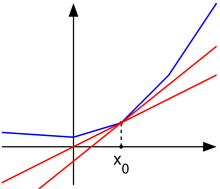 38
Robust Reviewer Assignment (RRA)
Relax, then apply projected subgradient ascent against an “adversary”
Converges in poly-time if projection and adversary are efficient
At each step, ensure
constraints are satisfied
Gradient ascent for 
non-differentiable functions
It’s a maximin problem
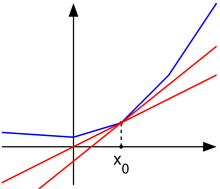 39
Robust Reviewer Assignment (RRA)
Randomized rounding for discrete solution
40
Robust Reviewer Assignment (RRA)
Randomized rounding for discrete solution
Budish et al. Implementing random assignments: A generalization of the birkhoff-von neumann theorem. 2009.
Jecmen et al. Mitigating manipulation in peer review via randomized reviewer assignments. 2020.
41
ICLR Experiments
42
Robust Reviewer Assignment (RRA)
Relax, then apply projected subgradient ascent against an “adversary”
43
Simple Uncertainty Sets
Independent
Bounding Boxes
44
Simple Uncertainty Sets
Independent
Bounding Boxes
45
Simple Uncertainty Sets
Independent
Bounding Boxes
Sphere
46
Simple Uncertainty Sets
Independent
Bounding Boxes
Sphere
47
48
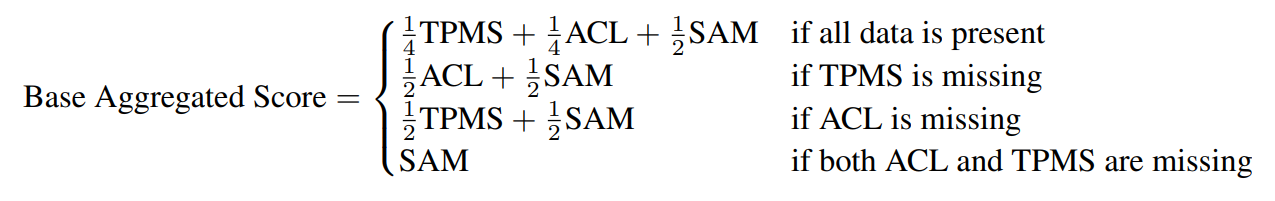 49
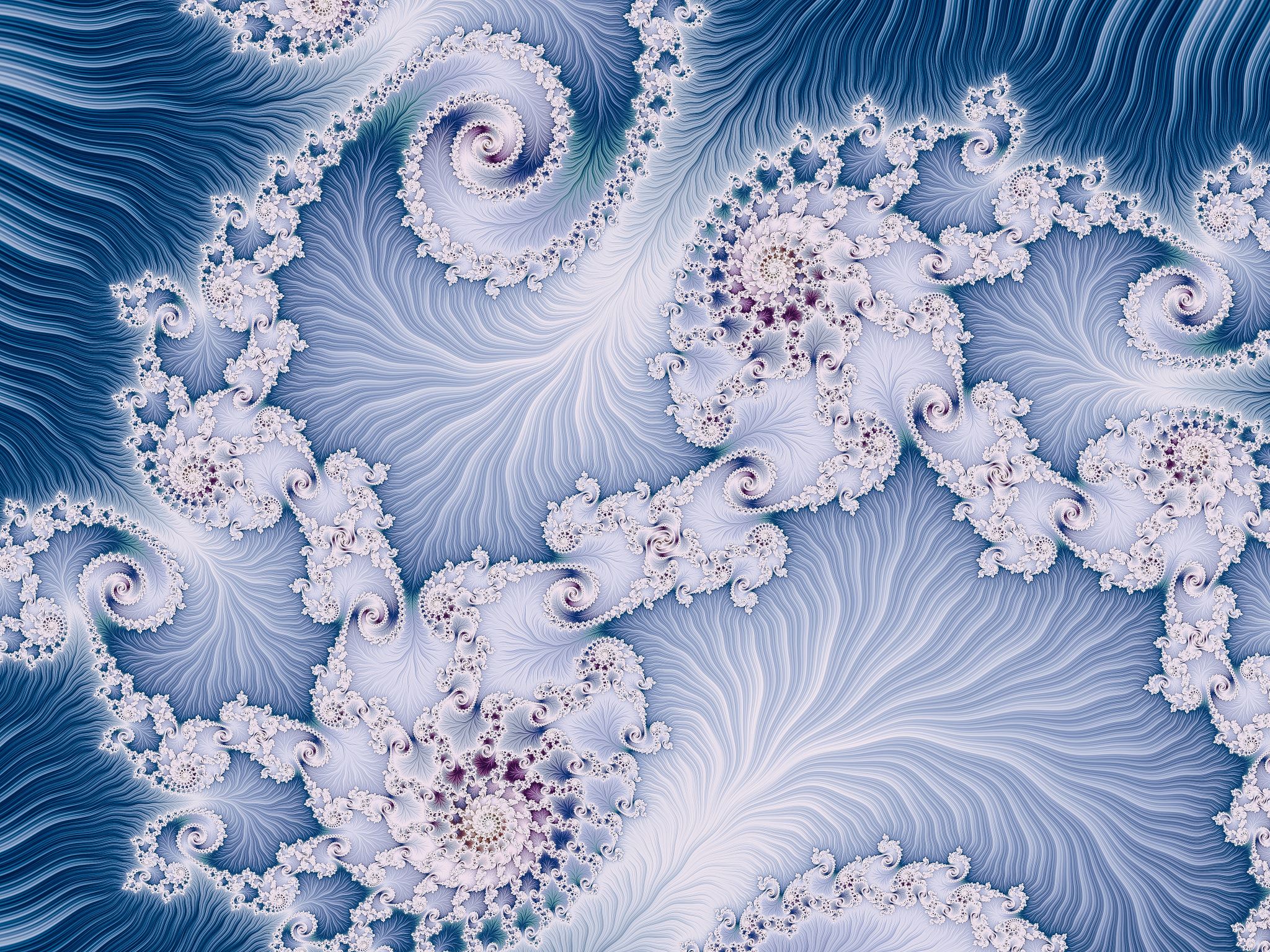 Extensions
(and Related Problems)
Learning Bids
Reviewer bid
Document similarity
Keyword matching
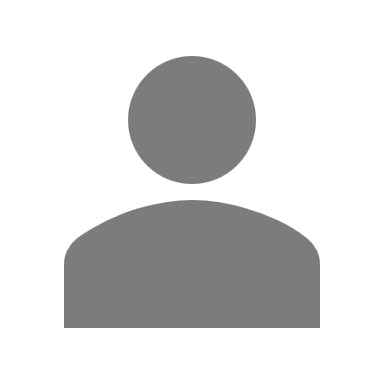 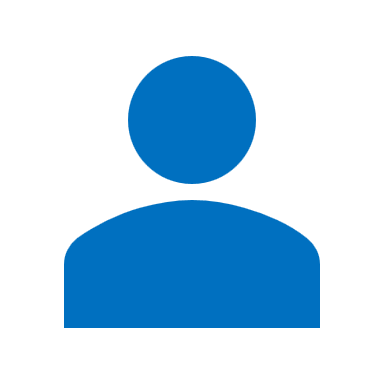 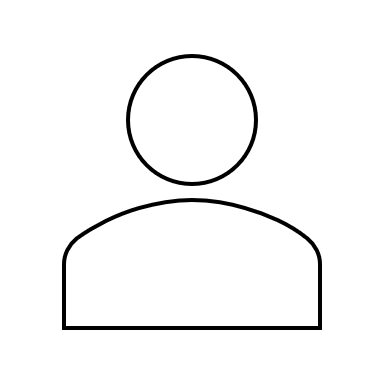 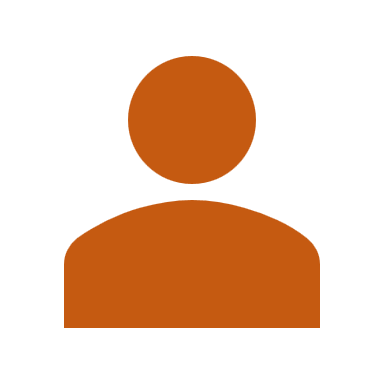 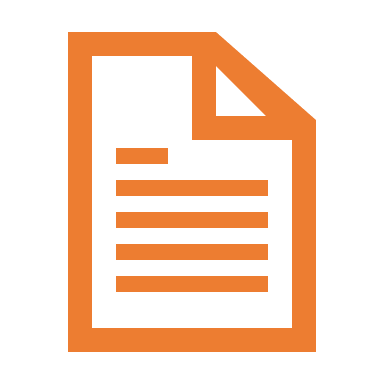 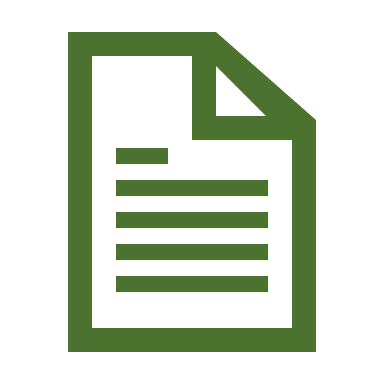 51
Assign for Predicted Quality
Predict important review aspects
-1
+1
0
Constrained allocation of indivisible resources with submodular valuations
Soundness
Clarity
Reproducibility
52
Online Reviewer Assignment
subj. to
Goal:
53
Improving RRA
Precise trade-offs in randomized rounding with constraints
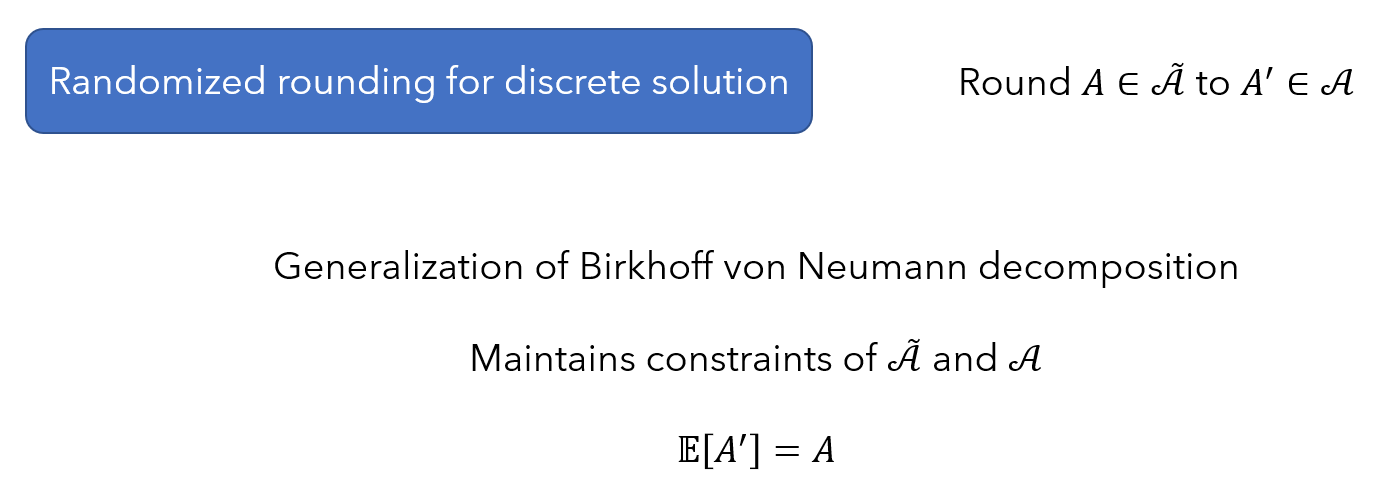 Can replace this with guarantees on USW?
54
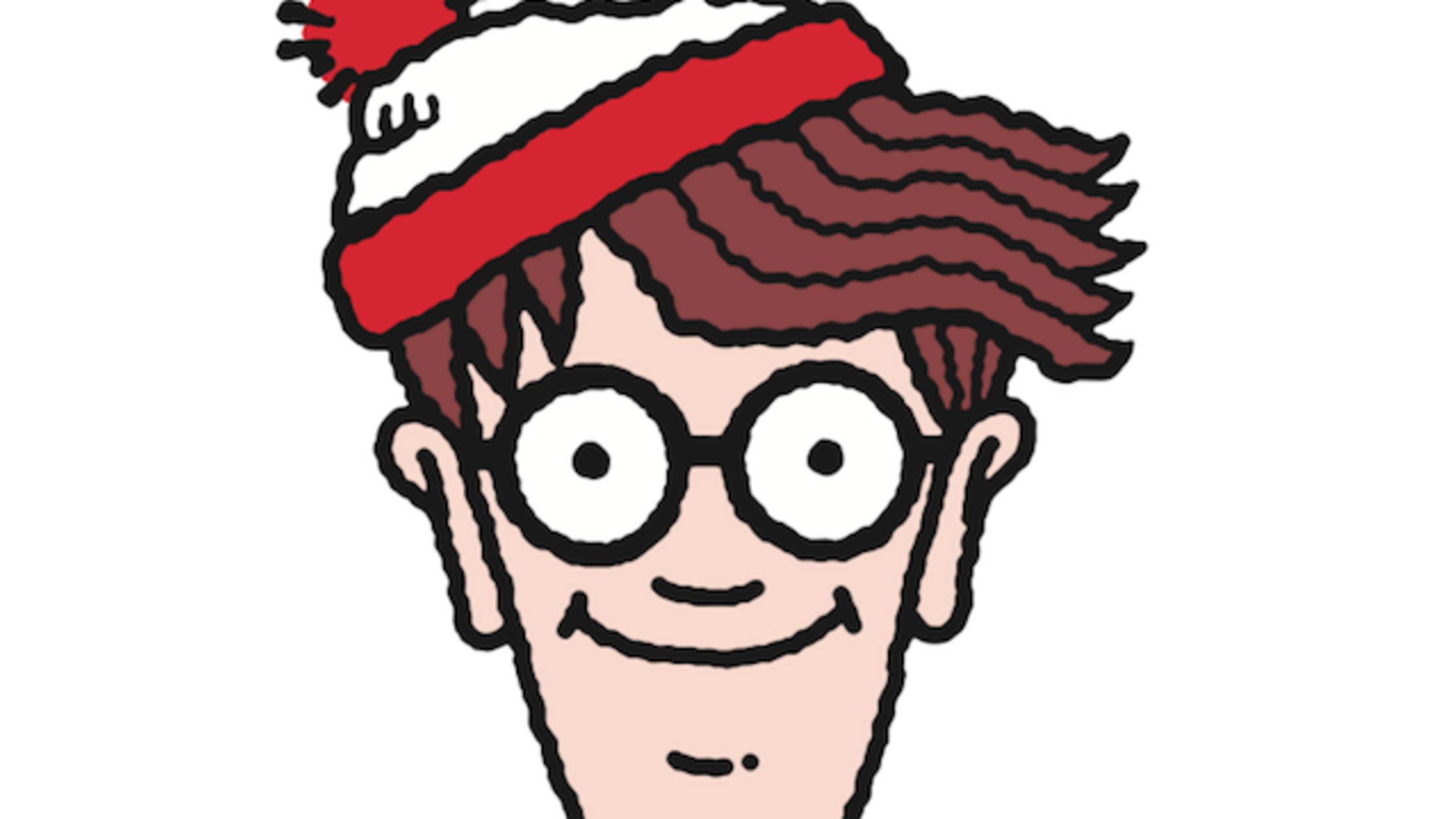 Uncertainty:Nowhere to be Found
Cannot trust high affinity scores

Low scores are too pessimistic (esp. with missing data)
55
Outline
56
Robust Reviewer Assignment (RRA)
57
Robust Reviewer Assignment (RRA)
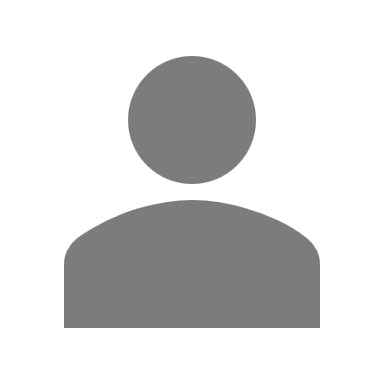 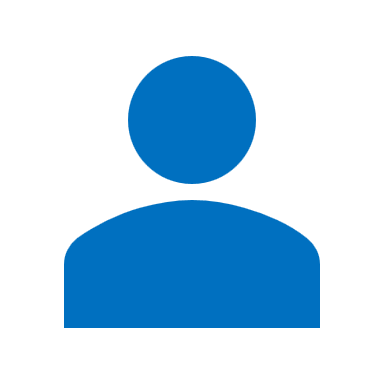 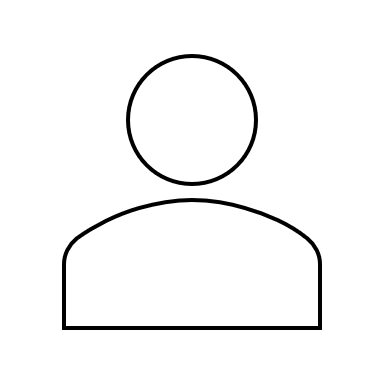 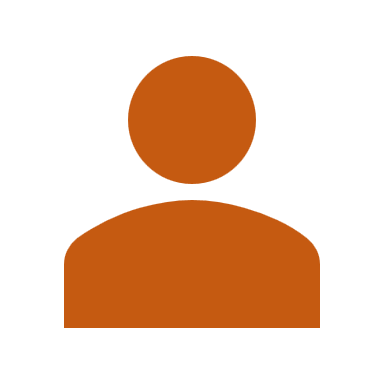 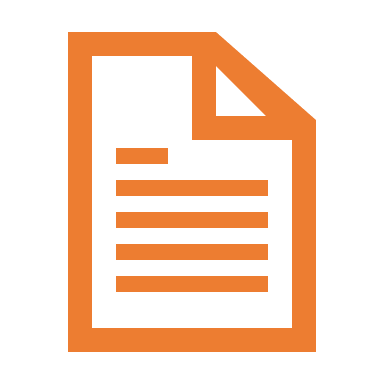 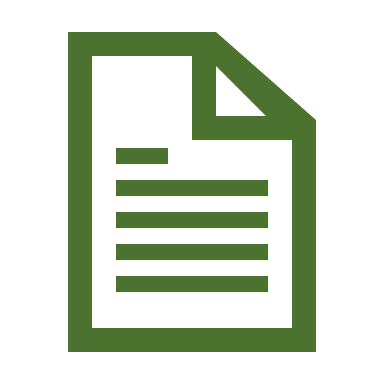 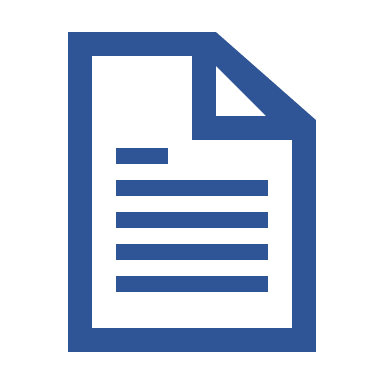 58
What is RAU, really?
59
What is RAU, really?
Maximin USW is a lower bound for true USW
Flexibly trades off between 
certainty and high expected value
60
Outline
61
Conference Workflow 1.0
62
Conference Workflow 1.0
Kobren et al. Paper matching with local fairness constraints. 2019.
Stelmakh et al. PeerReview4All: Fair and accurate reviewer assignment in peer review. 2019.
Leyton-Brown et al. Matching papers and reviewers at large conferences. 2022.
Charlin and Zemel. The Toronto paper matching system: an automated paper-reviewer assignment system. 2013
63
64
Affinity scores
Reviewer bid
Document similarity
Keyword matching
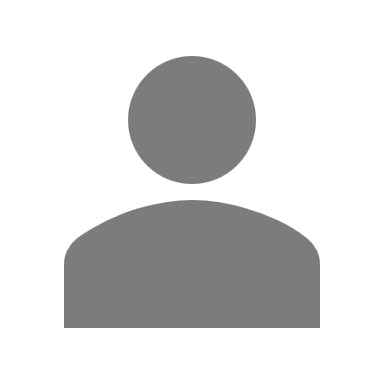 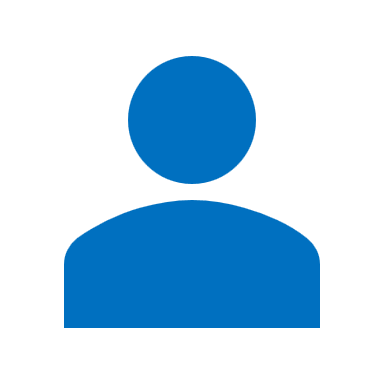 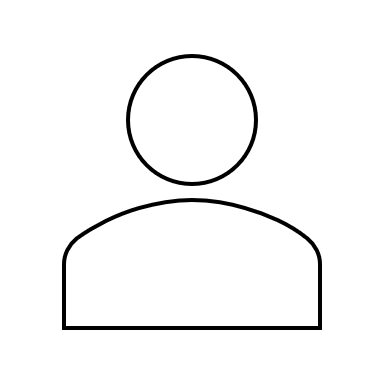 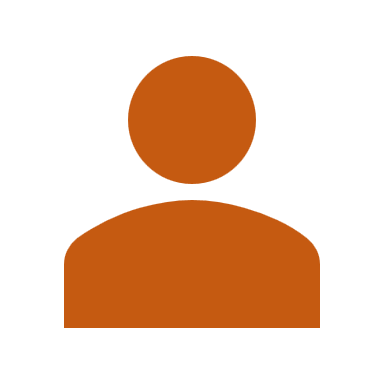 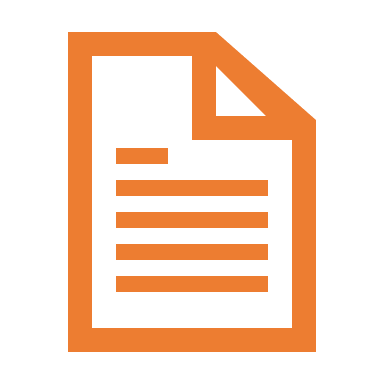 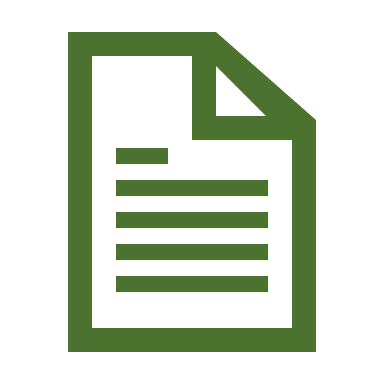 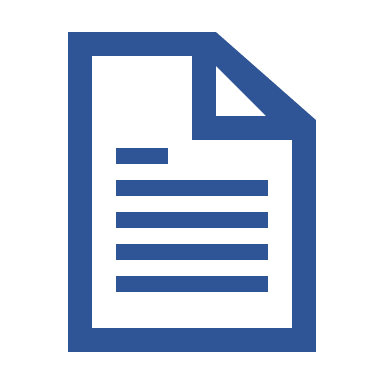 65
Affinity scores
Reviewer bid
Document similarity
Keyword matching
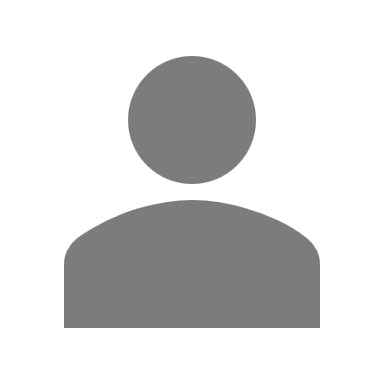 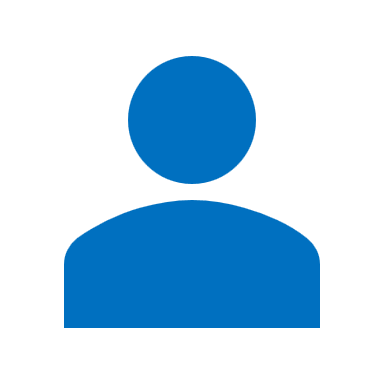 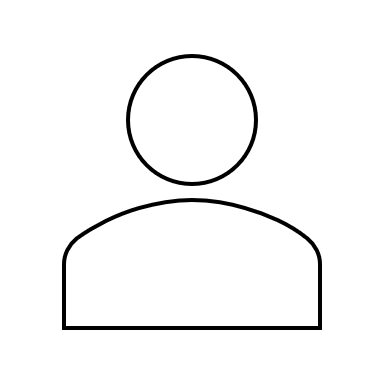 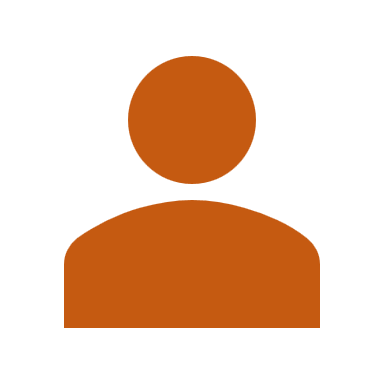 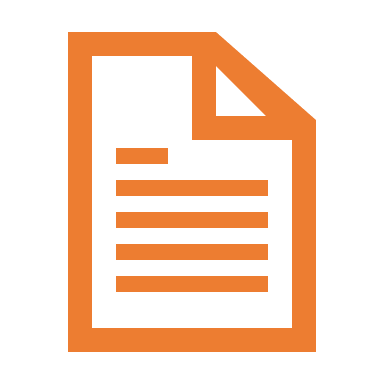 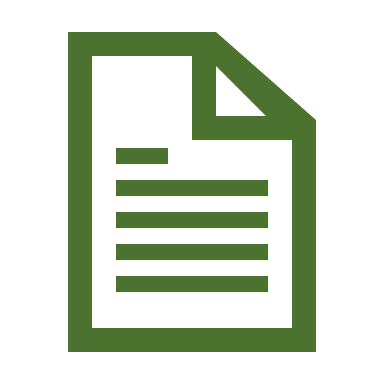 Bids often missing!
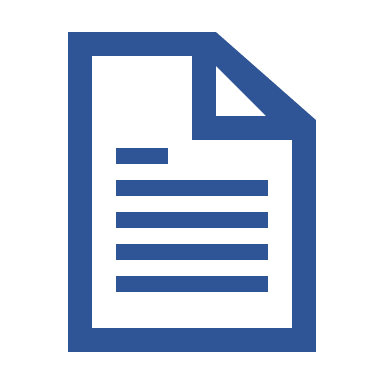 66
Affinity scores
Reviewer bid
Document similarity
Keyword matching
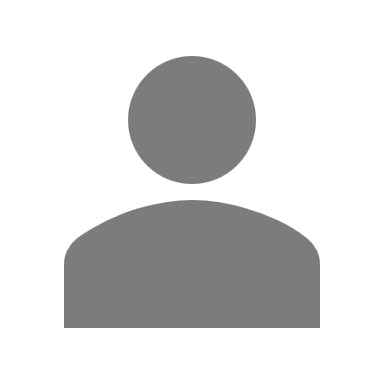 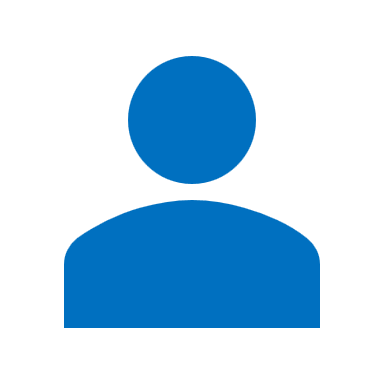 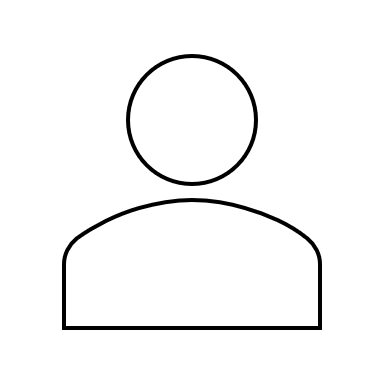 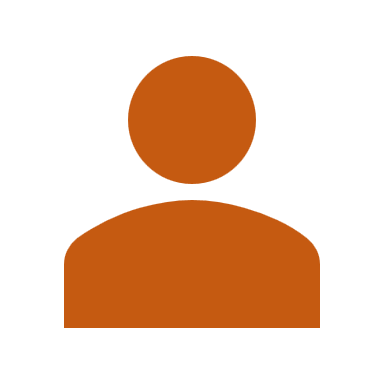 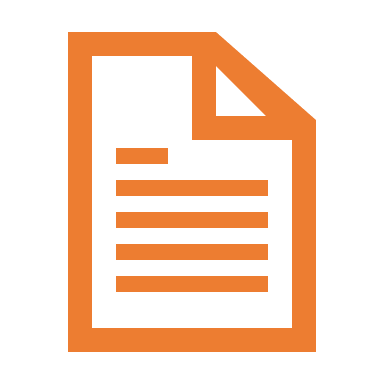 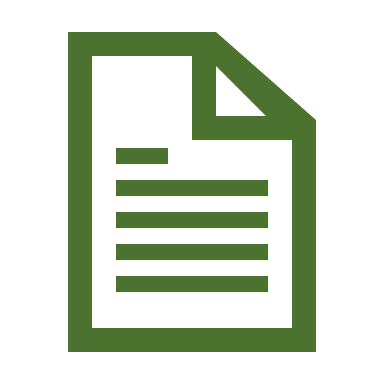 Bids often missing!
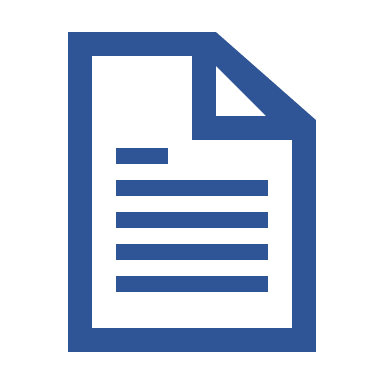 67
Affinity scores
Reviewer bid
Document similarity
Keyword matching
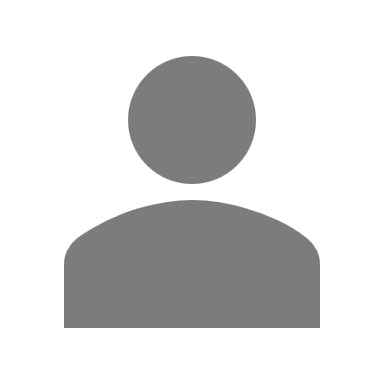 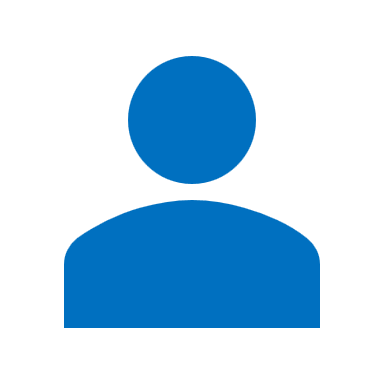 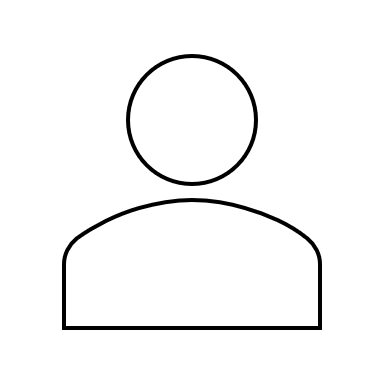 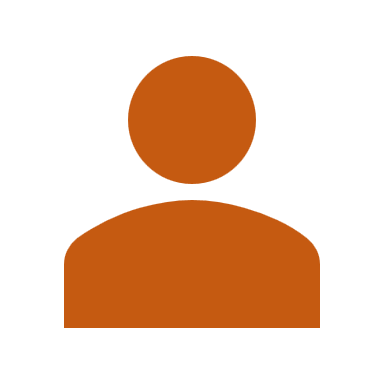 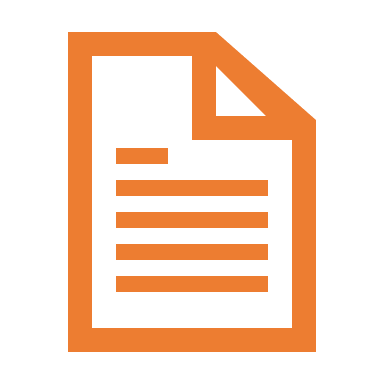 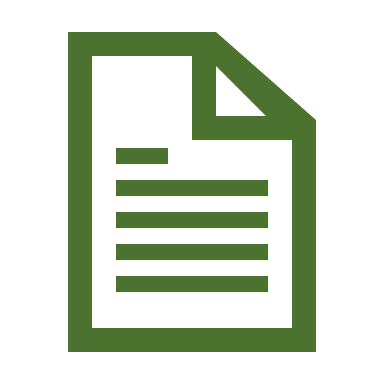 Bids often missing!
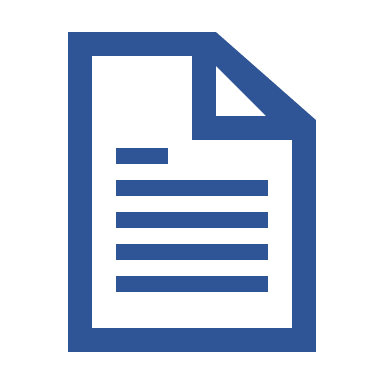 68
Affinity scores
Reviewer bid
Document similarity
Keyword matching
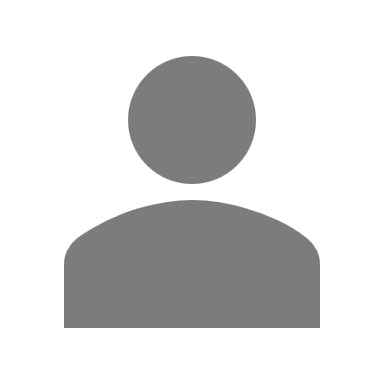 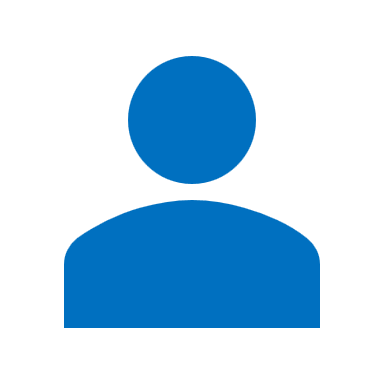 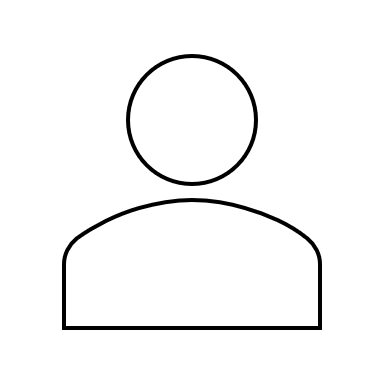 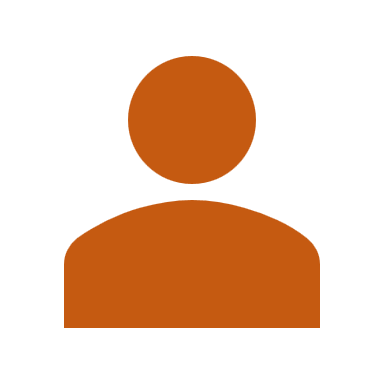 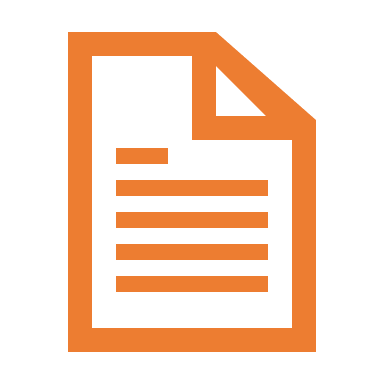 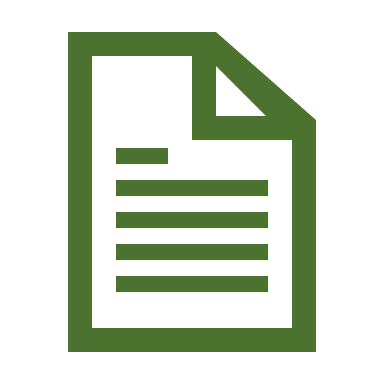 Bids often missing!
Error from ML models
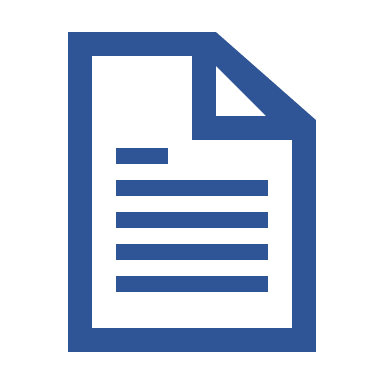 69
Affinity scores
Reviewer bid
Document similarity
Keyword matching
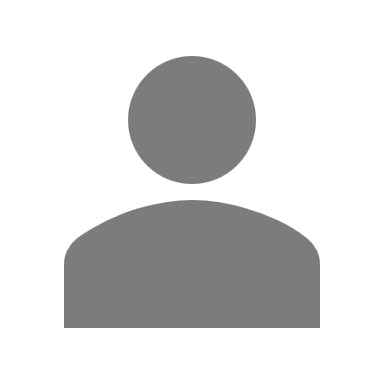 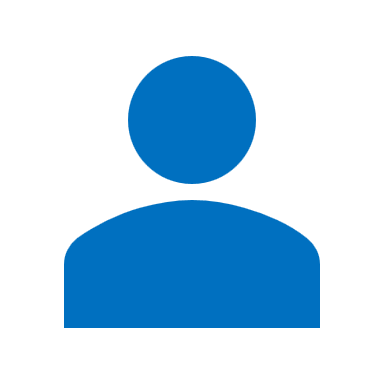 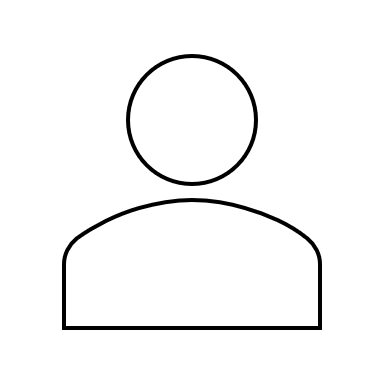 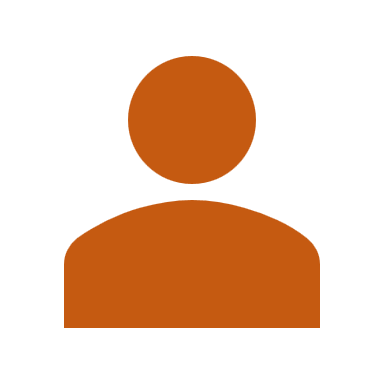 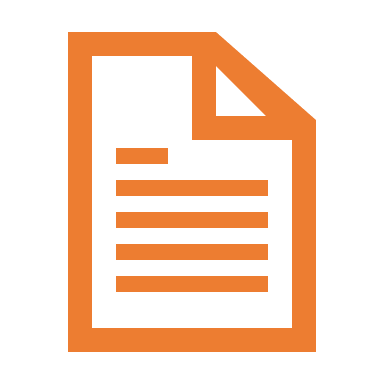 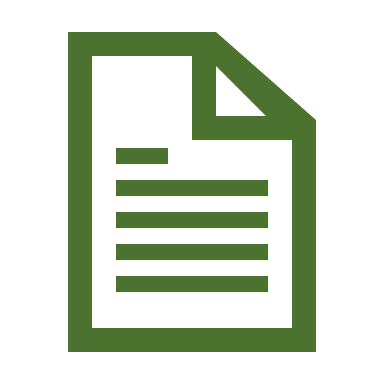 Bids often missing!
Error from ML models
Vocab mismatch
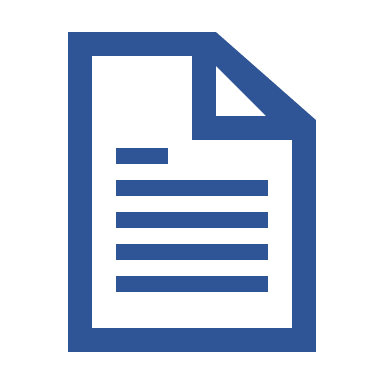 70
Affinity scores
Reviewer bid
Document similarity
Keyword matching
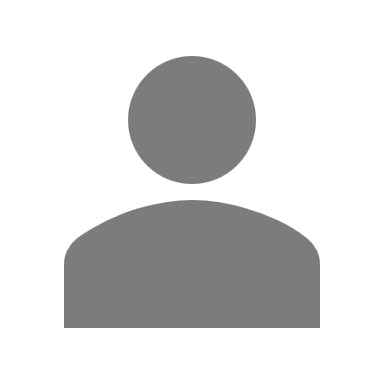 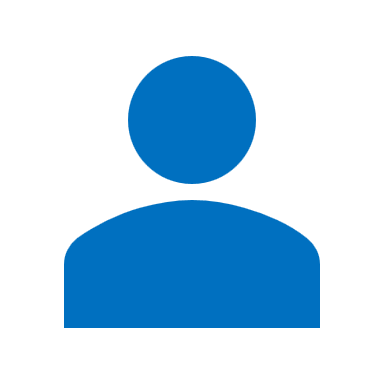 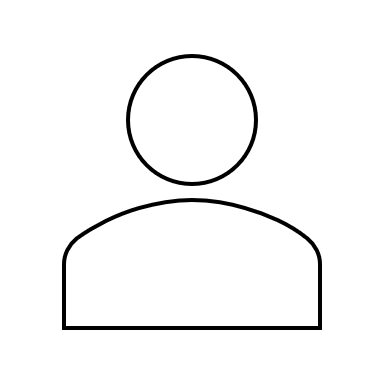 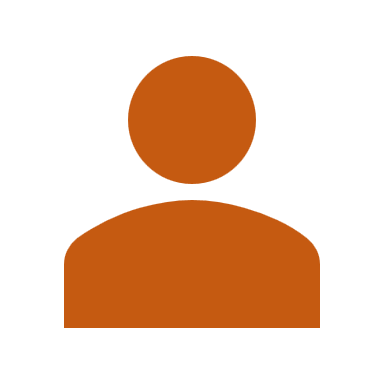 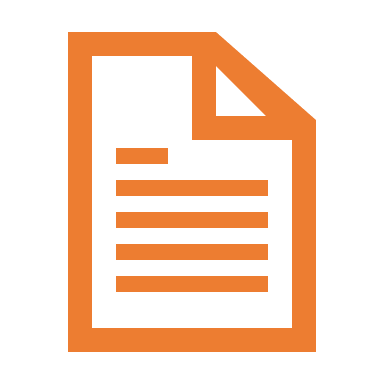 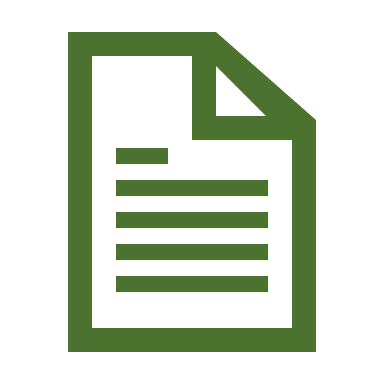 Bids often missing!
Error from ML models
Vocab mismatch
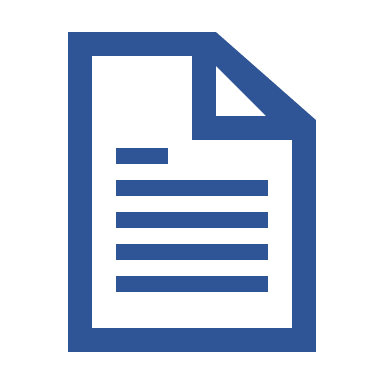 All just proxies!
71
72
Affinity scores
Reviewer bid
Document similarity
Keyword matching
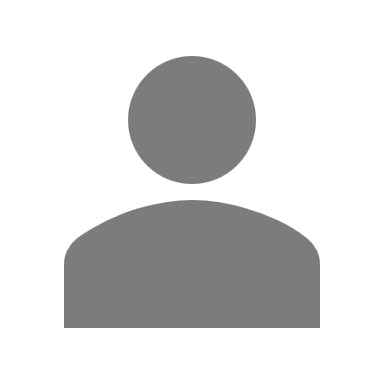 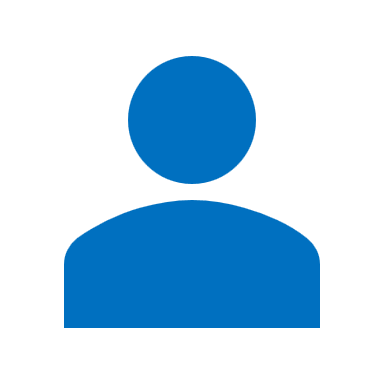 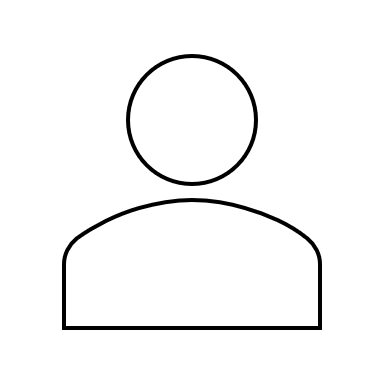 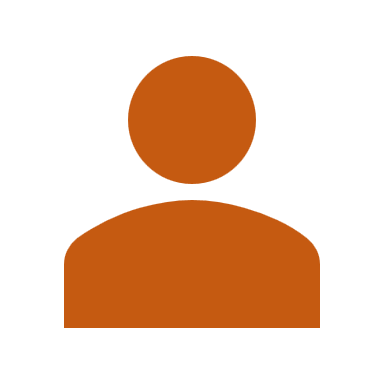 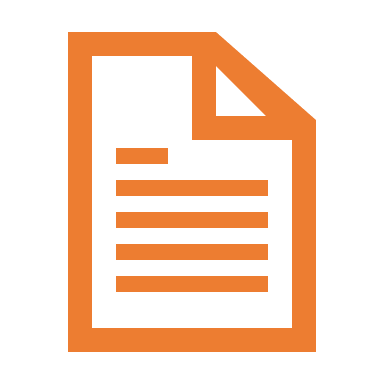 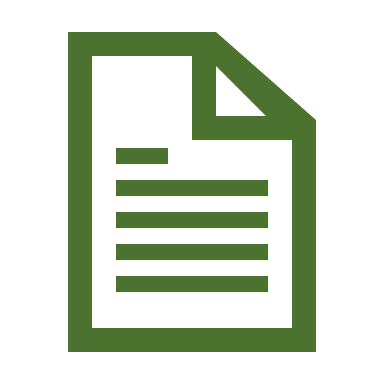 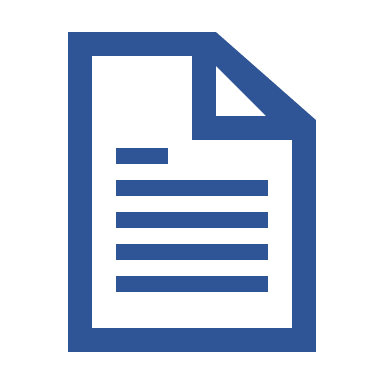 73
Reviewer bid
Document similarity
Keyword matching
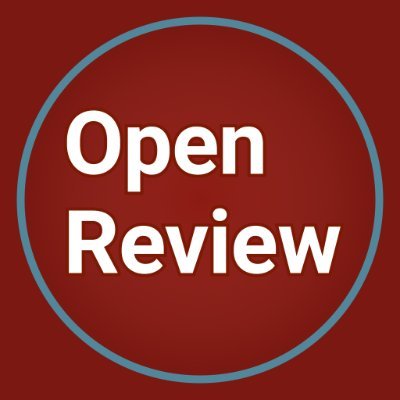 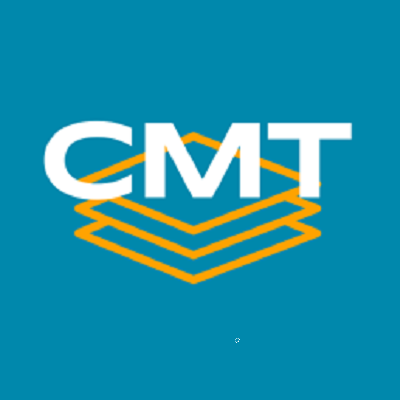 74
Reviewer bid
Document similarity
Keyword matching
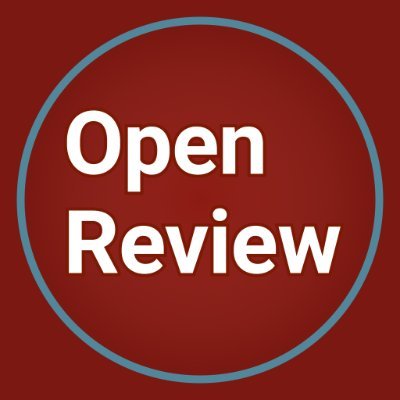 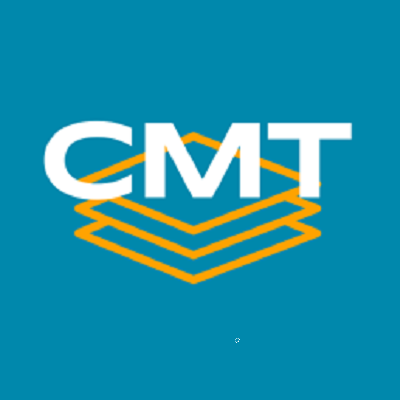 75
Given affinity scores
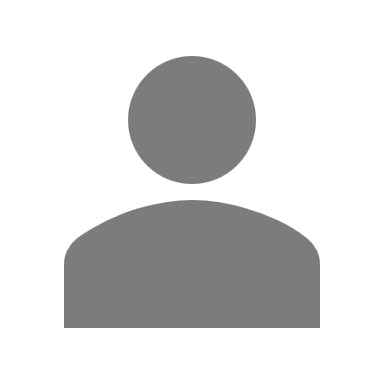 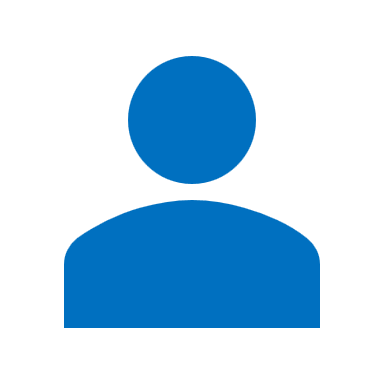 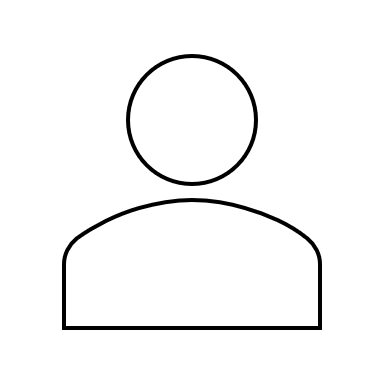 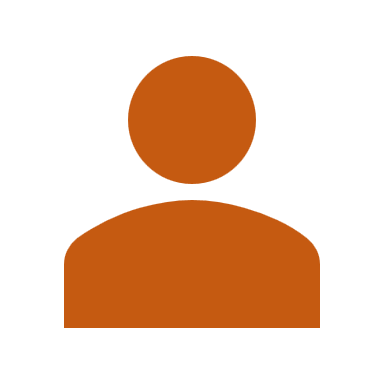 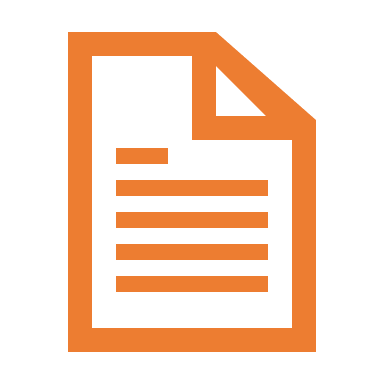 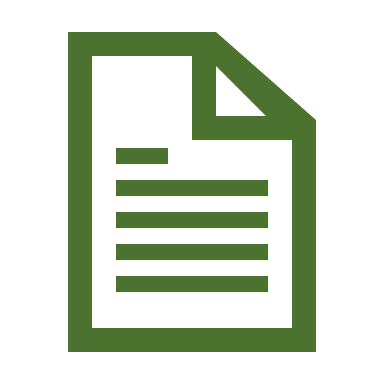 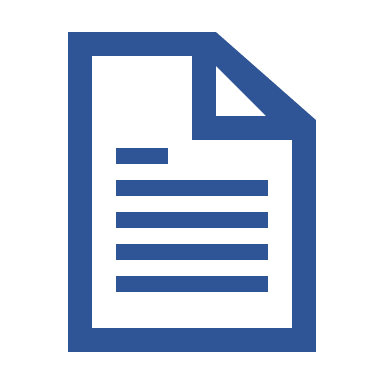 76
Given affinity scores
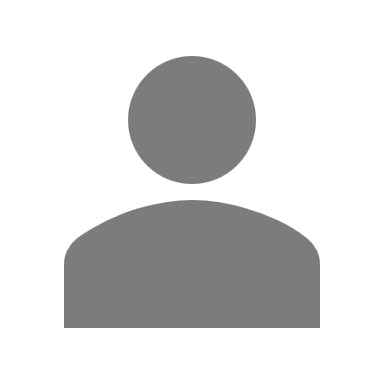 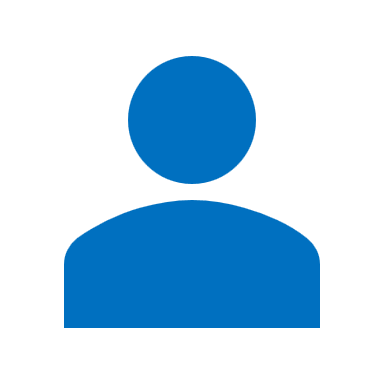 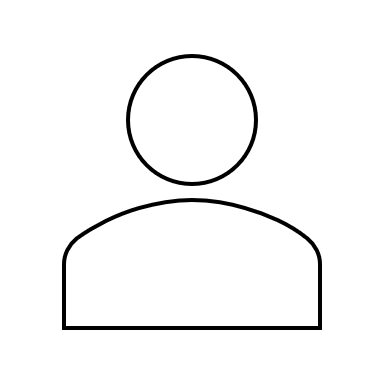 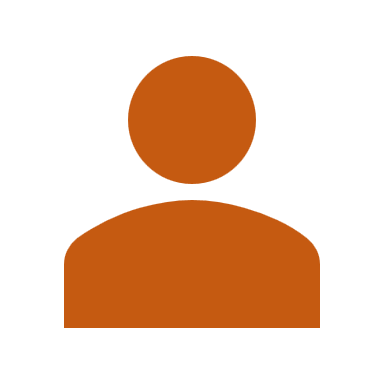 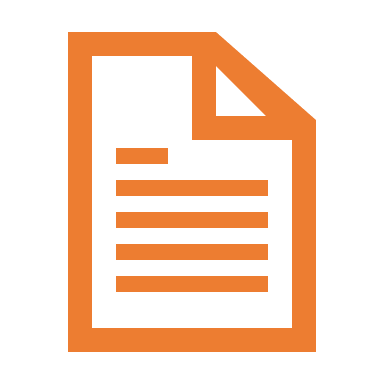 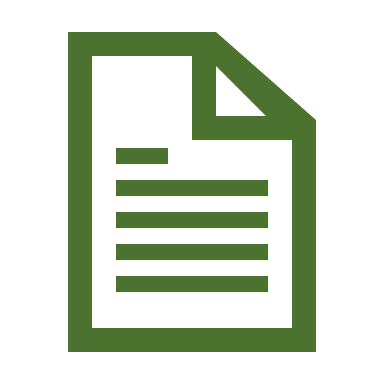 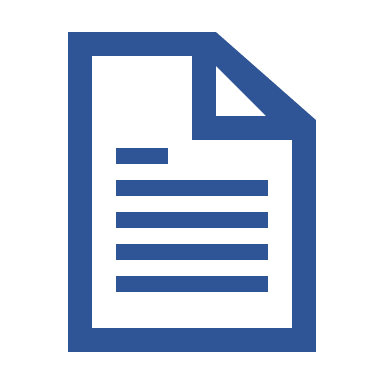 ILP with totally unimodular constraints 
(poly-time solvable)
77
Taylor. On the optimal assignment of conference papers to reviewers. 2008.
Robust Reviewer Assignment (RRA)
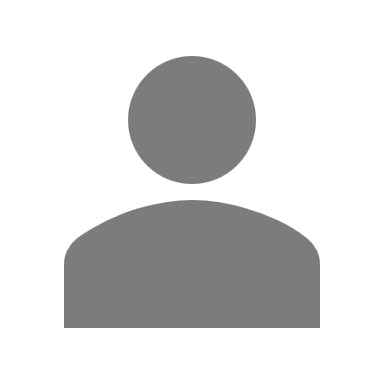 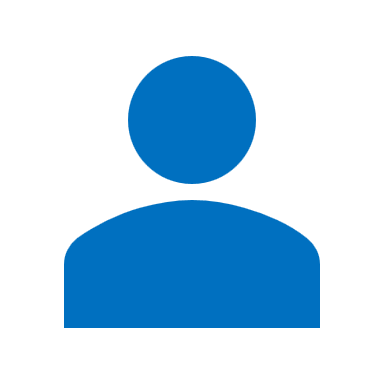 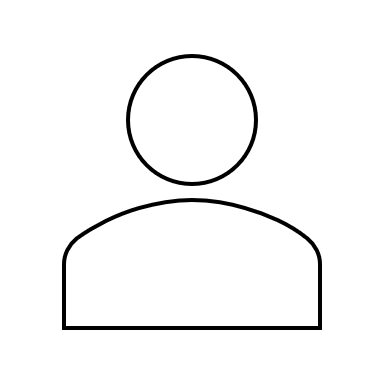 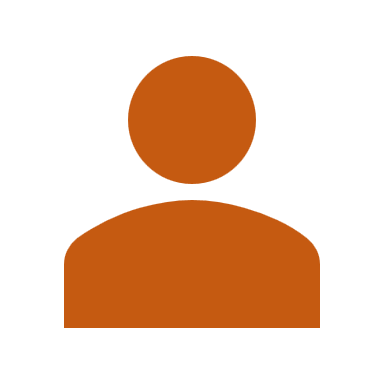 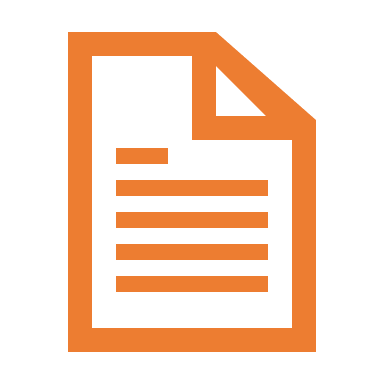 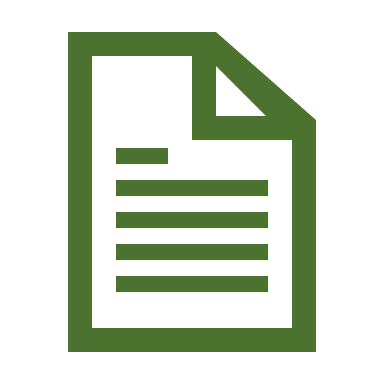 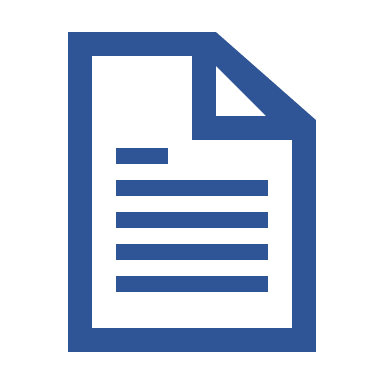 Maximize the worst-case welfare over the uncertainty set
78
Robust Reviewer Assignment (RRA)
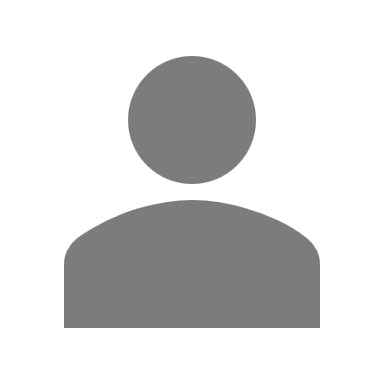 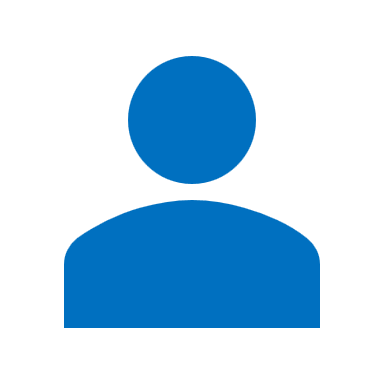 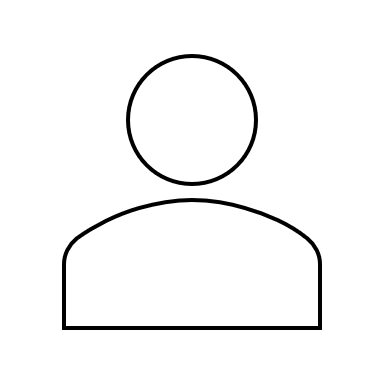 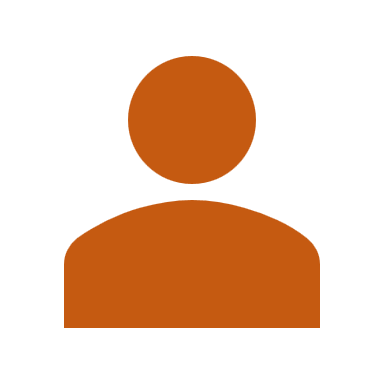 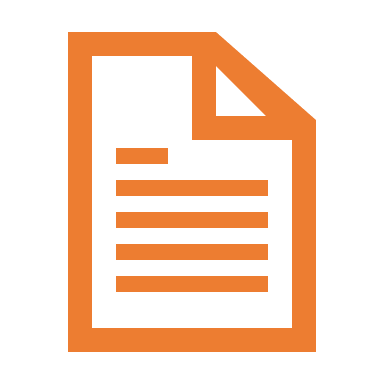 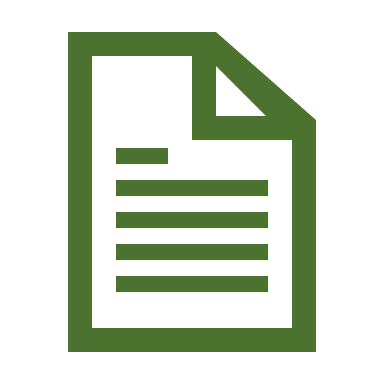 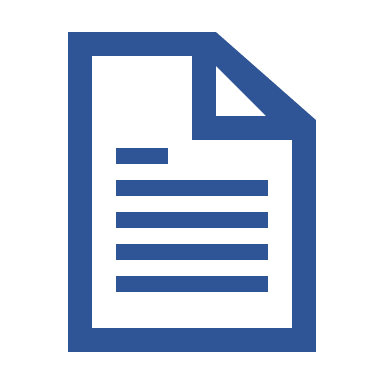 Maximize the worst-case welfare over the uncertainty set
79
ICLR Experiments
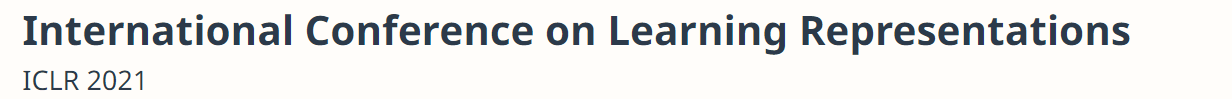 Got all submitted papers to last 5 years of ICLR
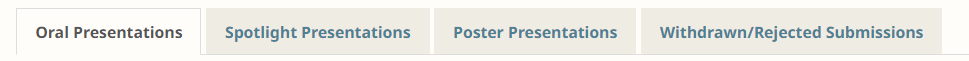 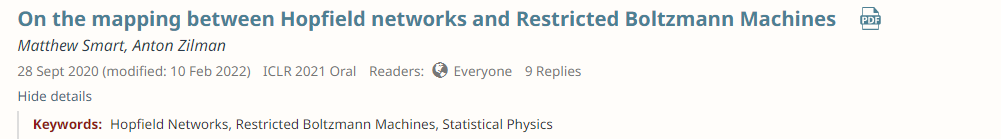 Used authors as “reviewers”
Keywords = paper topics and author expertise
80
ICLR Experiments
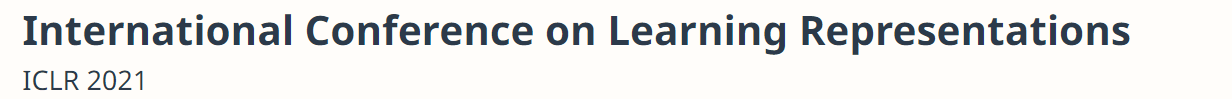 Got all submitted papers to last 5 years of ICLR
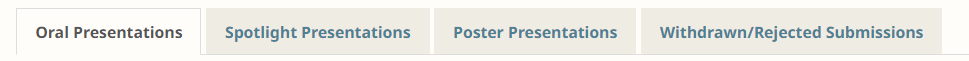 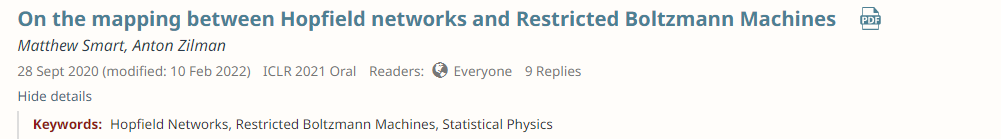 Used authors as “reviewers”
Keywords = paper topics and author expertise
81
Robust Reviewer Assignment (RRA)
Relax discrete -> continuous
Subgradient-ascent optimization
Randomized rounding for discrete solution
82
Robust Reviewer Assignment (RRA)
Relax discrete -> continuous
Subgradient-ascent optimization
Randomized rounding for discrete solution
83
Robust Reviewer Assignment (RRA)
Relax discrete -> continuous
Subgradient-ascent optimization
Randomized rounding for discrete solution
84
Robust Reviewer Assignment (RRA)
Subgradient-ascent optimization
85
Robust Reviewer Assignment (RRA)
Subgradient-ascent optimization
86
Robust Reviewer Assignment (RRA)
Subgradient-ascent optimization
87
Robust Reviewer Assignment (RRA)
Subgradient-ascent optimization
88
Robust Reviewer Assignment (RRA)
Subgradient-ascent optimization
89
Robust Reviewer Assignment (RRA)
Subgradient-ascent optimization
90
Robust Reviewer Assignment (RRA)
Relax discrete -> continuous
Subgradient-ascent optimization
Randomized rounding for discrete solution
91
Spherical Uncertainty Sets
Proof sketch:
92
Spherical Uncertainty Sets
Proof sketch:
93
Spherical Uncertainty Sets
Proof sketch:
94
Spherical Uncertainty Sets
Proof sketch:
95
Spherical Uncertainty Sets
Proof sketch:
96
Spherical Uncertainty Sets
Proof sketch:
97
Spherical Uncertainty Sets
Proof sketch:
Constant, due to constraints
98
Future Work
Be sure to publicize FairSeq, our recently submitted paper, and the workshop.
Further experiments
Take datasets of affinity scores, drop some and fill in remaining values
Build a predictive model of affinity scores from old conferences
Collect data from conference organizers
Discuss the collaborative filtering bid model?

Combining fairness and robustness
Add an envy penalty to the objective function
Maximize expected egalitarian welfare

Rounding tradeoffs?
99
Fair Division at IJCAI
Anyone want to co-organize?
Plan to submit papers!
Mention proposed schedule, etc.
100
Affinity scores
Reviewer bid
Document similarity
Keyword matching
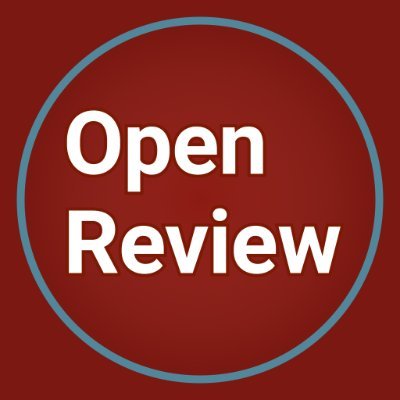 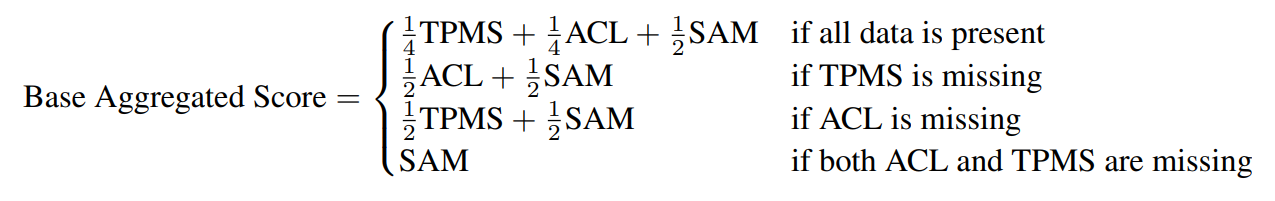 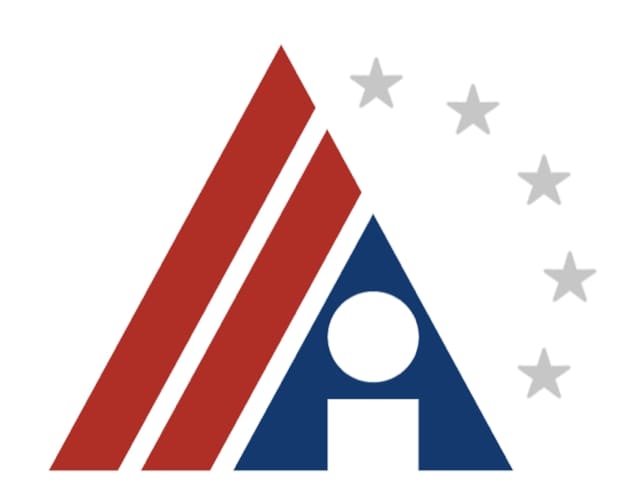 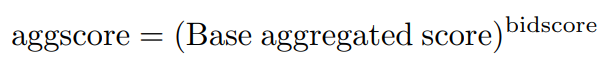 101
Affinity scores
Reviewer bid
Document similarity
Keyword matching
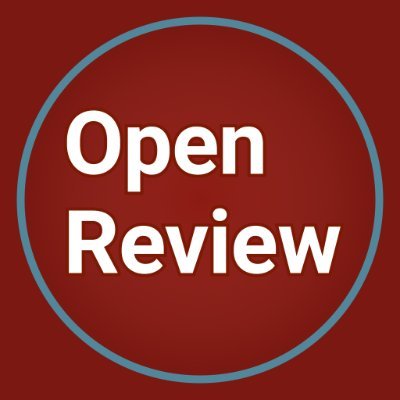 Does this necessarily correlate with review quality?
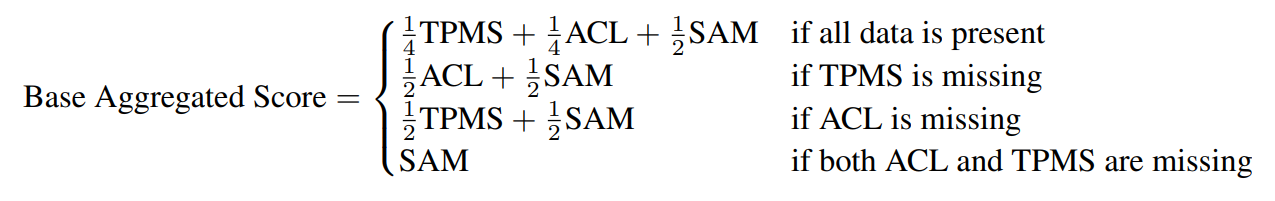 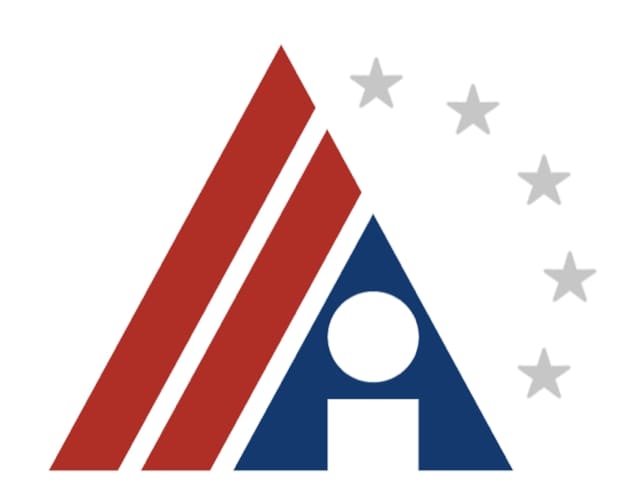 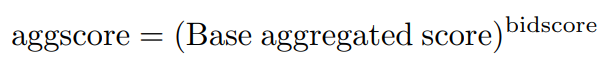 102
Allocation Deciderata
High affinity (welfare/USW)
Fair to papers
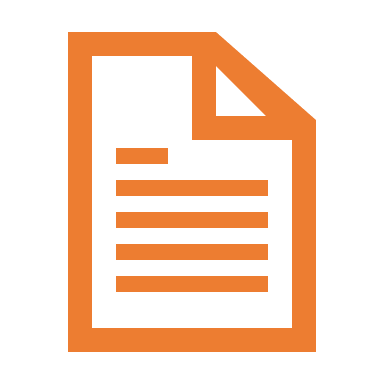 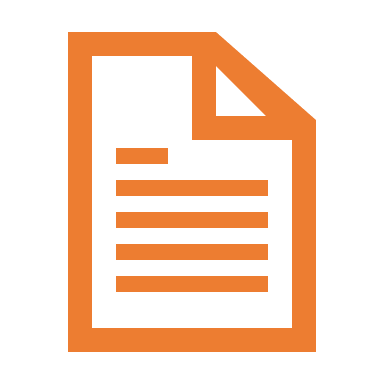 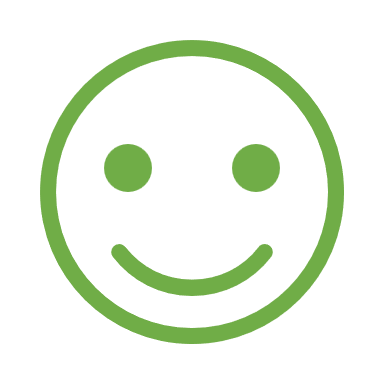 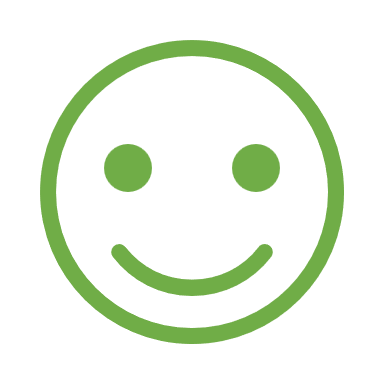 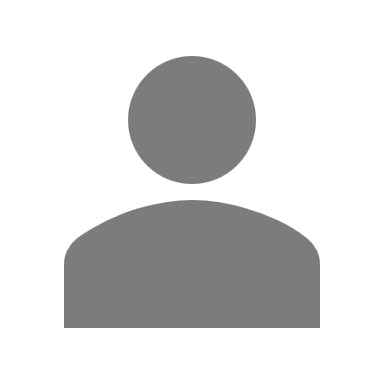 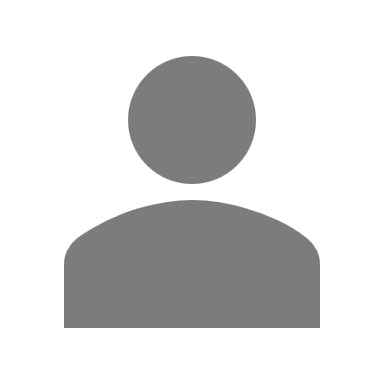 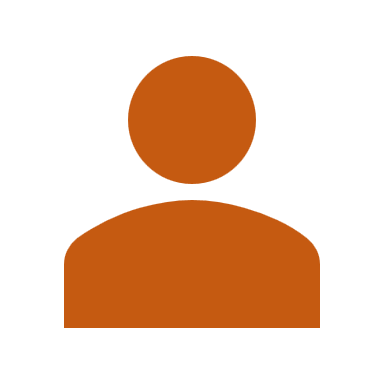 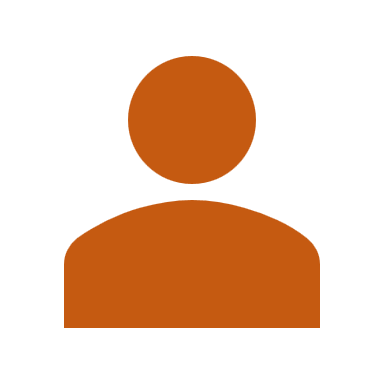 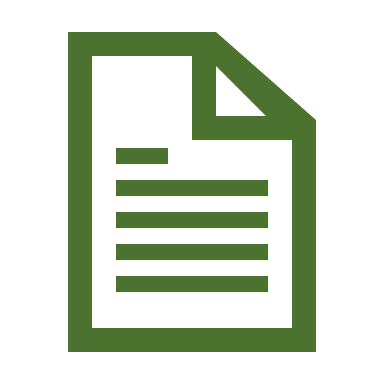 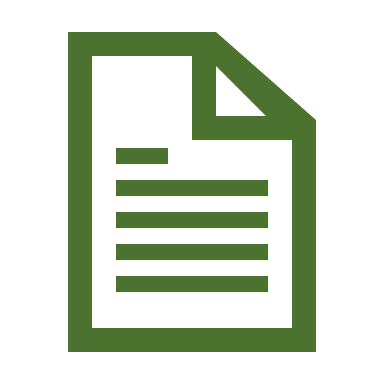 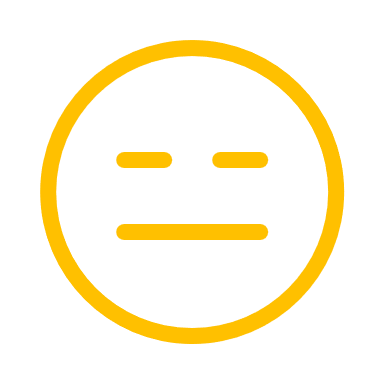 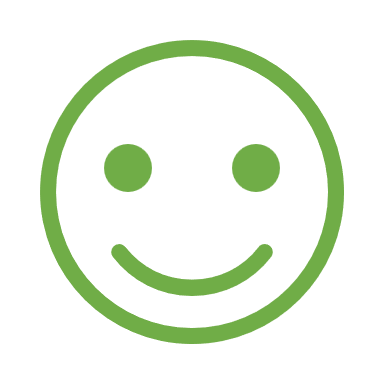 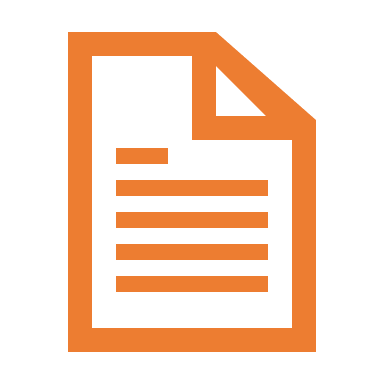 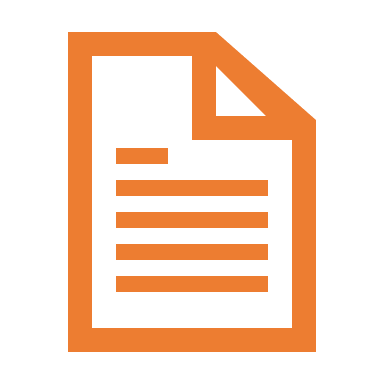 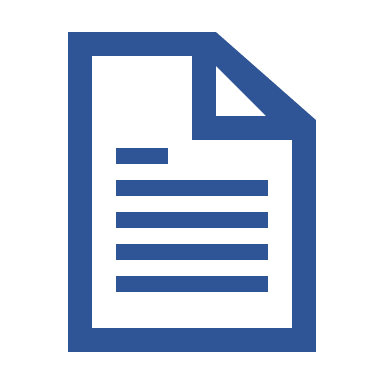 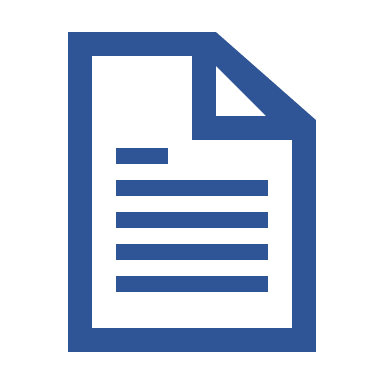 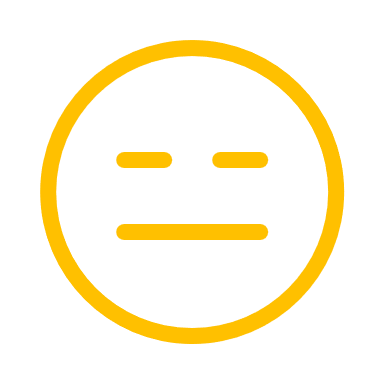 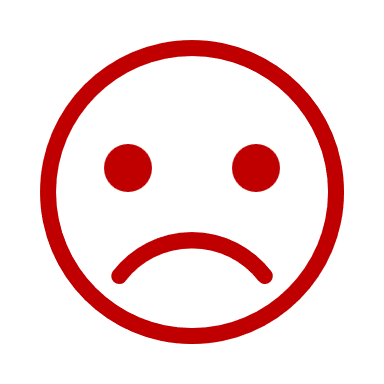 Adapt to constraints
Fast to compute
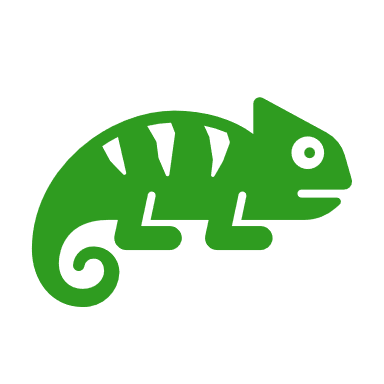 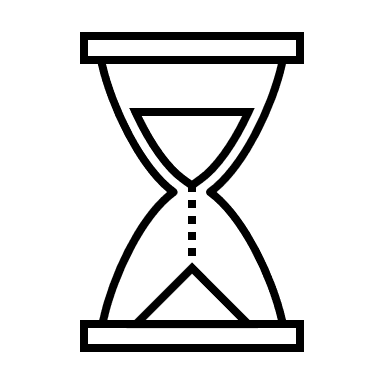 103
Allocation Deciderata
High affinity (welfare/USW)
Fair to papers
Robustness to noisy affinities
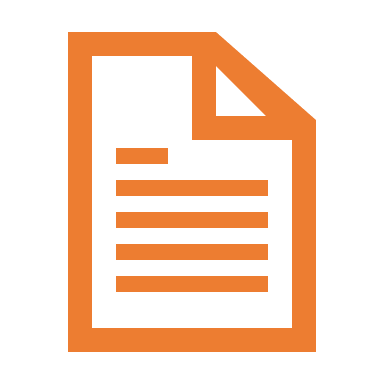 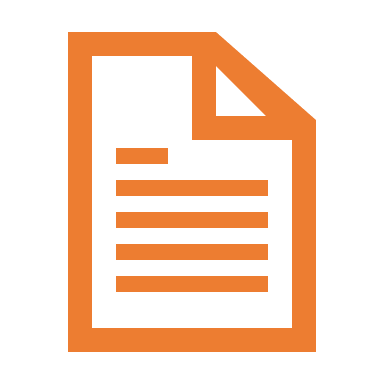 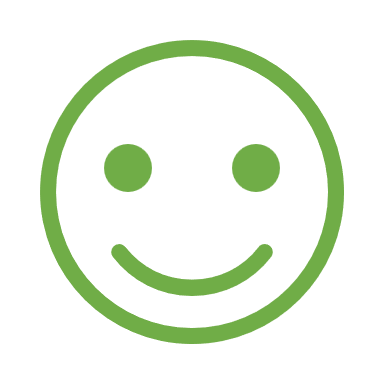 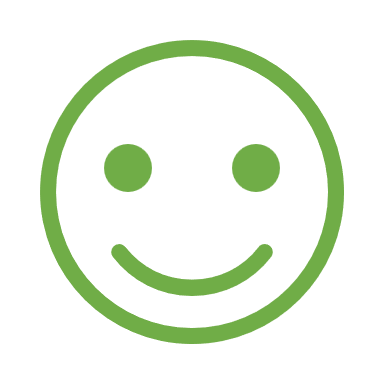 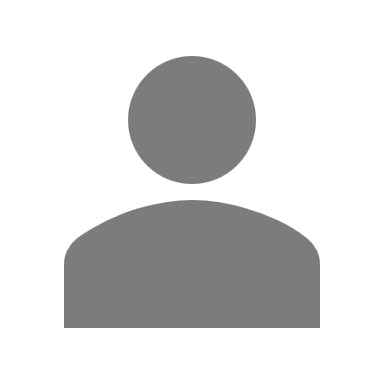 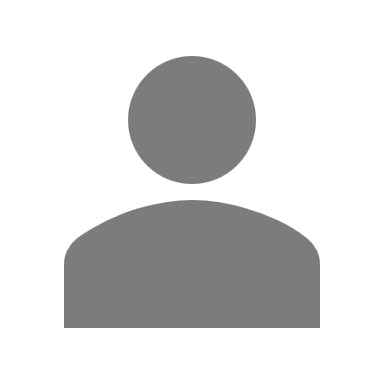 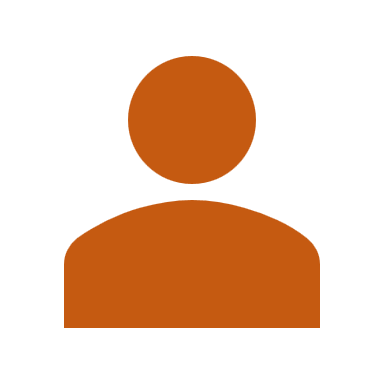 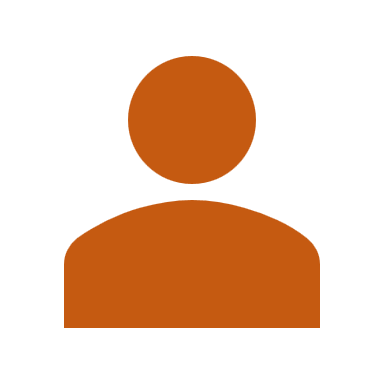 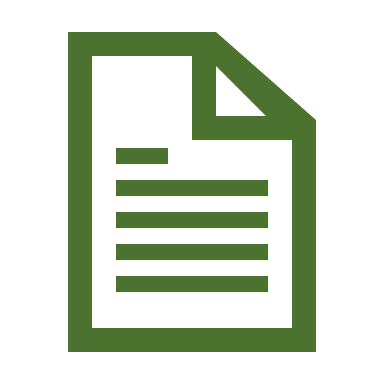 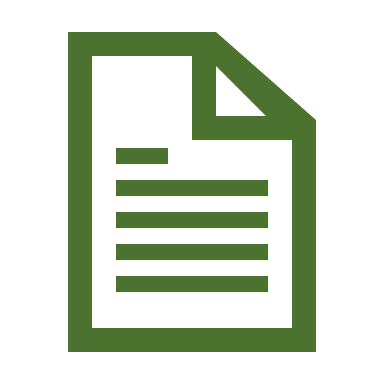 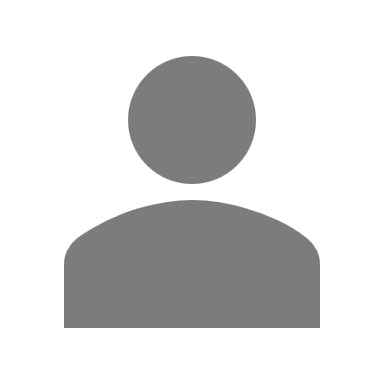 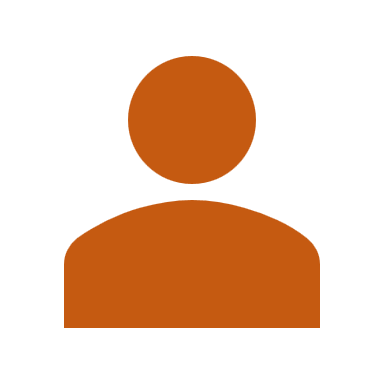 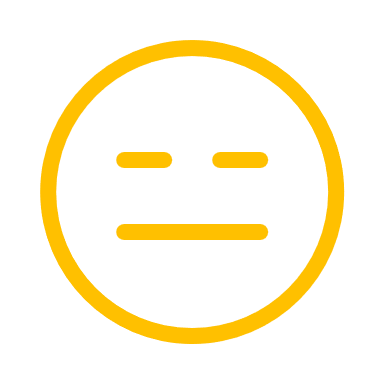 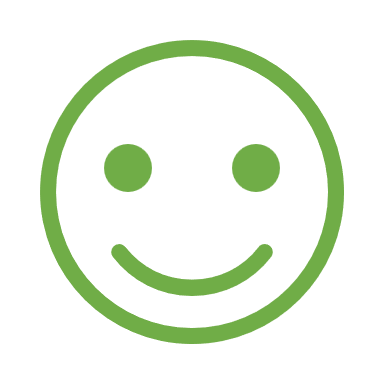 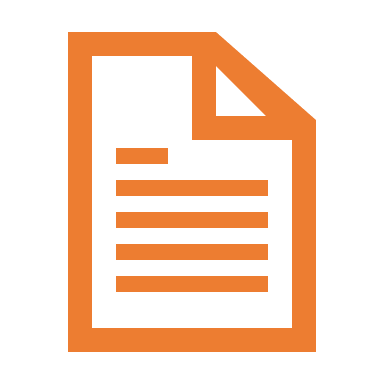 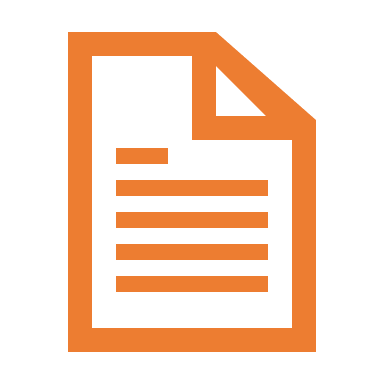 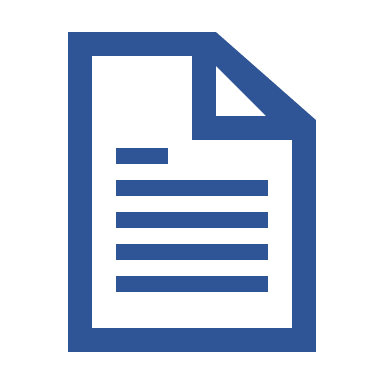 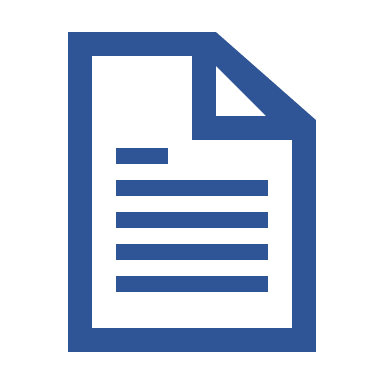 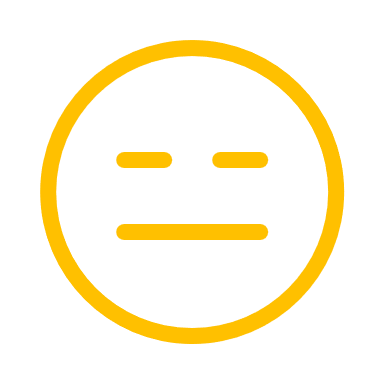 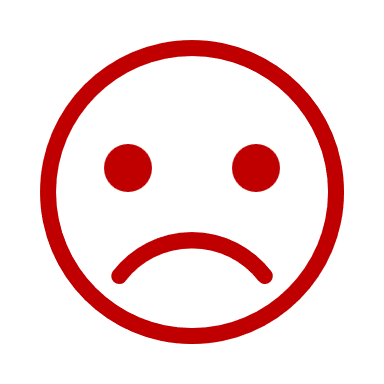 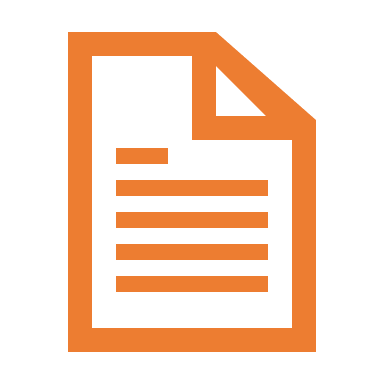 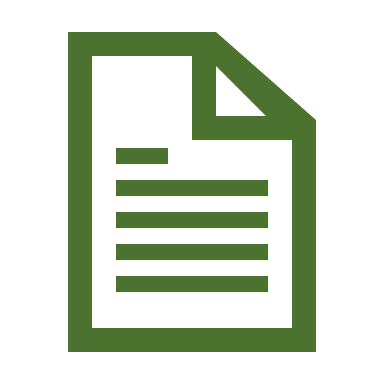 Adapt to constraints
Fast to compute
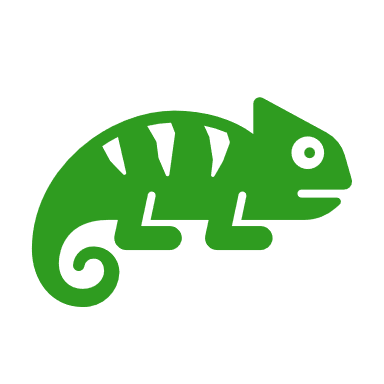 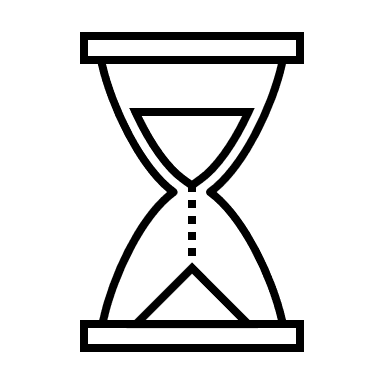 104
Fairness to Papers
Ensures pairwise balance in affinity scores
Large literature with simple/fast algorithms
105
Envy-freeness up to 1 Item (EF1)
For all pairs of papers A and B, if B receives a set of reviewers that is better suited for A, then it is due to at most one reviewer
106
Envy-freeness up to 1 Item (EF1)
For all pairs of papers A and B, if B receives a set of reviewers that is better suited for A, then it is due to at most one reviewer
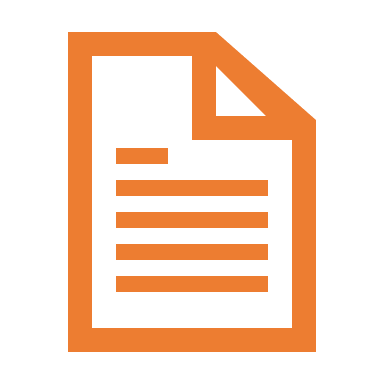 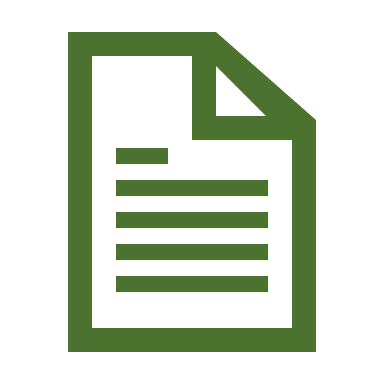 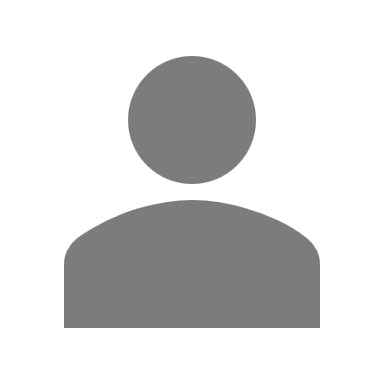 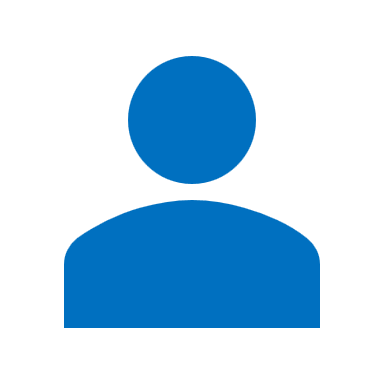 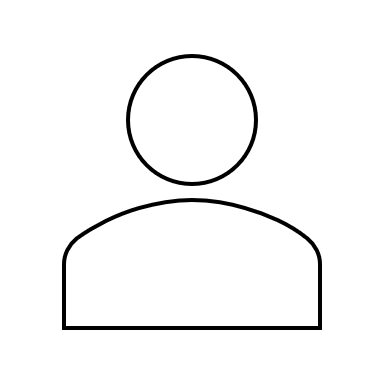 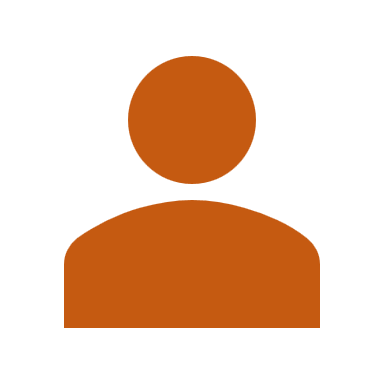 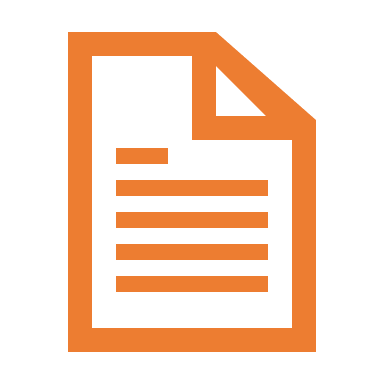 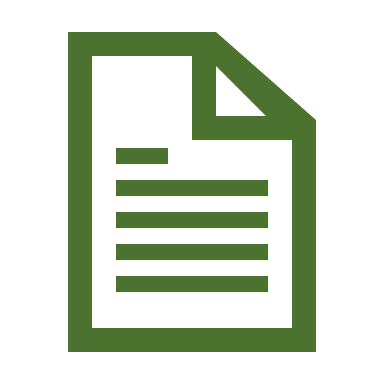 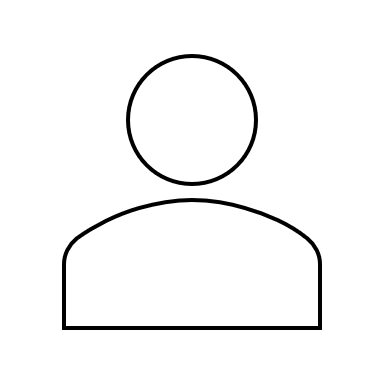 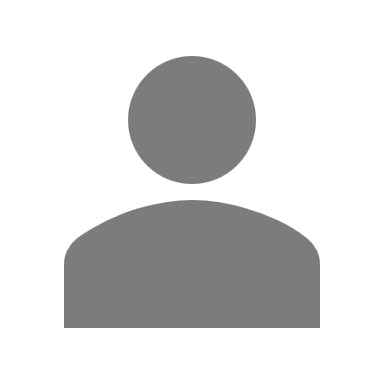 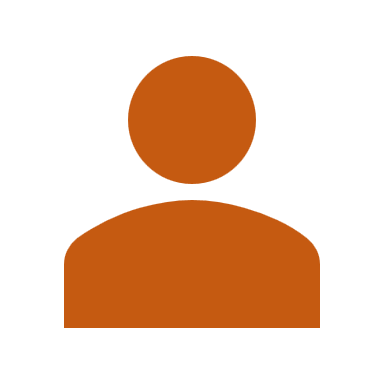 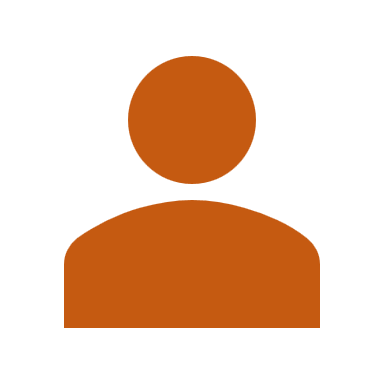 107
Envy-freeness up to 1 Item (EF1)
For all pairs of papers A and B, if B receives a set of reviewers that is better suited for A, then it is due to at most one reviewer
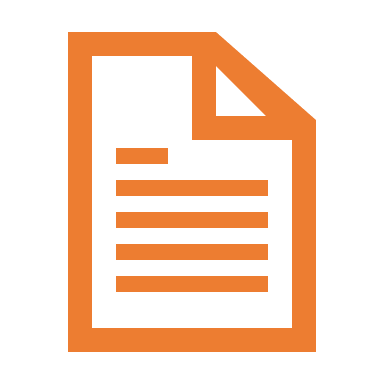 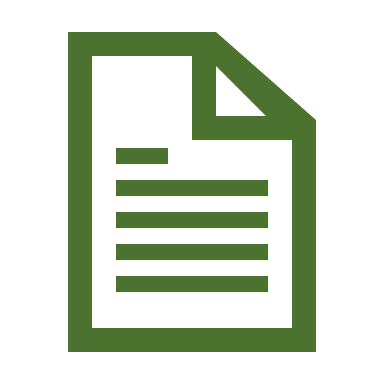 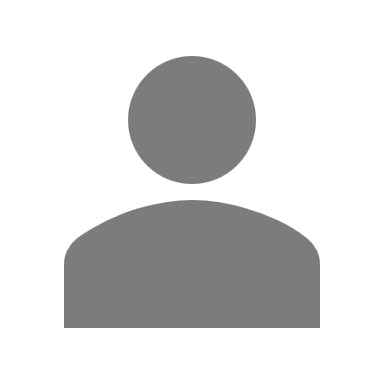 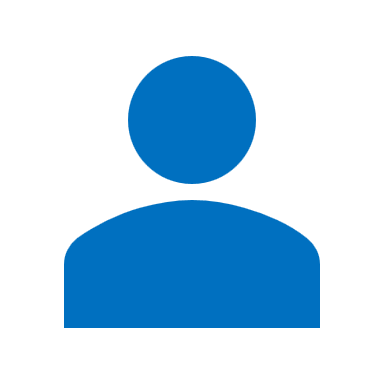 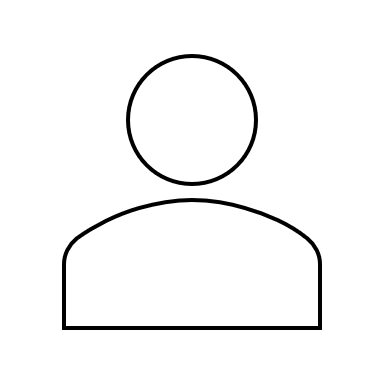 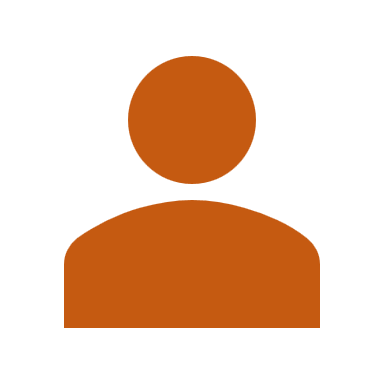 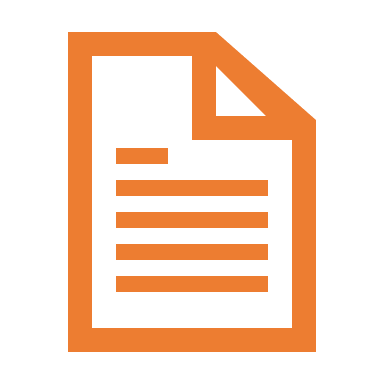 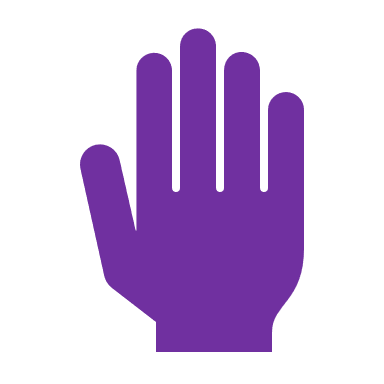 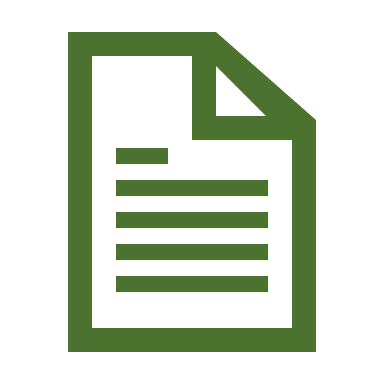 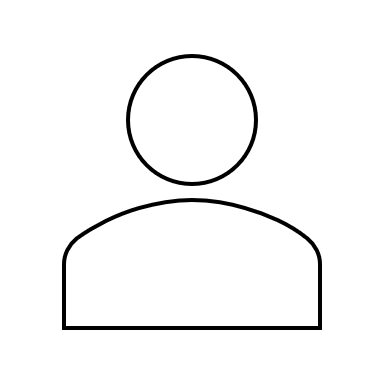 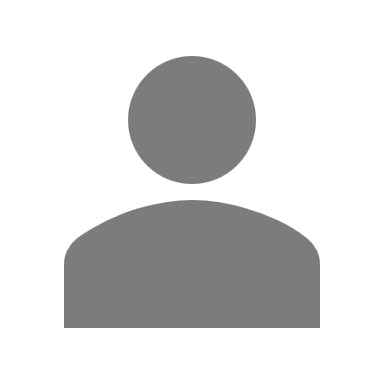 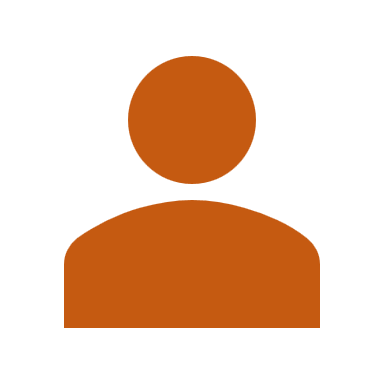 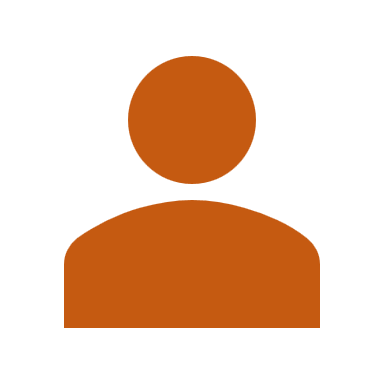 108
Envy-freeness up to 1 Item (EF1)
For all pairs of papers A and B, if B receives a set of reviewers that is better suited for A, then it is due to at most one reviewer
Does not make sense when papers have variable demands
109
Weighted EF1 (WEF1)
For all pairs of papers A and B, if B receives a set of reviewers that is better suited for A after adjusting for paper demands, then it is due to at most one reviewer
110
Weighted EF1 (WEF1)
For all pairs of papers A and B, if B receives a set of reviewers that is better suited for A after adjusting for paper demands, then it is due to at most one reviewer
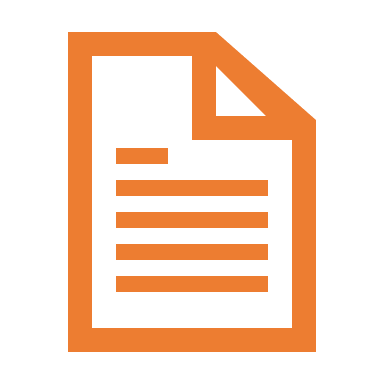 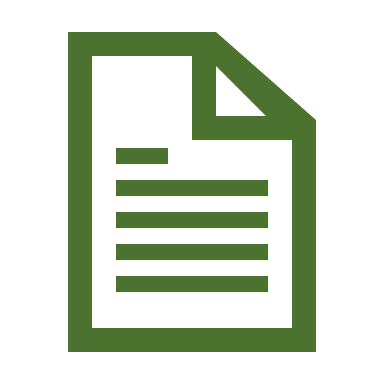 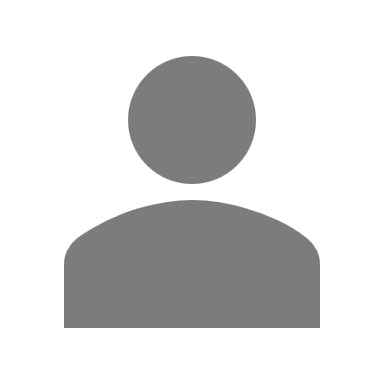 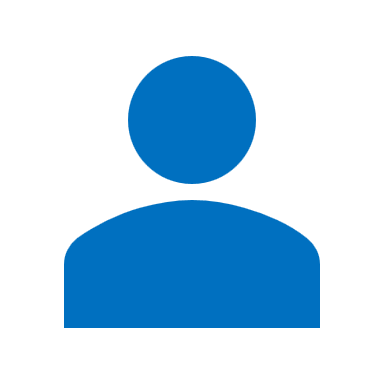 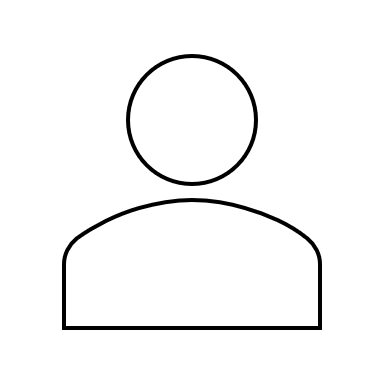 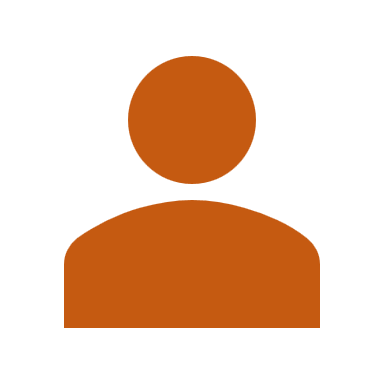 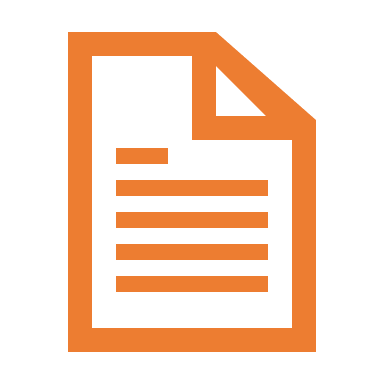 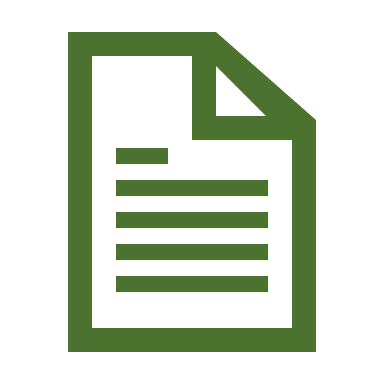 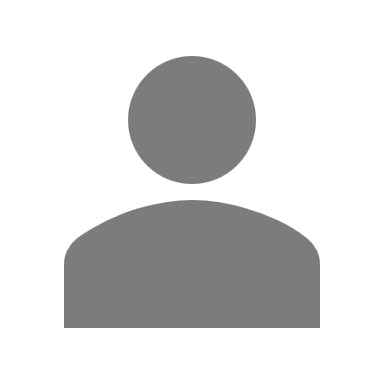 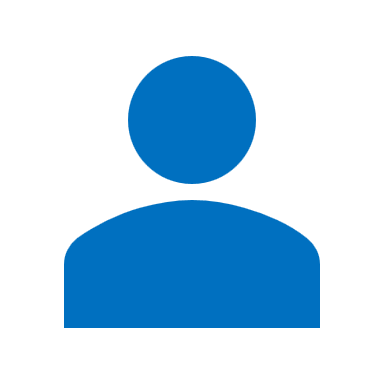 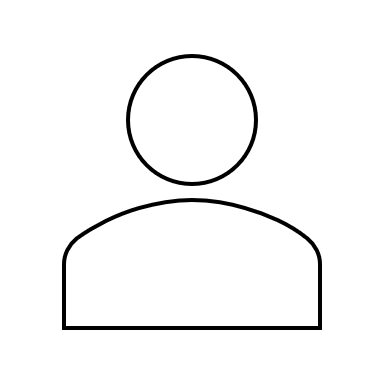 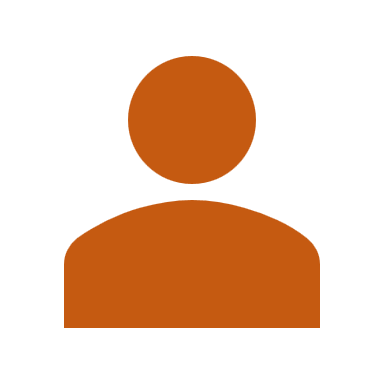 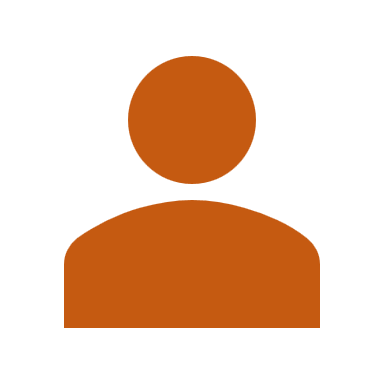 111
Weighted EF1 (WEF1)
For all pairs of papers A and B, if B receives a set of reviewers that is better suited for A after adjusting for paper demands, then it is due to at most one reviewer
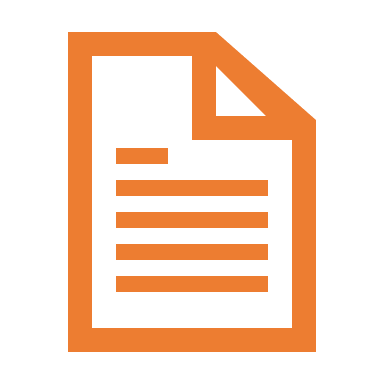 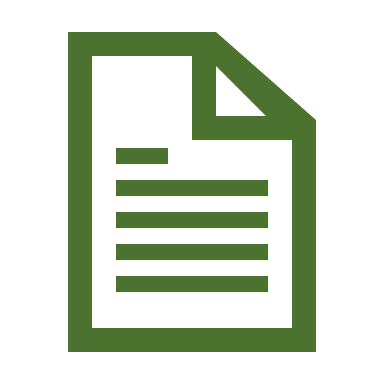 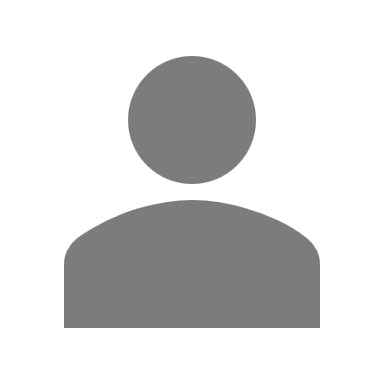 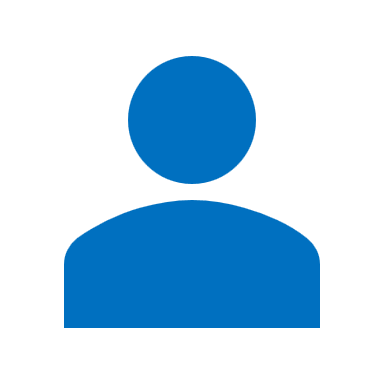 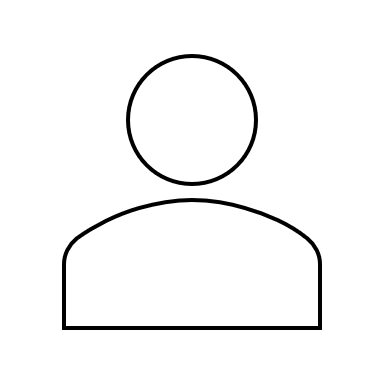 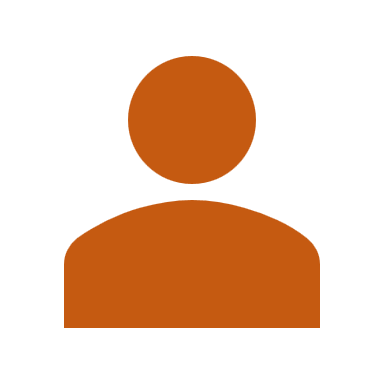 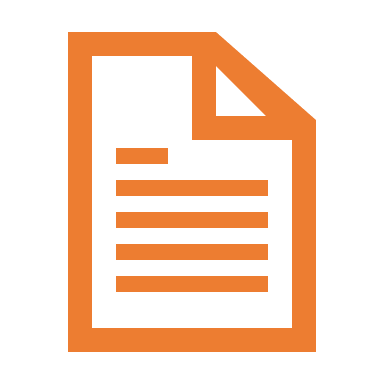 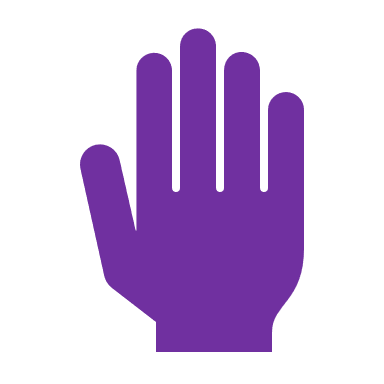 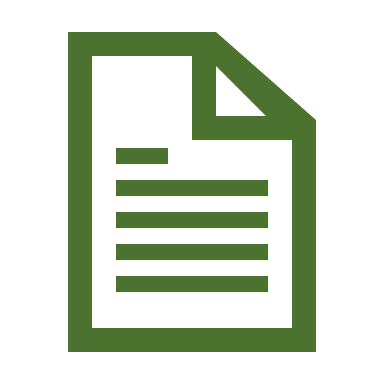 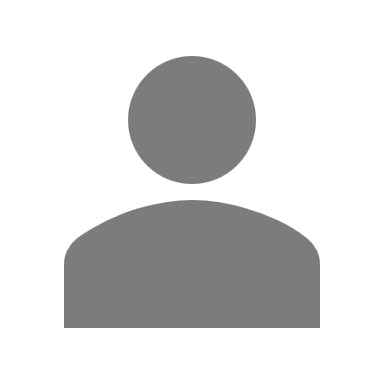 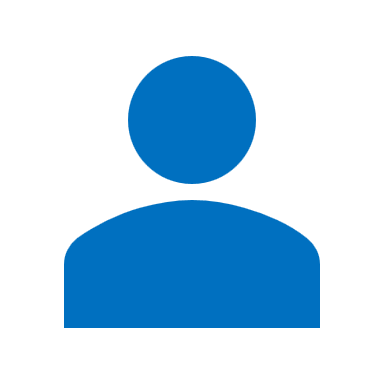 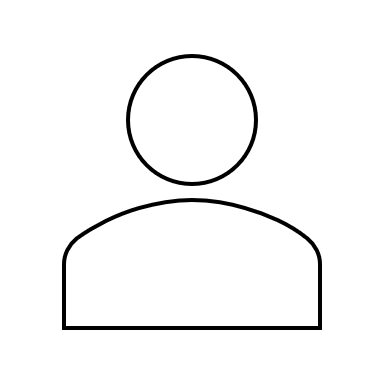 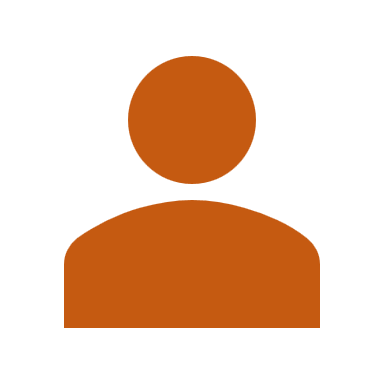 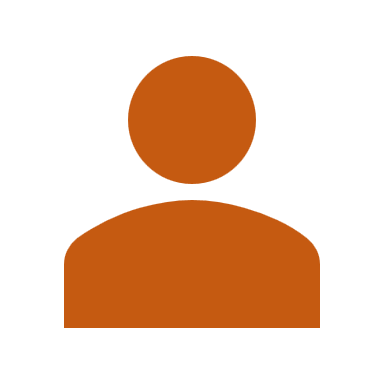 112
Picking Sequences for EF1 and Welfare
Put papers in some order, 
and assign reviewers in that order
Choose the order for EF1 & (approximate) max welfare
113
Picking Sequences for EF1 and Welfare
I Will Have Order! Optimizing Orders for Fair Reviewer Assignment. 
Payan and Zick, IJCAI 2022.
Fixed order, repeated over rounds (round-robin order) is EF1
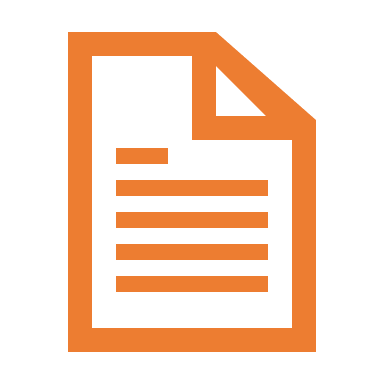 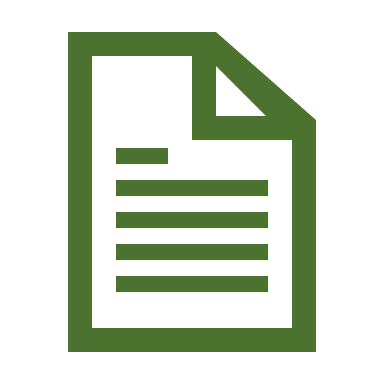 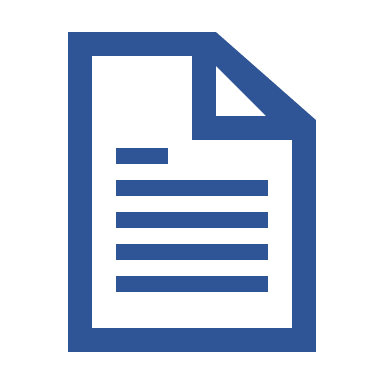 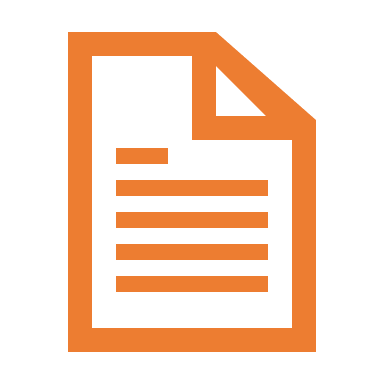 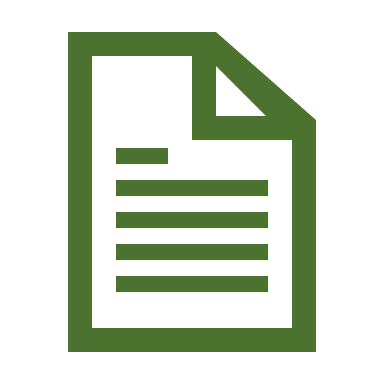 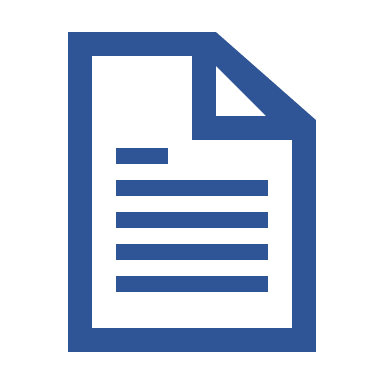 Finding a high-welfare round-robin order is slow
Does not work for 
variable paper demands
114
FairSequence
Picking sequence that assigns in order of fraction of demand satisfied
Ties broken to greedily maximize affinity
115
FairSequence
Picking sequence that assigns in order of fraction of demand satisfied
Ties broken to greedily maximize affinity
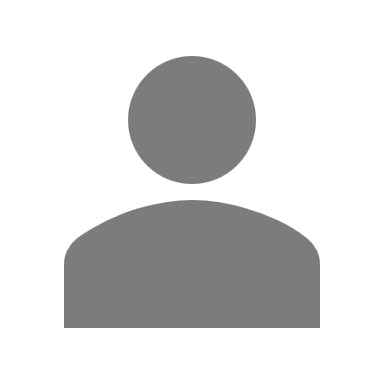 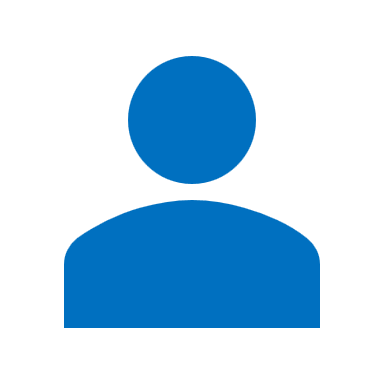 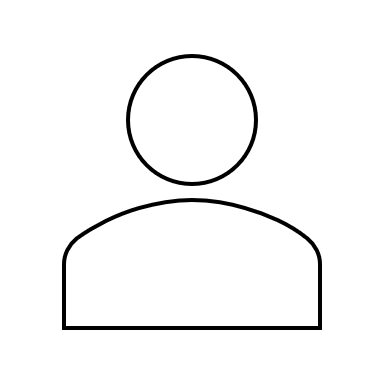 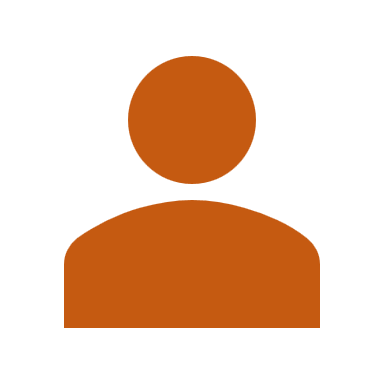 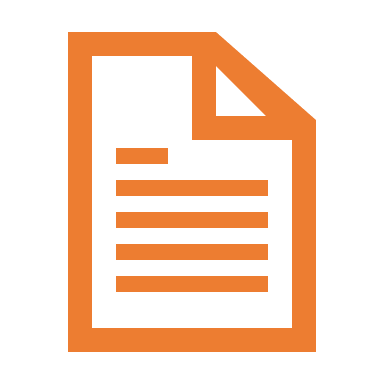 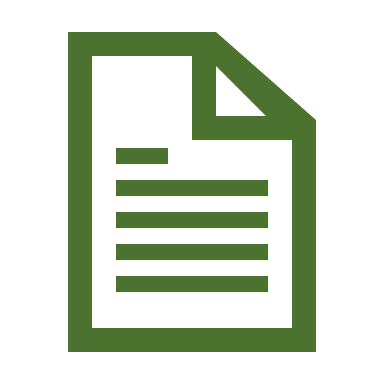 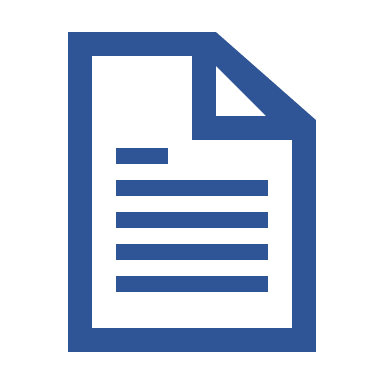 116
FairSequence
Picking sequence that assigns in order of fraction of demand satisfied
Ties broken to greedily maximize affinity
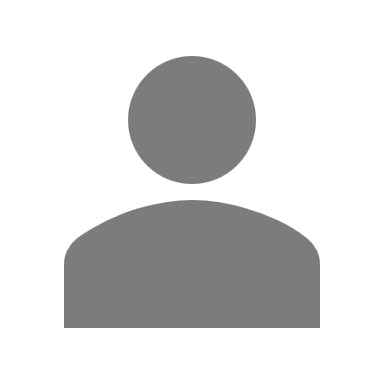 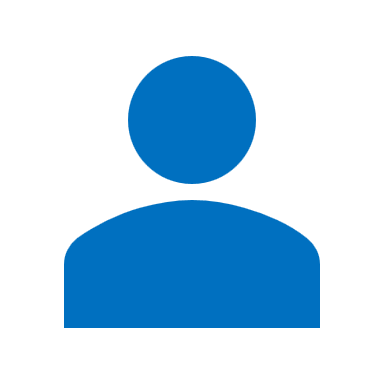 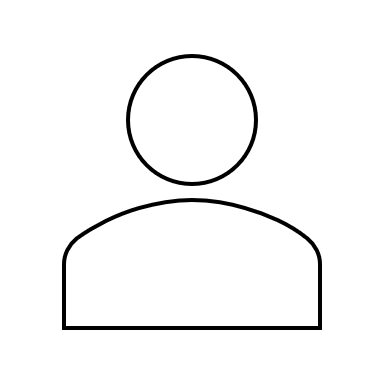 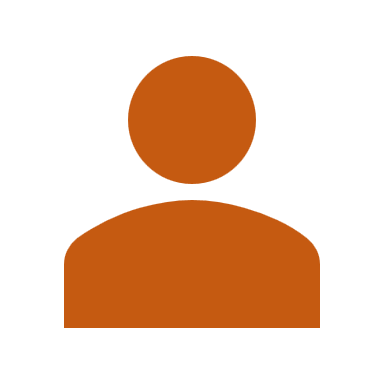 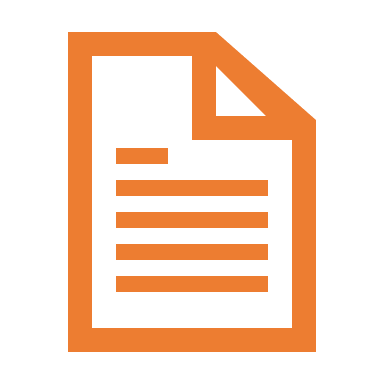 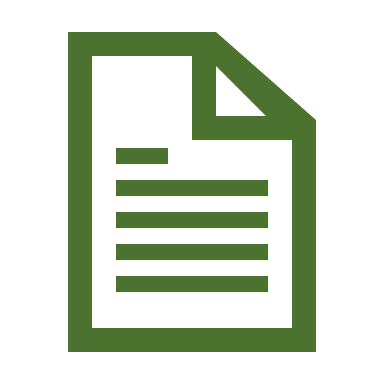 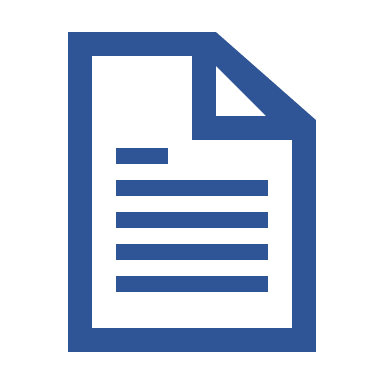 117
FairSequence
Picking sequence that assigns in order of fraction of demand satisfied
Ties broken to greedily maximize affinity
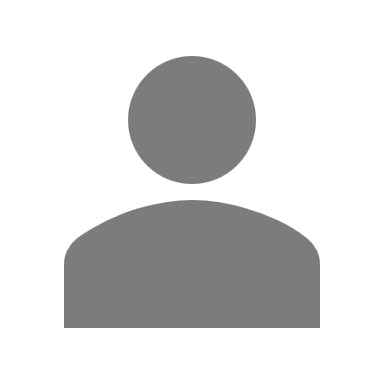 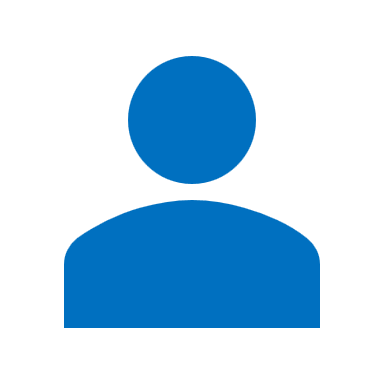 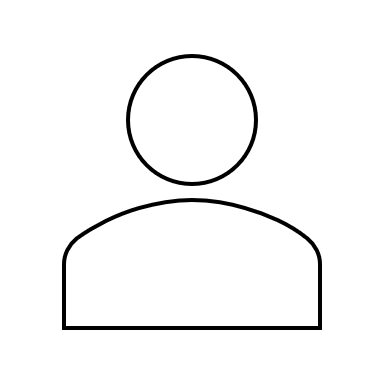 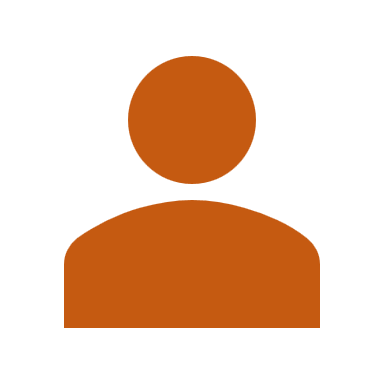 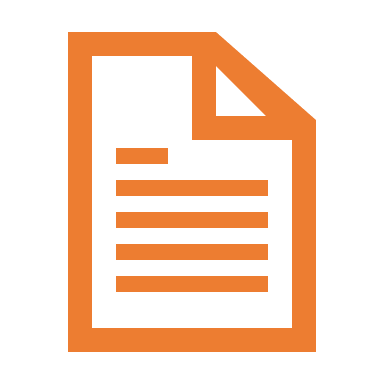 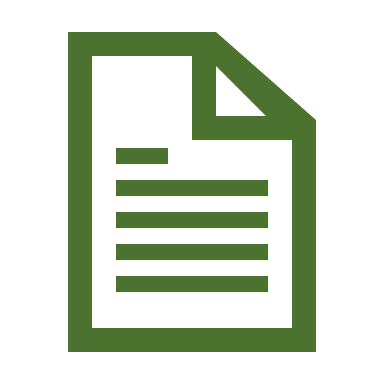 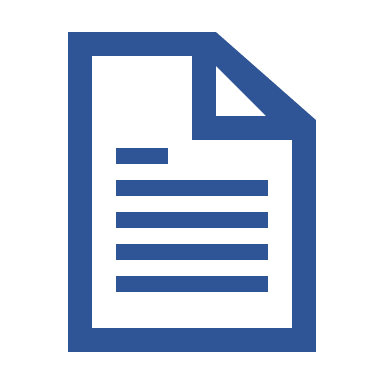 118
FairSequence
Picking sequence that assigns in order of fraction of demand satisfied
Ties broken to greedily maximize affinity
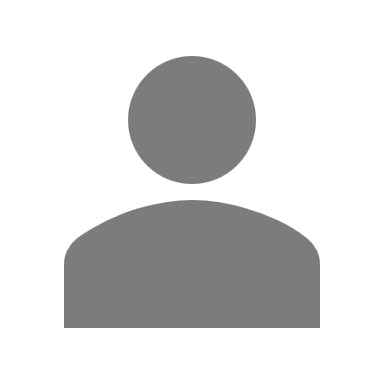 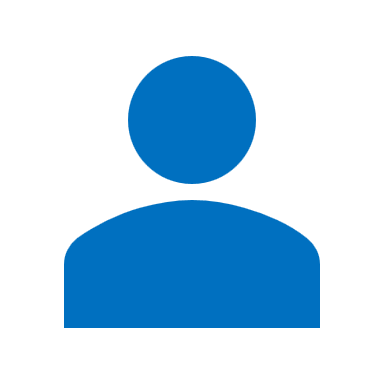 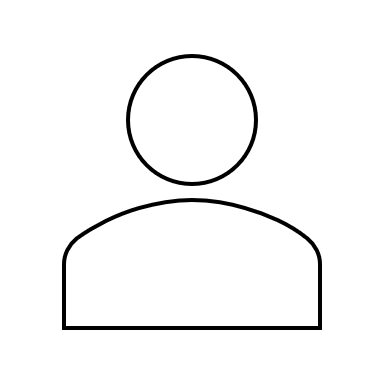 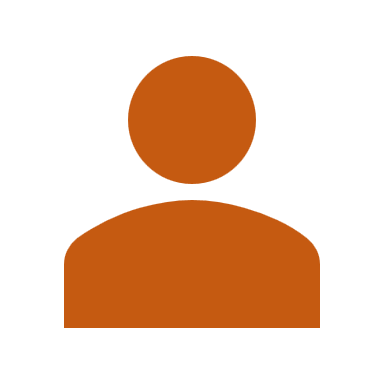 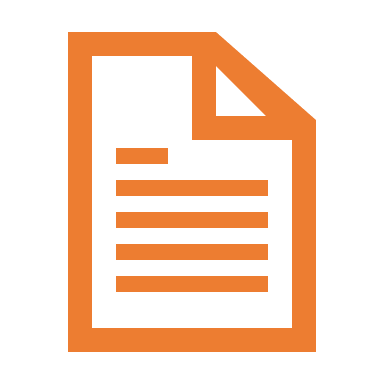 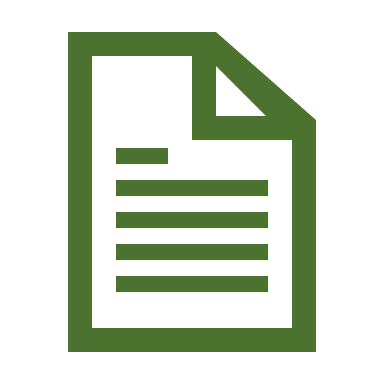 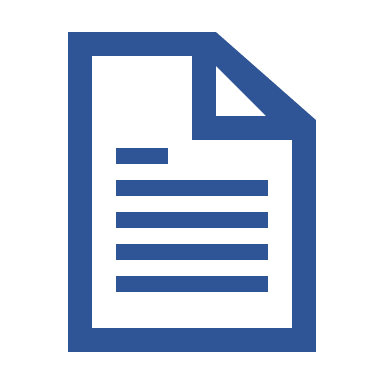 119
FairSequence
Picking sequence that assigns in order of fraction of demand satisfied
Ties broken to greedily maximize affinity
Very fast
Satisfies WEF1
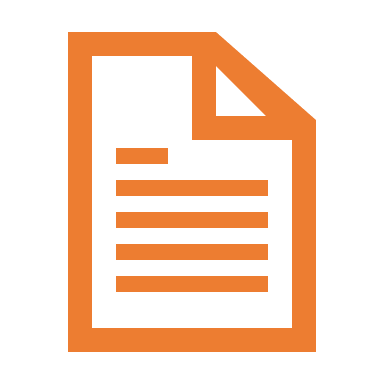 5
4
8
4
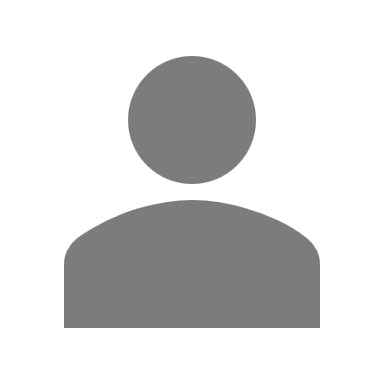 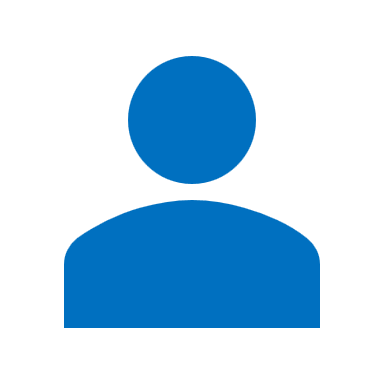 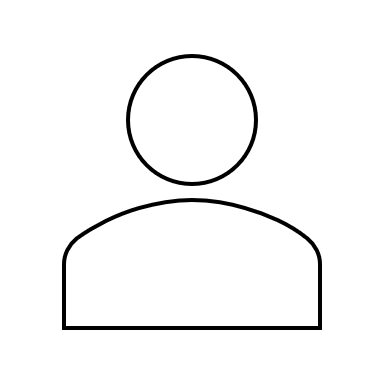 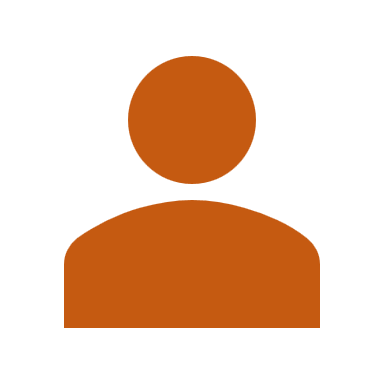 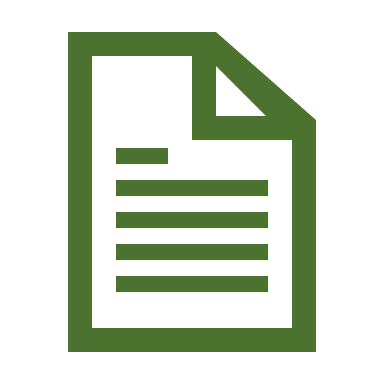 9
6
1
8
High welfare in practice
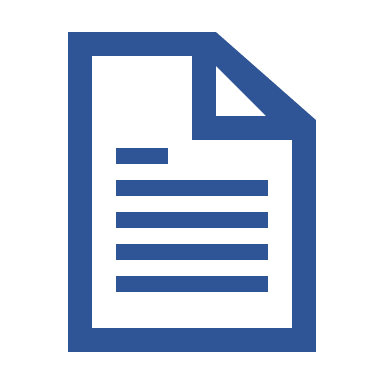 3
4
6
7
120
FairSequence – Very Fast!
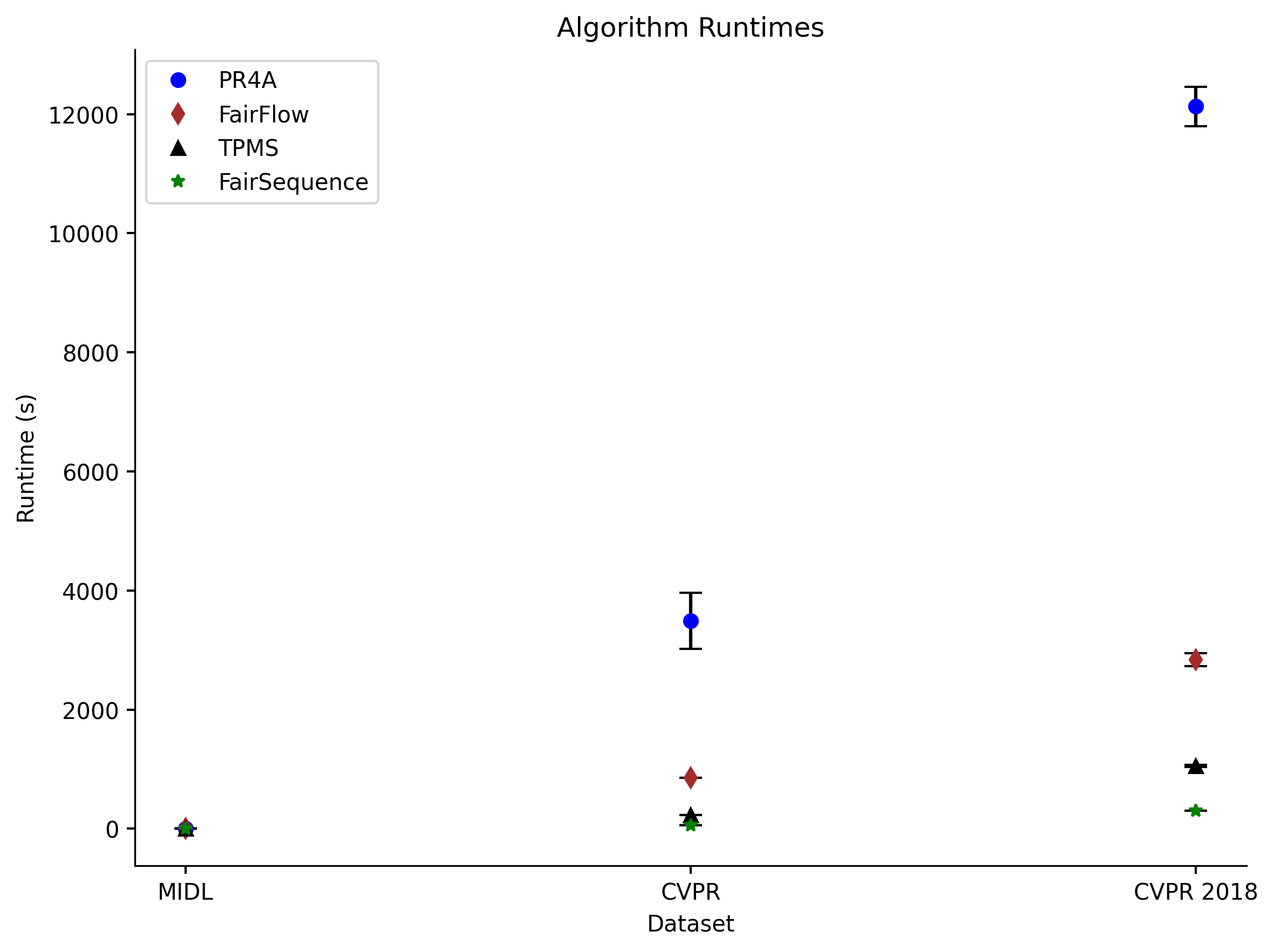 ~10x faster than FairFlow!

~3x faster than TPMS!
121
Welfare and Fairness
Our Approaches
USW (% of OPT)
MIDL
USW (% of OPT)
CVPR
USW (% of OPT)
CVPR ’18
122
FairSequence Fits the Criteria
Fairness
Welfare
Speed
Flexibility
123
Look for FairSequence!
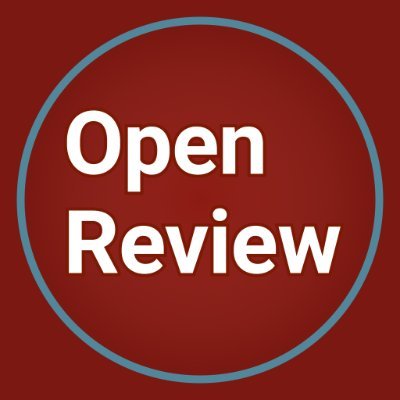 Available in
124
Can we trust affinity scores?
Reviewer bids
Given affinity scores
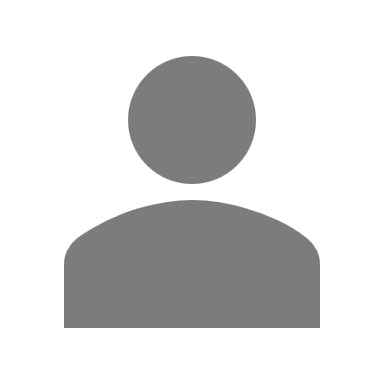 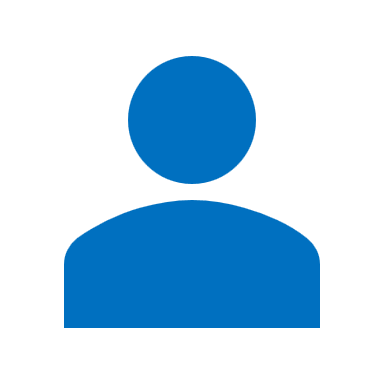 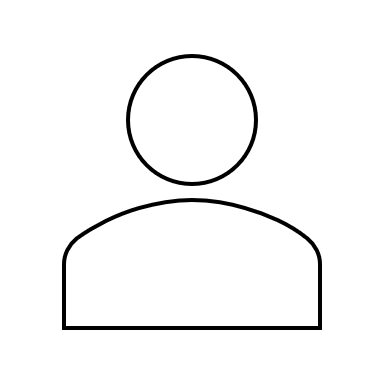 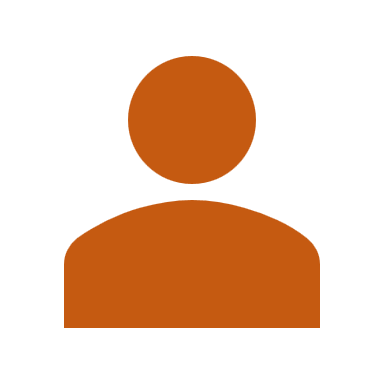 Keyword matching
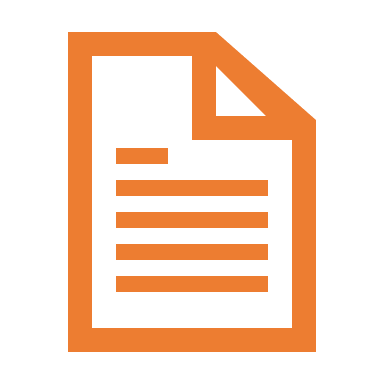 Document-based scores
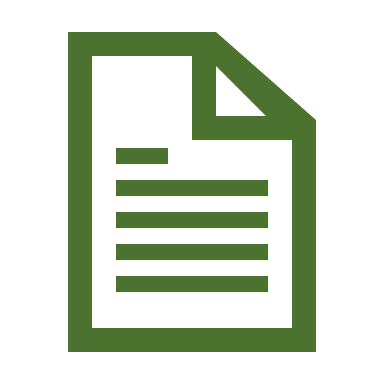 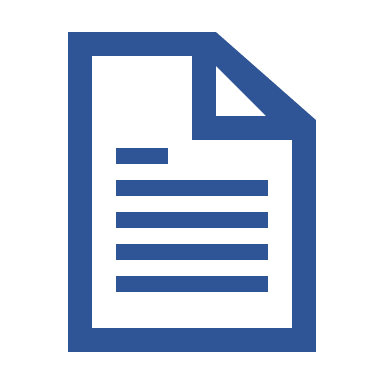 125
Can we trust affinity scores?
Reviewer bids
Given affinity scores
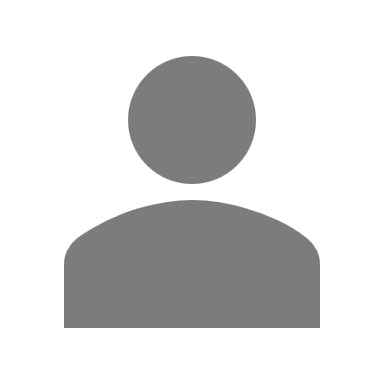 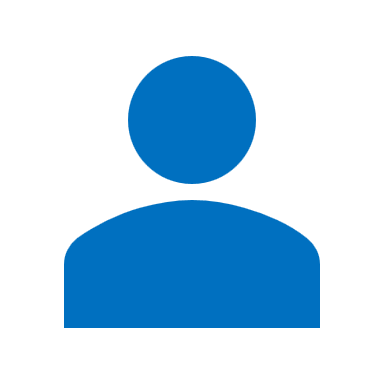 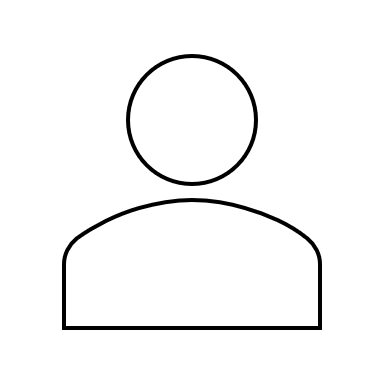 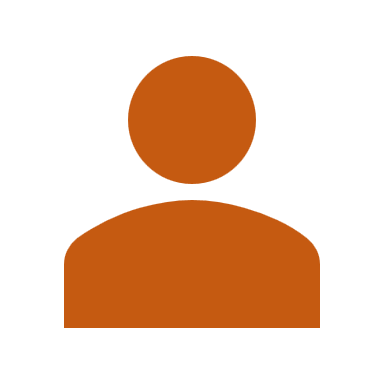 Keyword matching
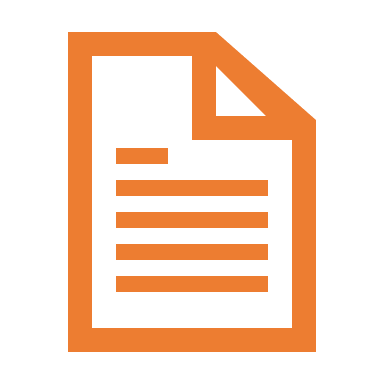 Document-based scores
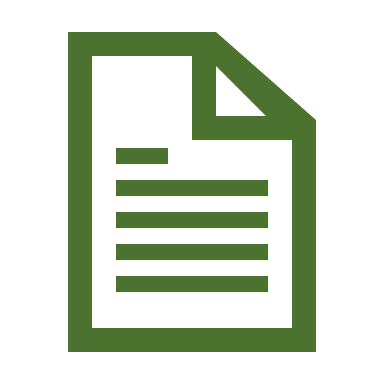 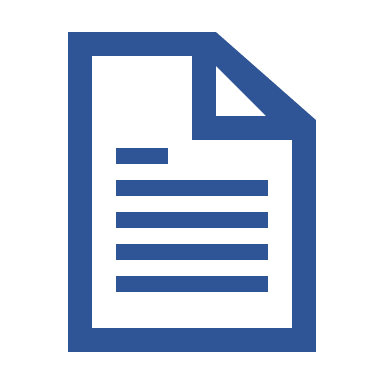 126
Can we trust affinity scores?
Reviewer bids
Given affinity scores
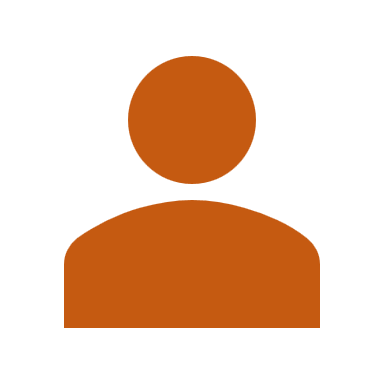 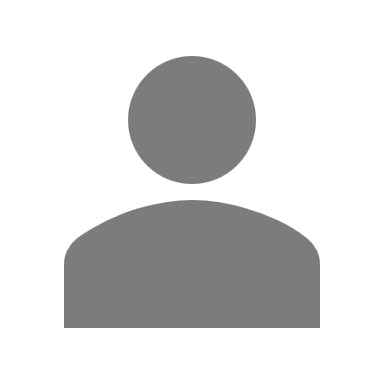 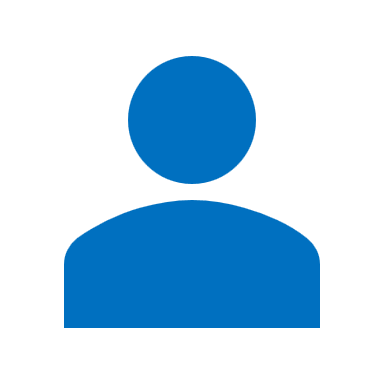 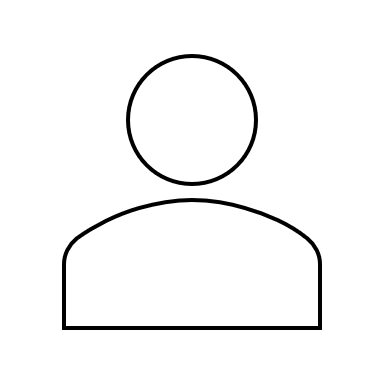 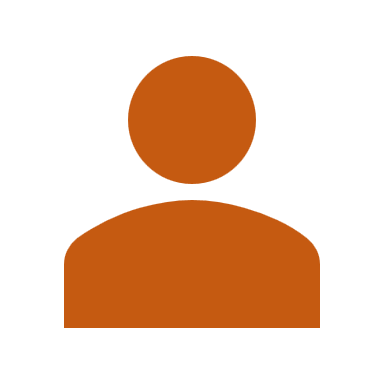 Keyword matching
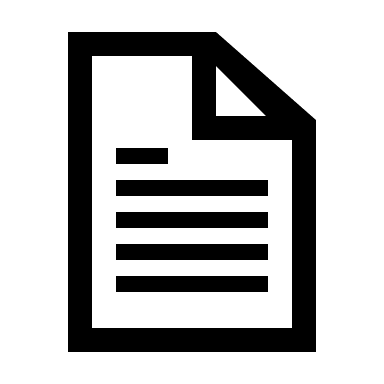 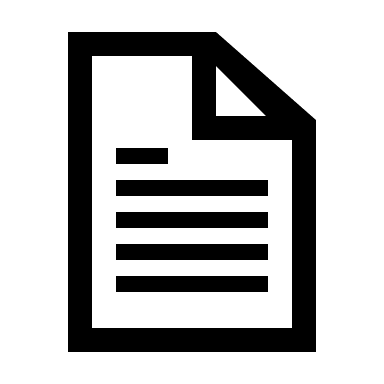 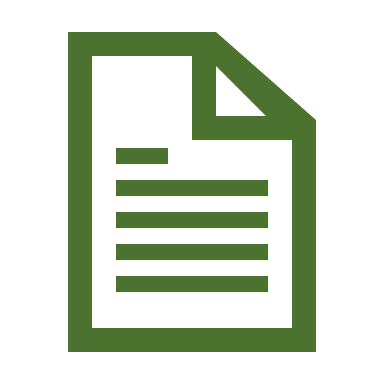 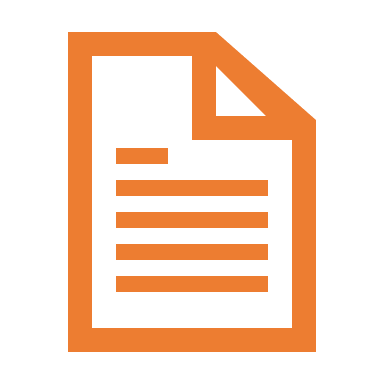 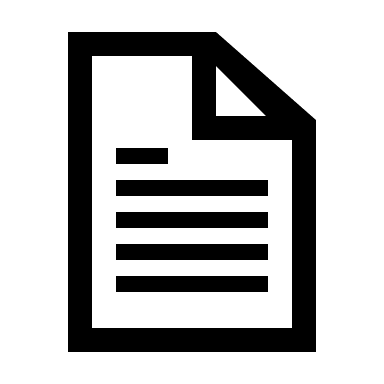 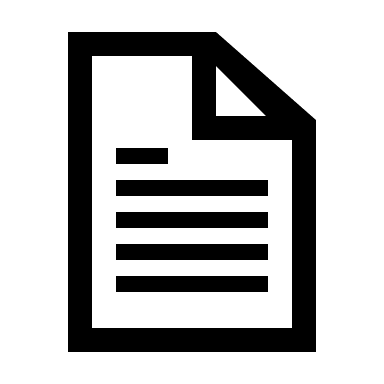 Document-based scores
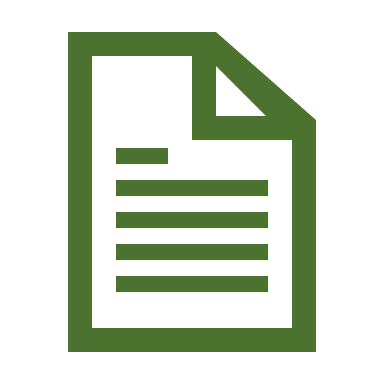 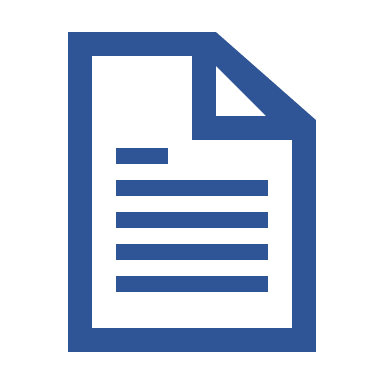 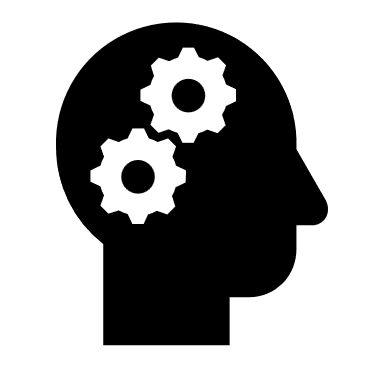 127
Can we trust affinity scores?
Reviewer bids
Model may introduce error
Given affinity scores
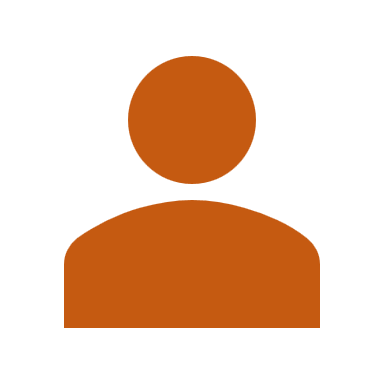 Scores may not always be available
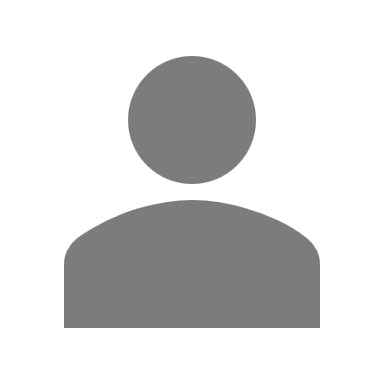 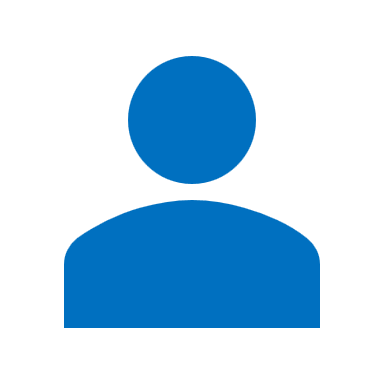 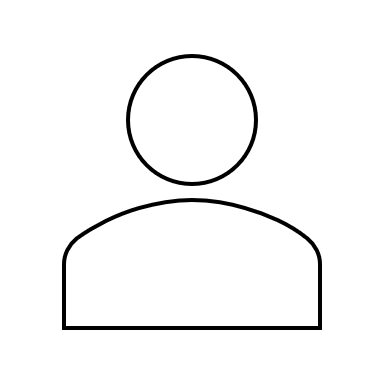 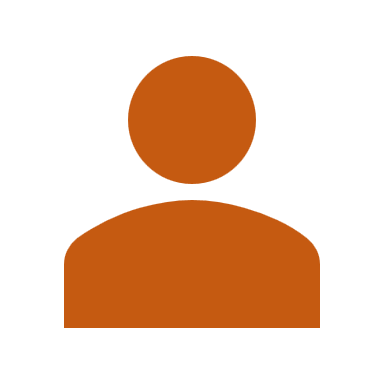 Keyword matching
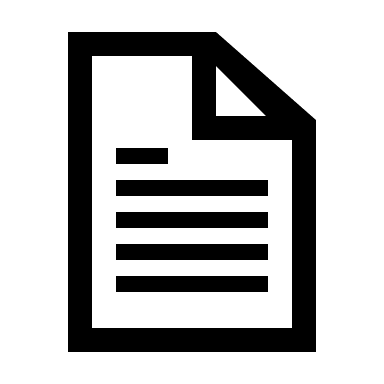 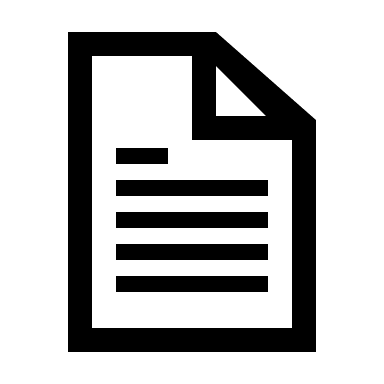 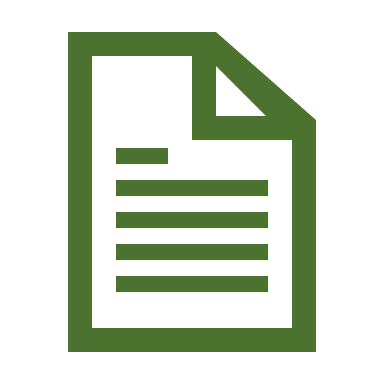 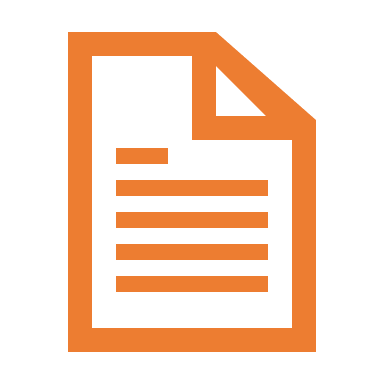 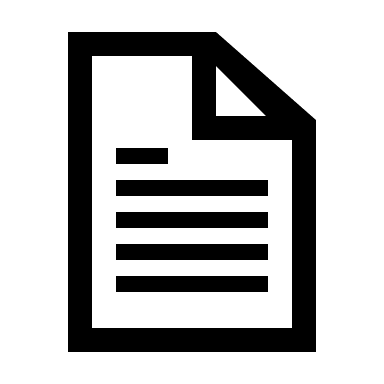 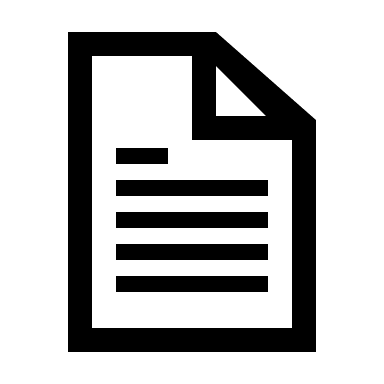 Document-based scores
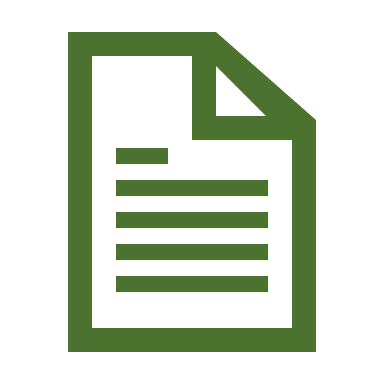 TPMS scores were only available for ~60% of AAAI ’21 submissions!
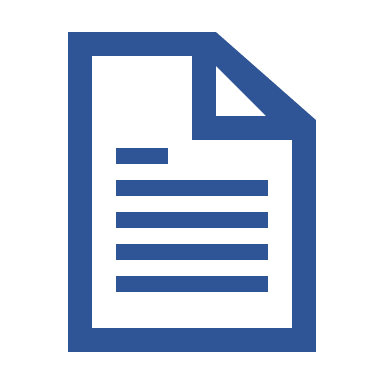 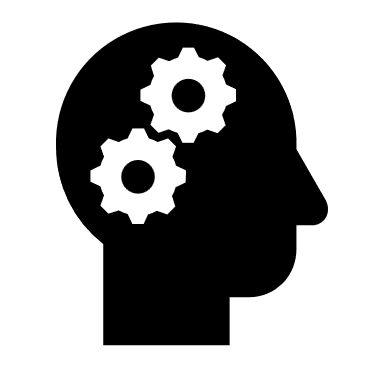 128
Leyton-Brown et al. 22, Matching Papers and Reviewers at Large Conferences
Robust Reviewer Assignment
129
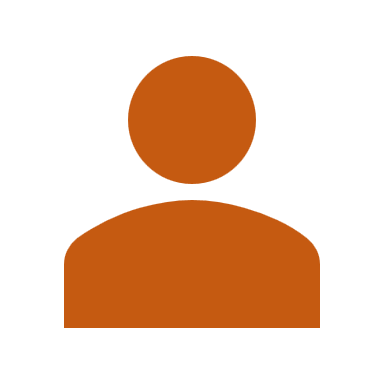 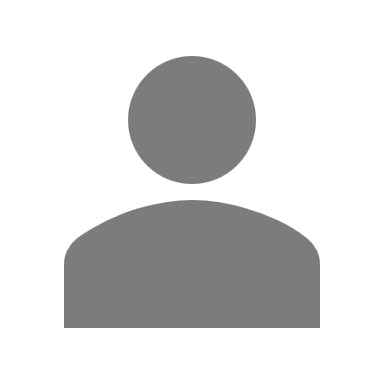 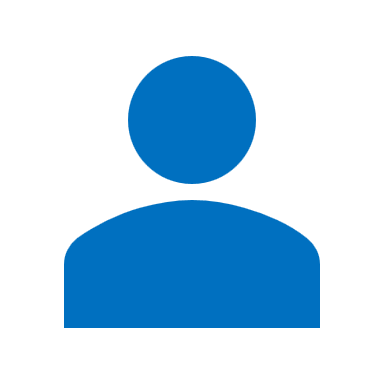 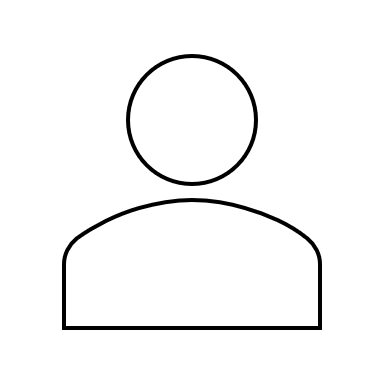 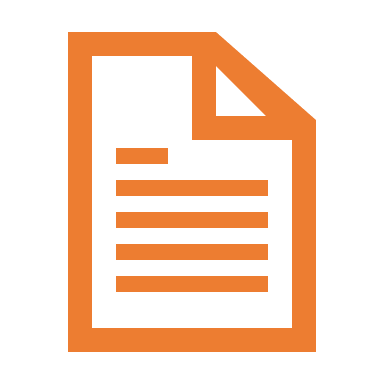 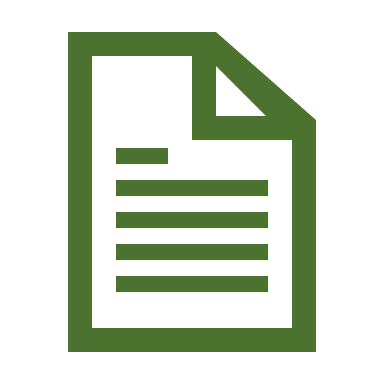 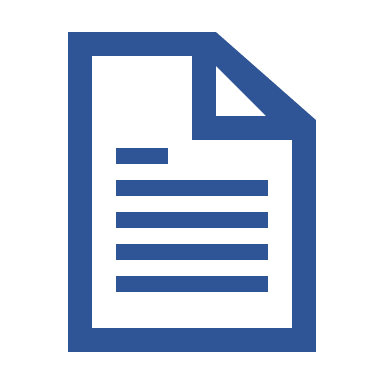 130
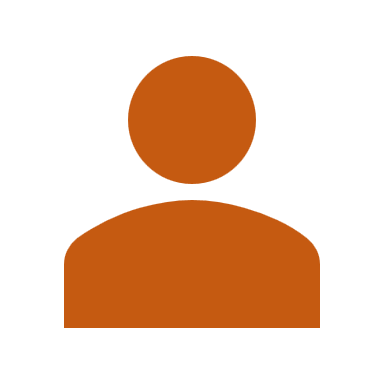 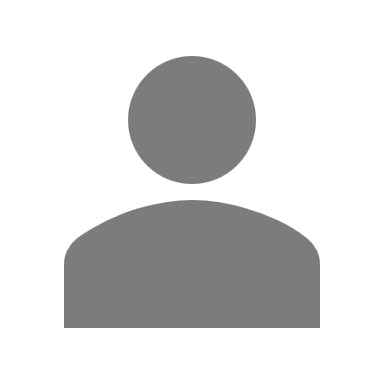 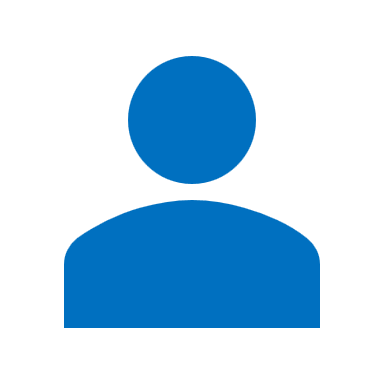 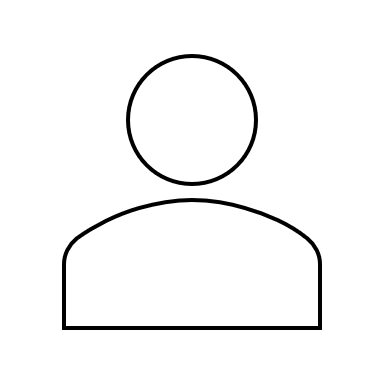 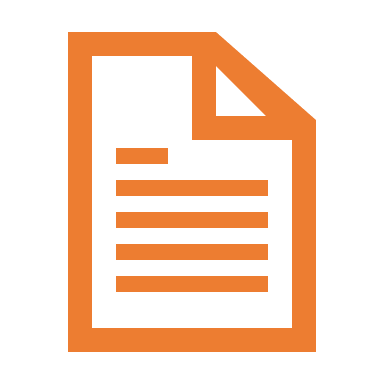 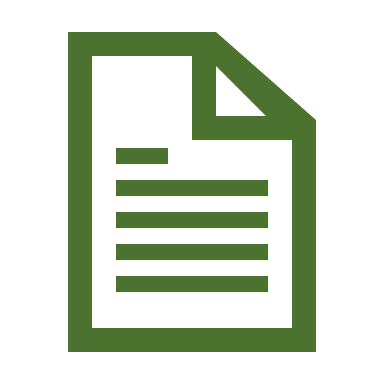 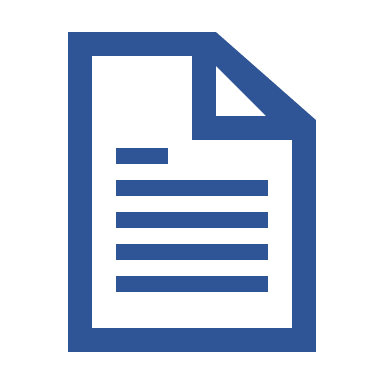 131
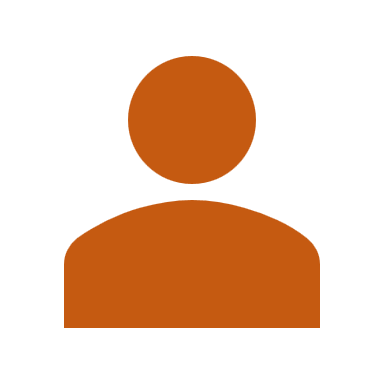 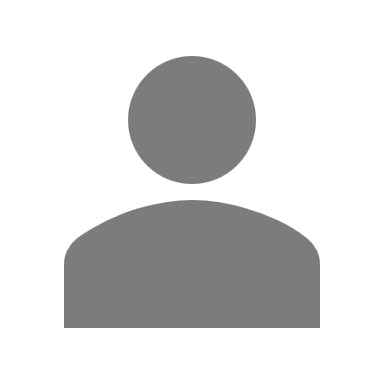 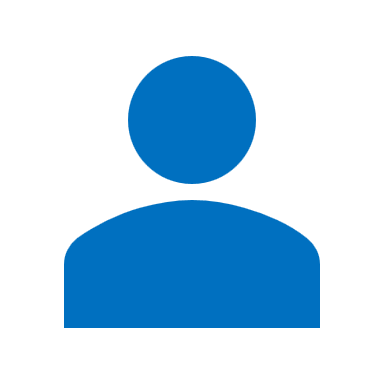 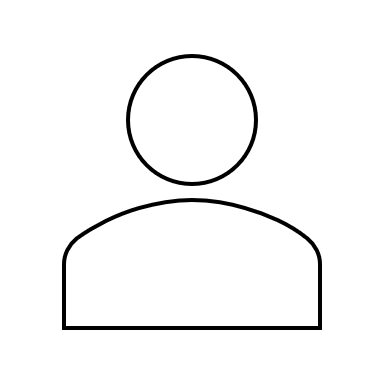 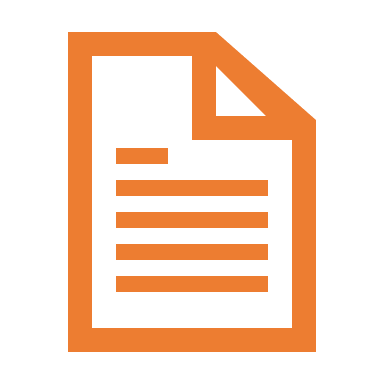 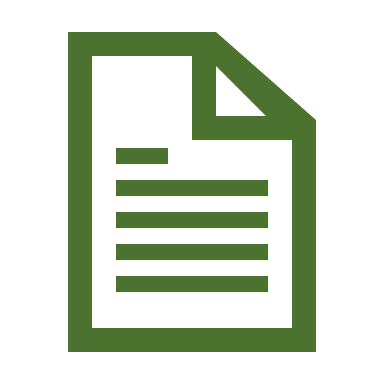 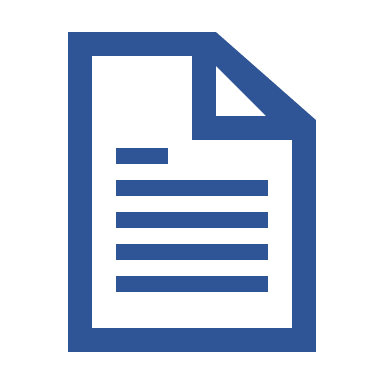 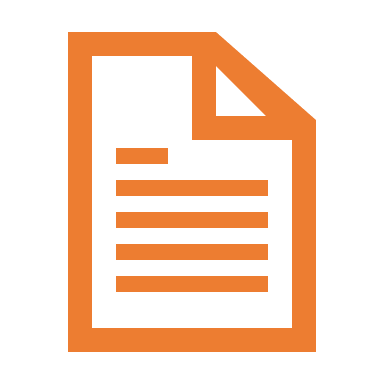 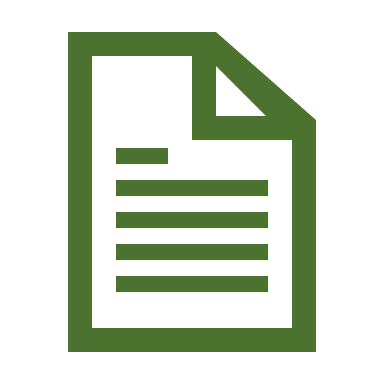 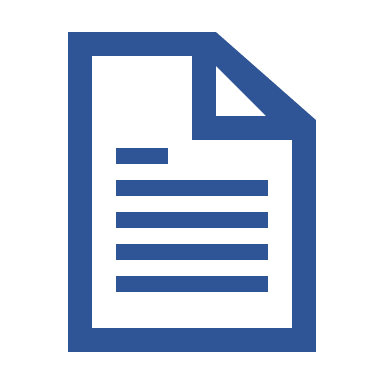 132
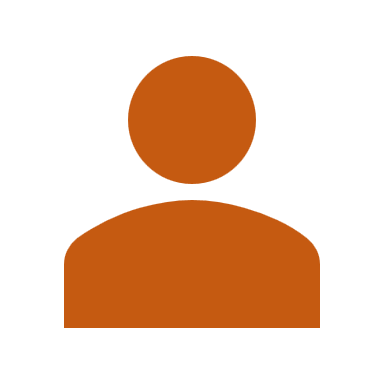 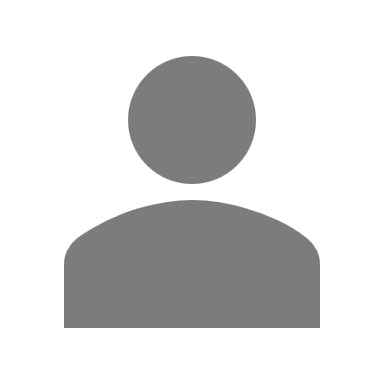 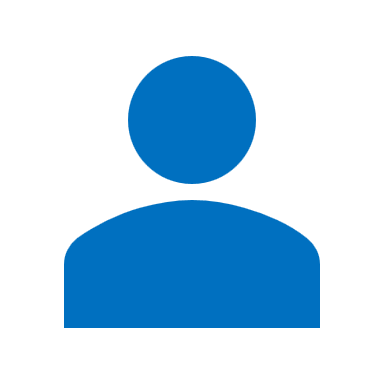 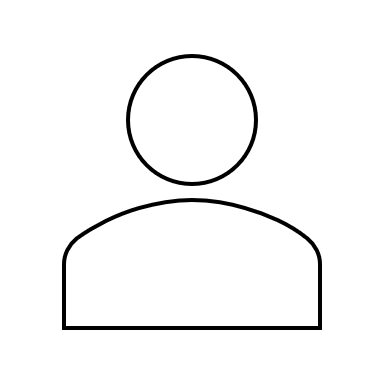 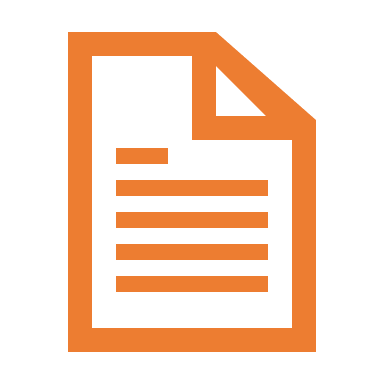 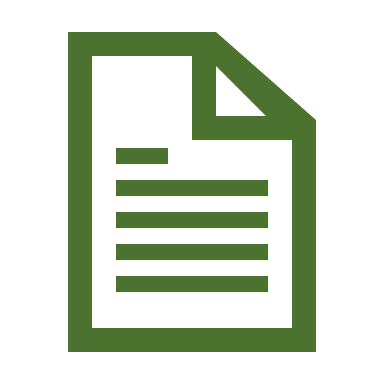 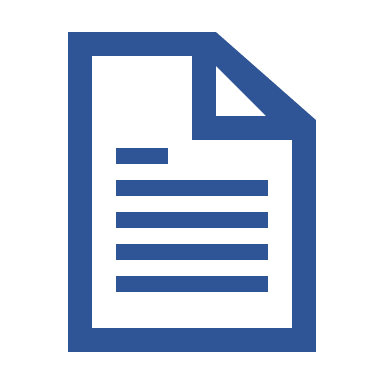 133
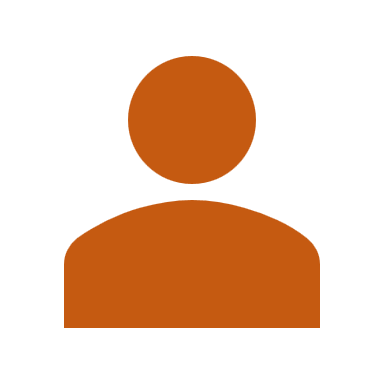 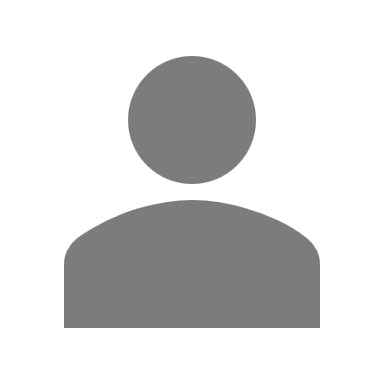 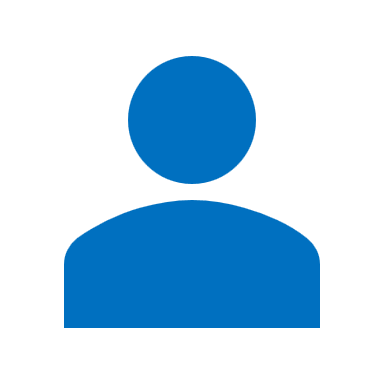 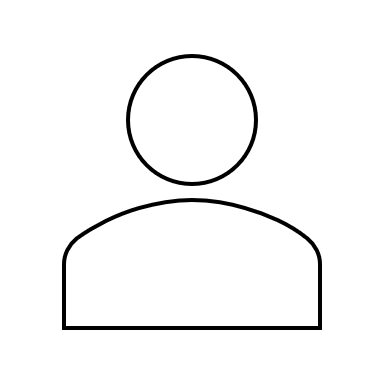 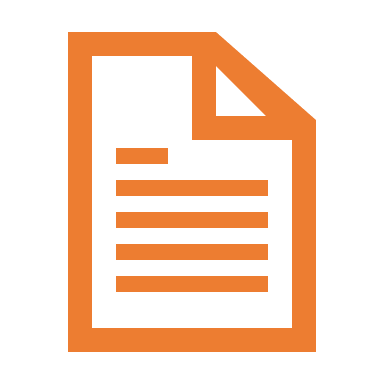 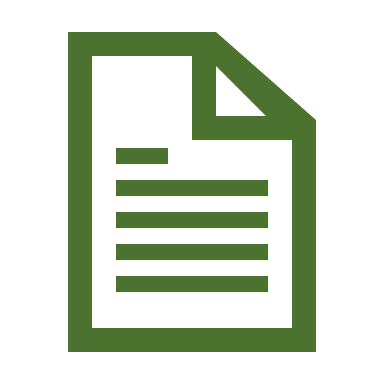 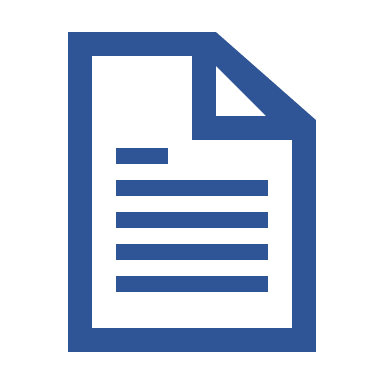 Theorem:
The welfare maximizer is robust to spherical noise.
134
Theorem:
135
Theorem:
136
Theorem:
Constant, due to constraints
137
AAAI’s Affinity Scores
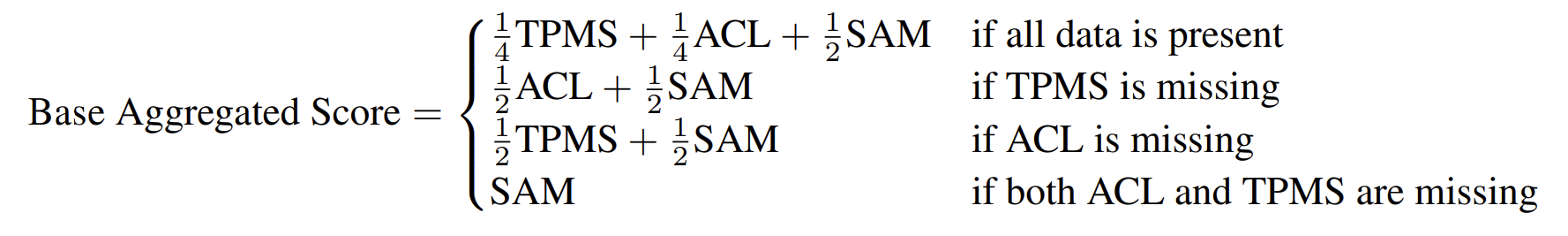 Noise varies by score availability
Also modeled by elliptical noise
138
AAAI’s Affinity Scores
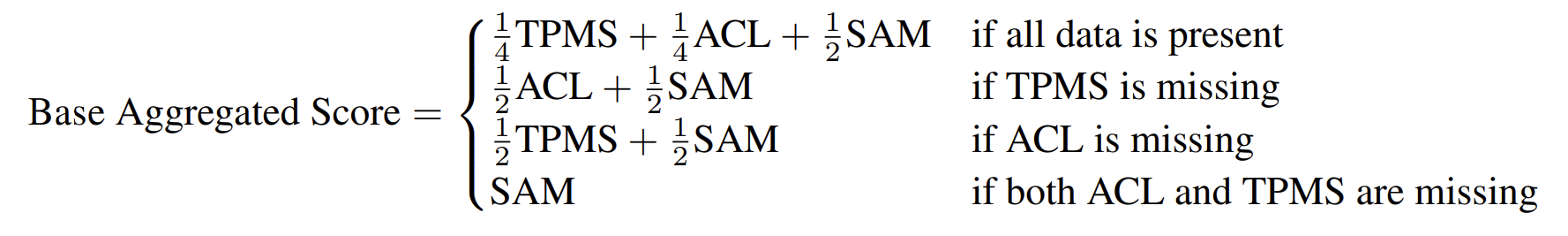 Noise varies by score availability
Also modeled by elliptical noise
139
(Groupwise) Egalitarian Welfare
140
(Groupwise) Egalitarian Welfare
Fair to papers
Fair to subject areas
141
Future Work
Quantify integrality gaps
What is the impact of rounding?
Closed-form solution for elliptical noise?
More realistic experimental setup
Build document-similarity and bidding models with noise estimates
Robust fairness
Envy term in the objective
Group-wise egalitarian welfare
Other applications of robust allocation
Course allocation with inferred preferences, etc
142
Measuring Robustness
Random case
143
Predictive model based on historical performance
144
Measuring Robustness
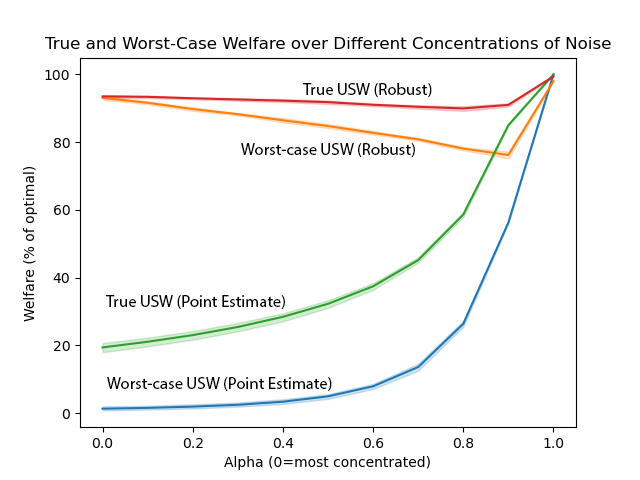 Robust achieves higher 
worst-case USW 
and higher USW on randomly 
sampled true scores
145
Computing the Subgradient
Round to an integer, constraint-satisfying allocation1
1. Jecmen et al., NeurIPS 2020.
146